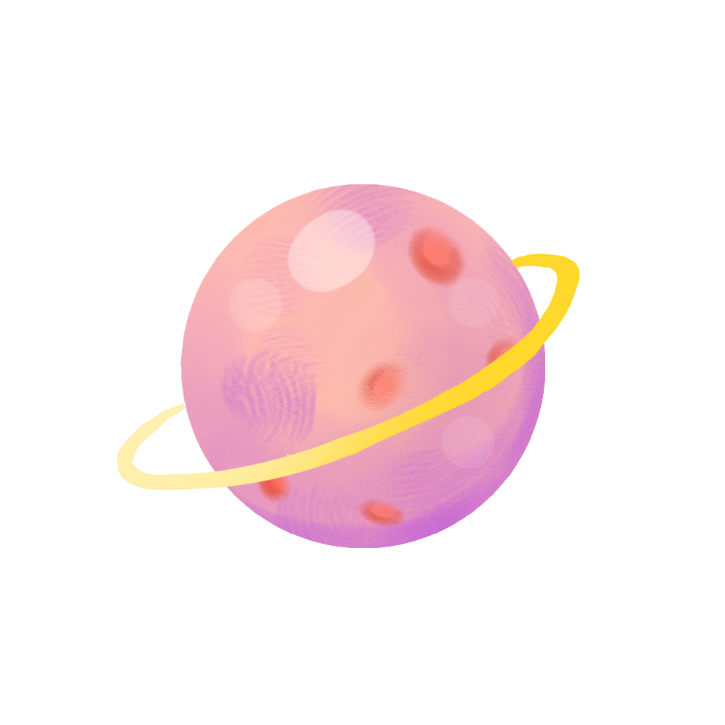 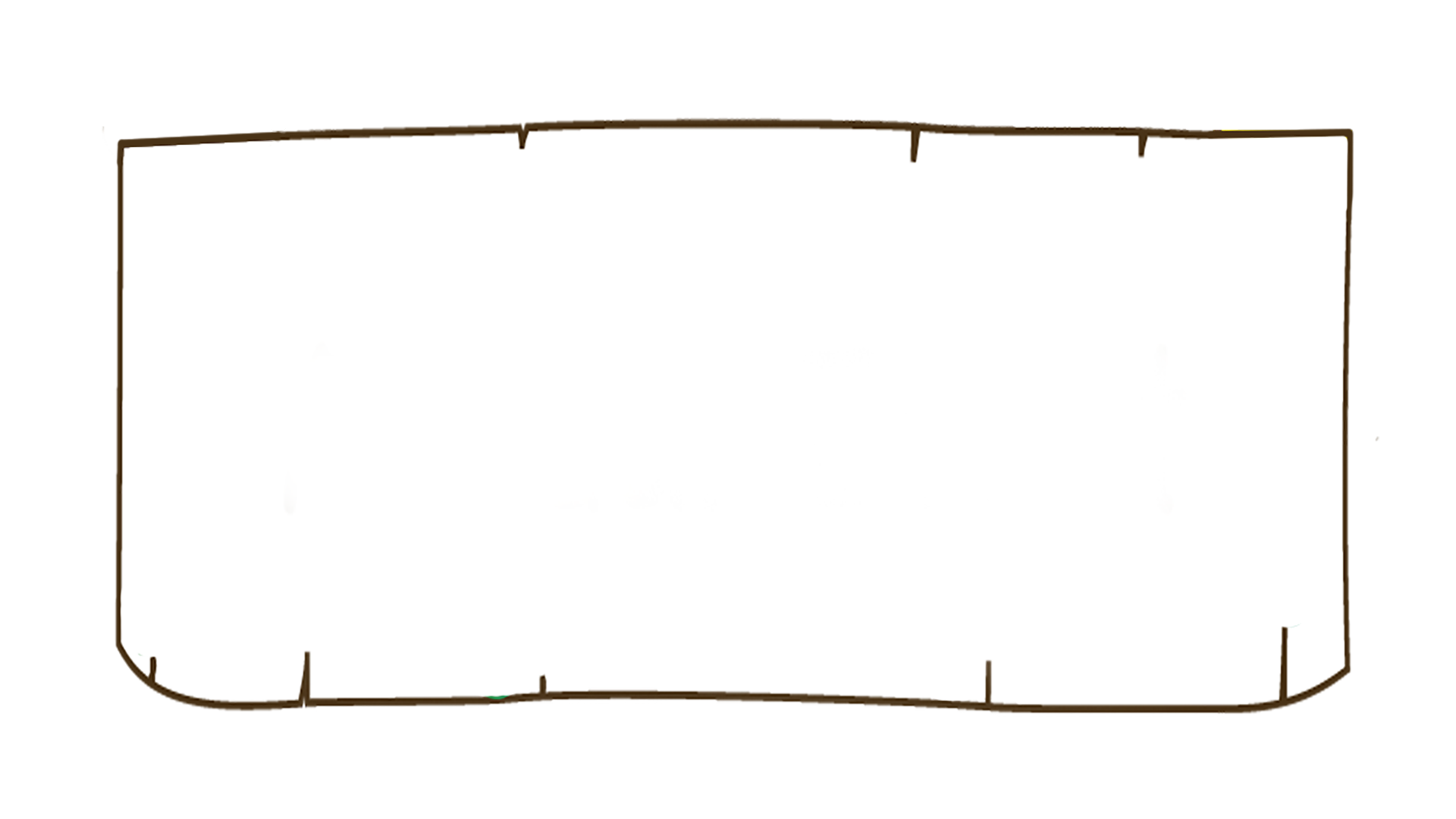 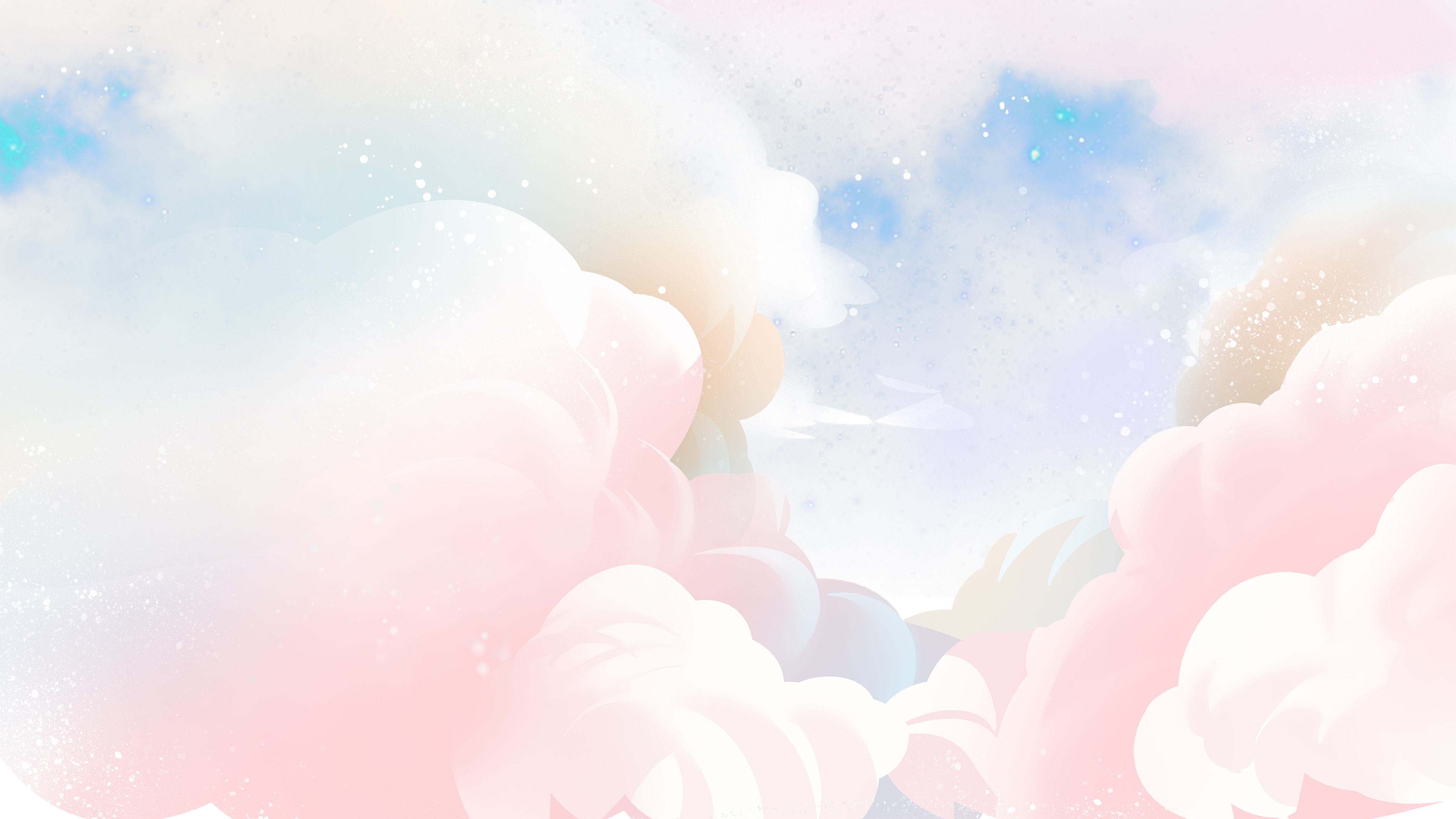 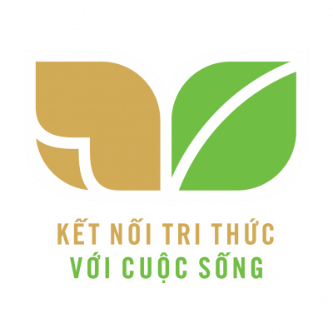 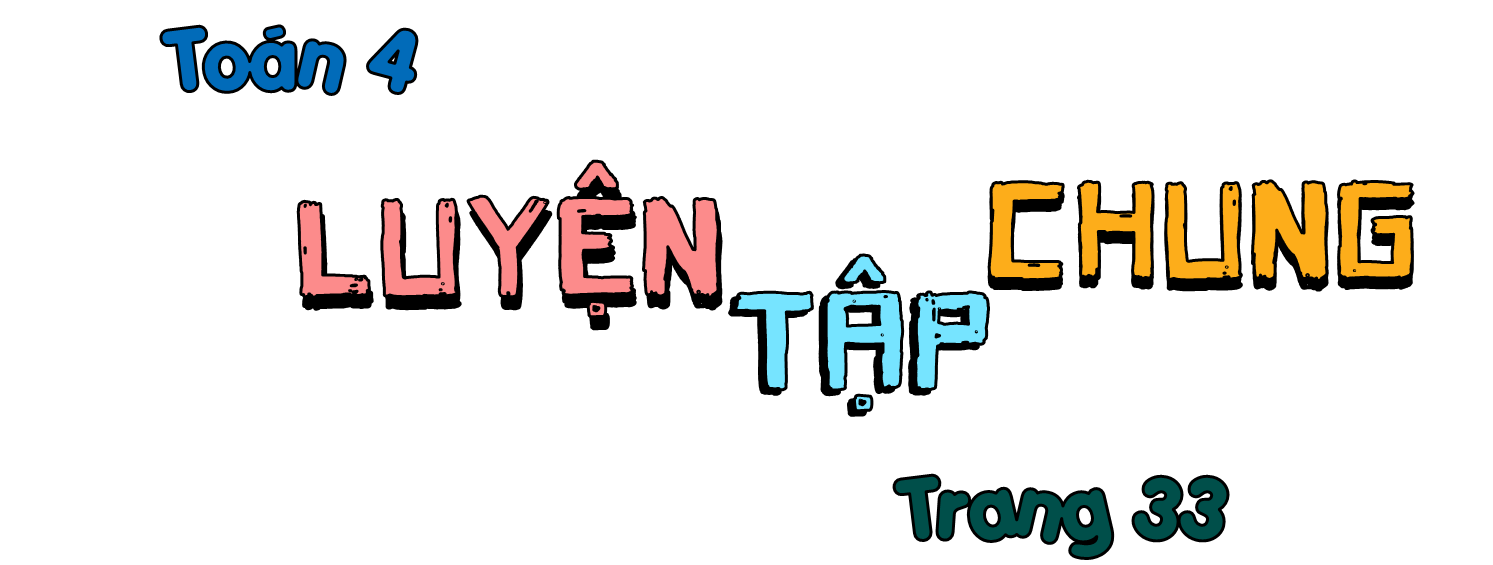 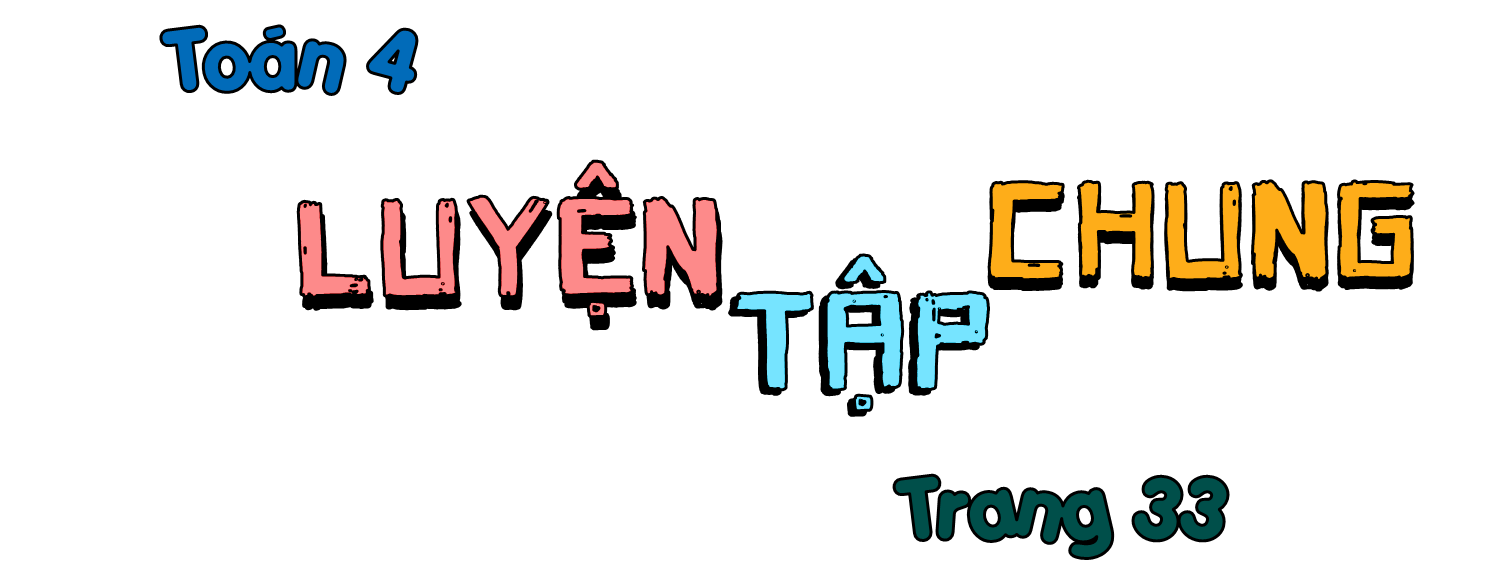 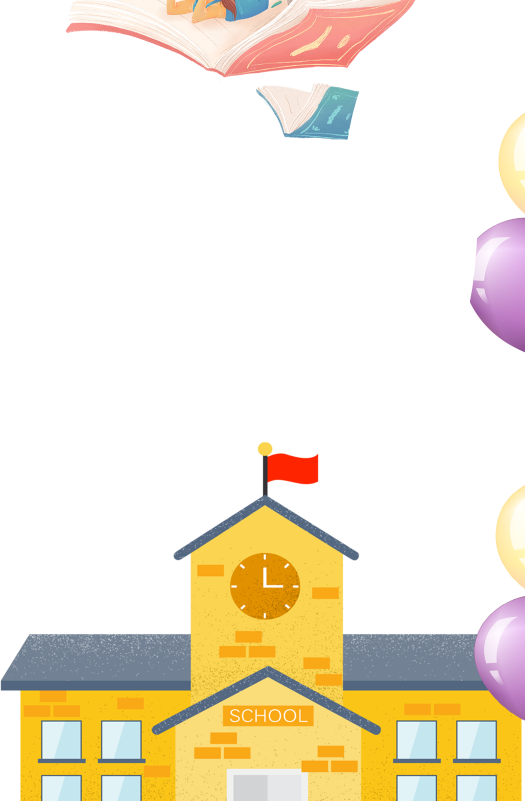 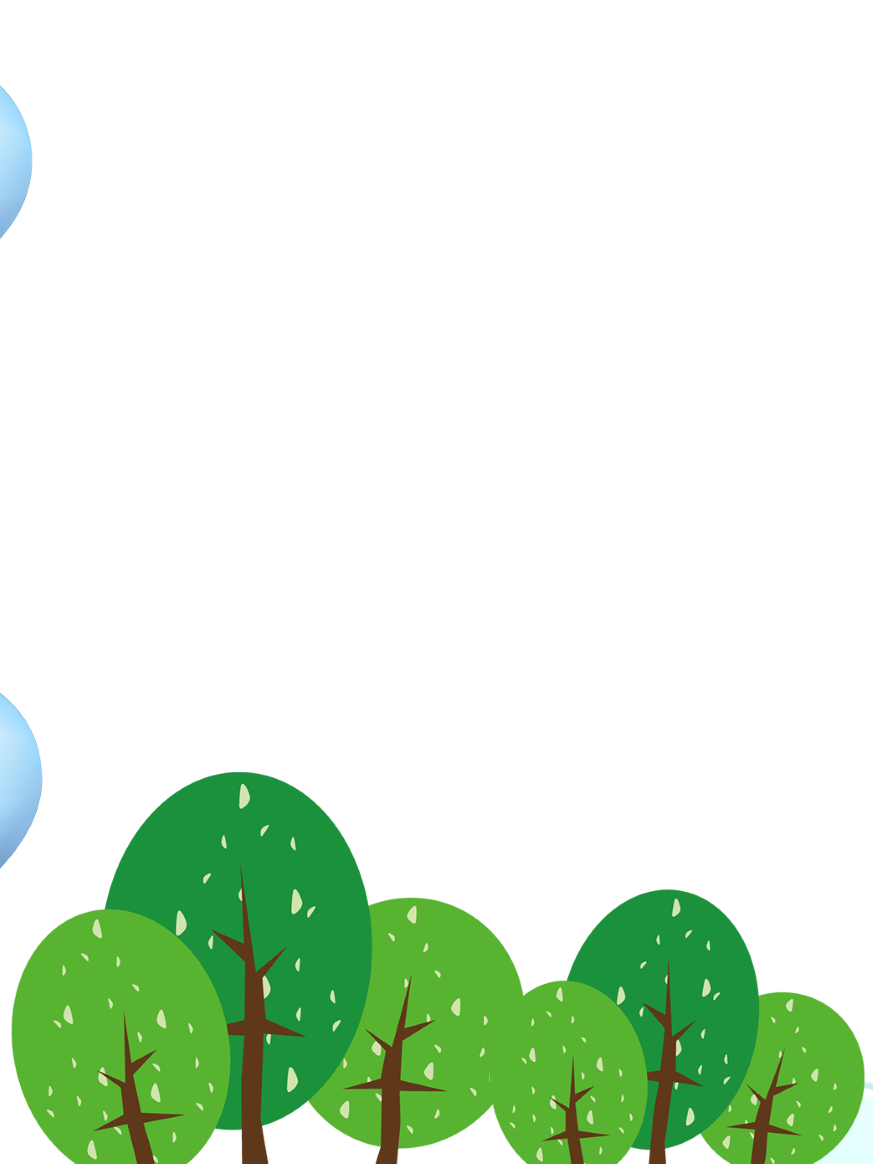 (Trang 84)
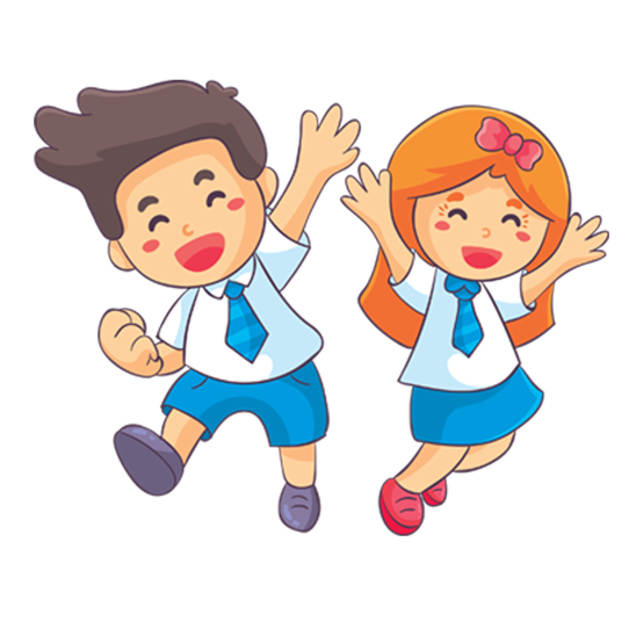 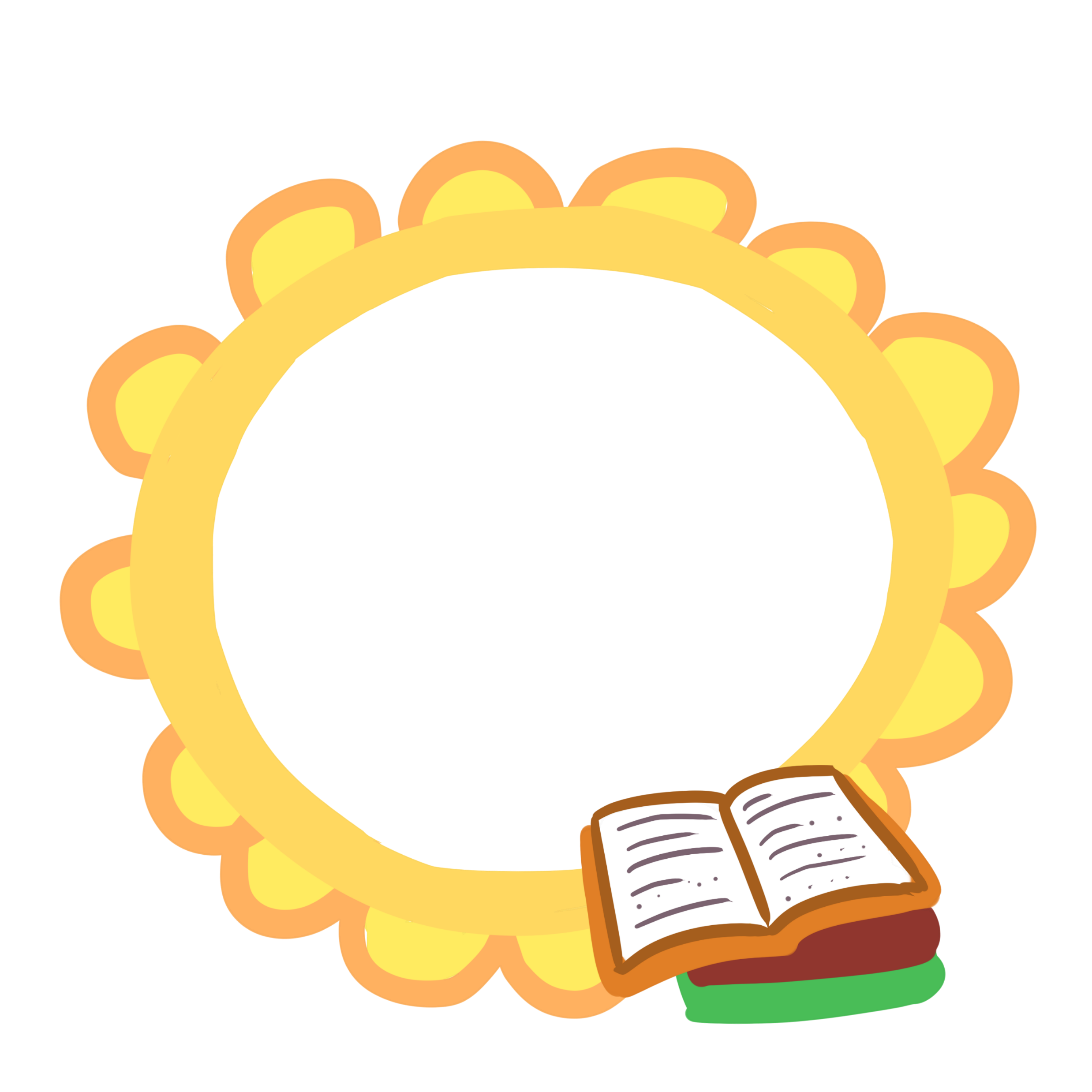 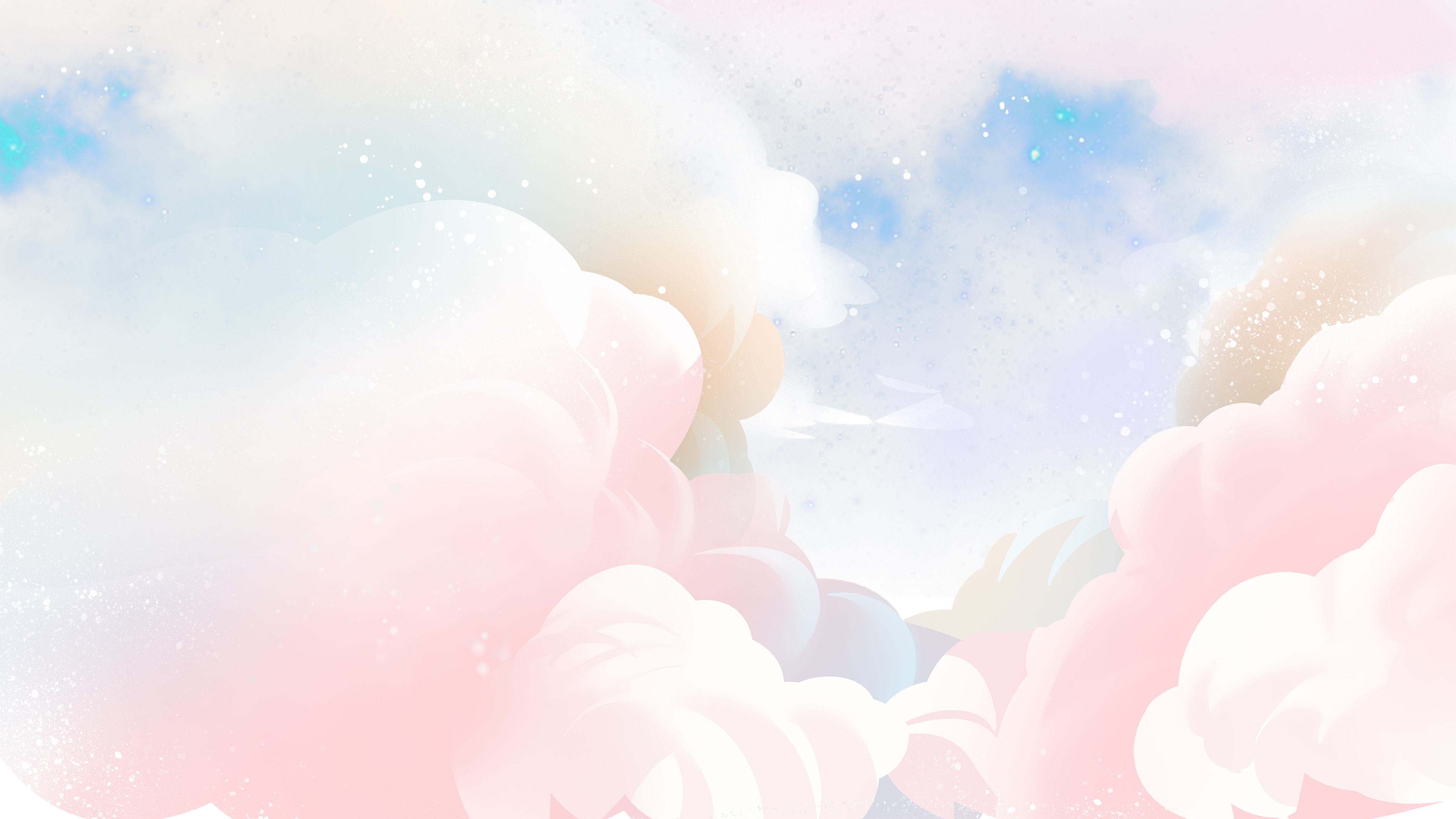 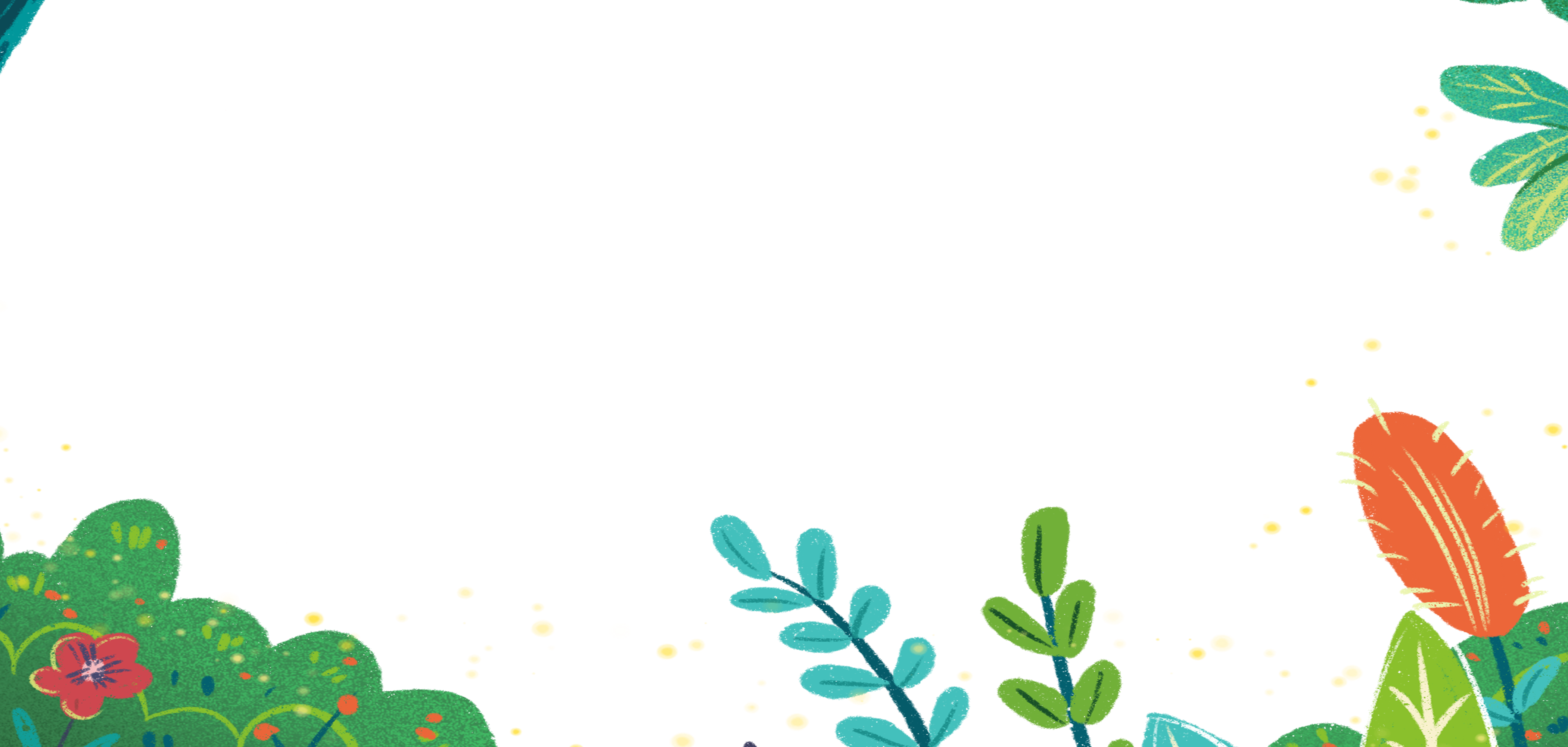 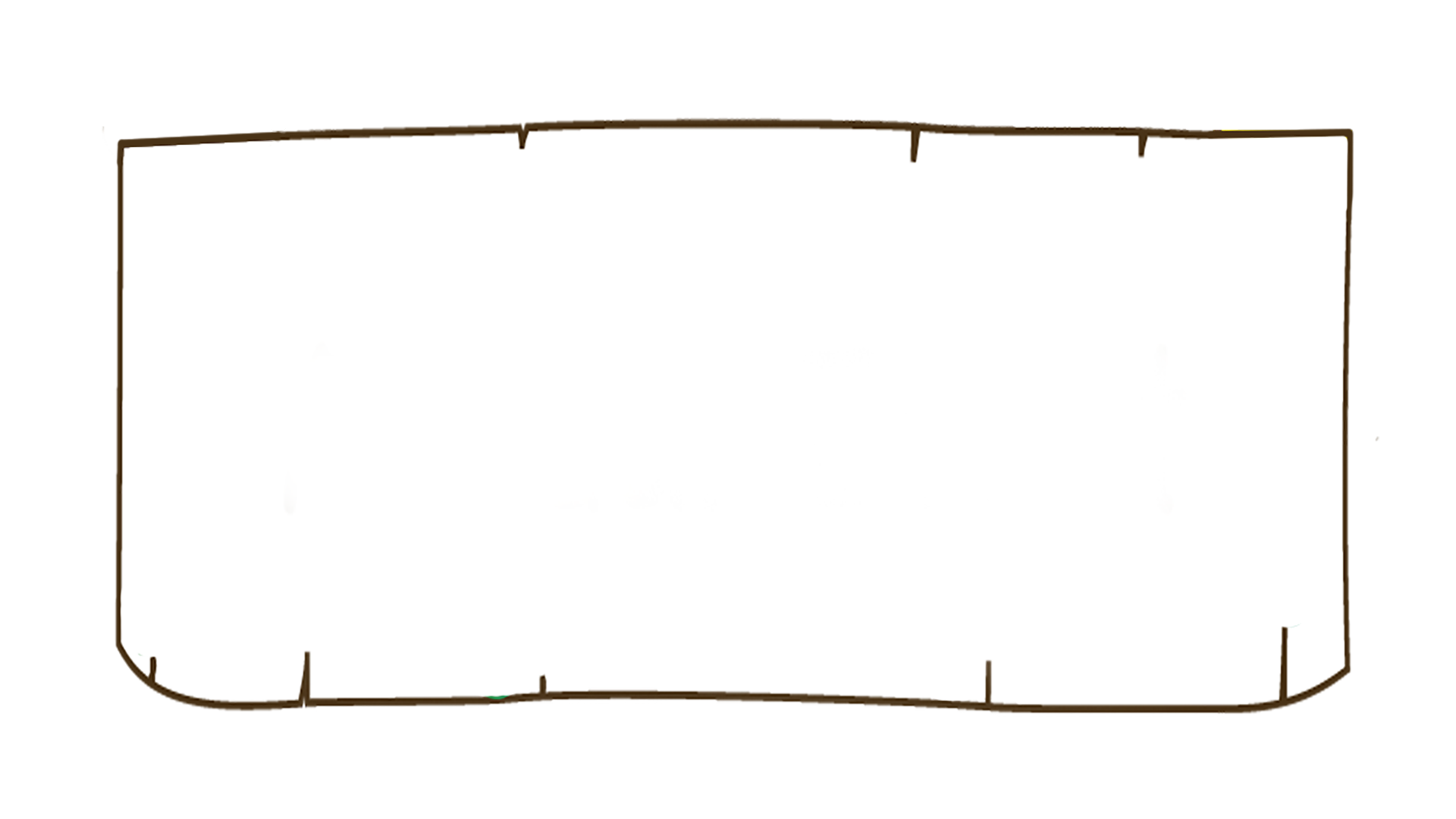 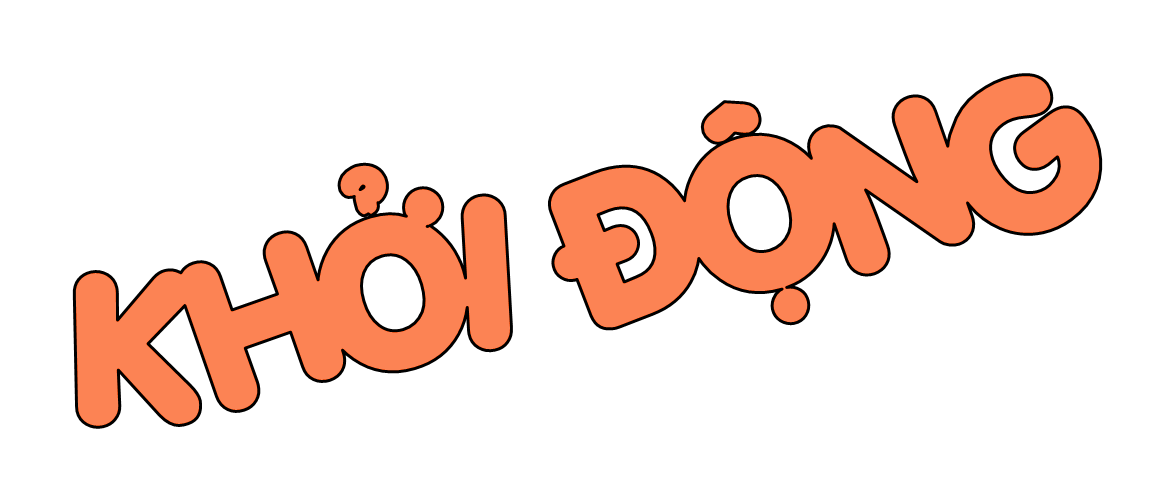 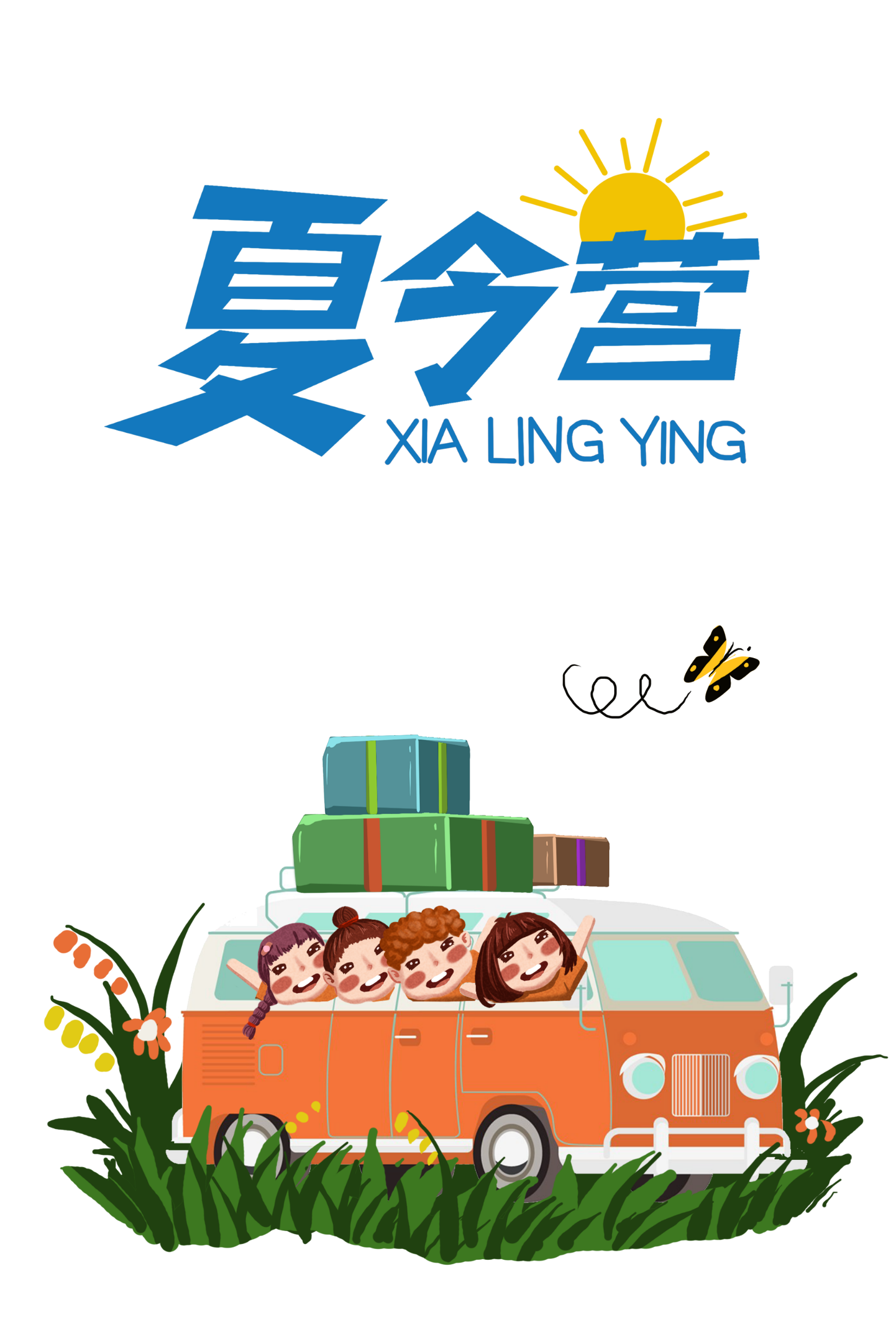 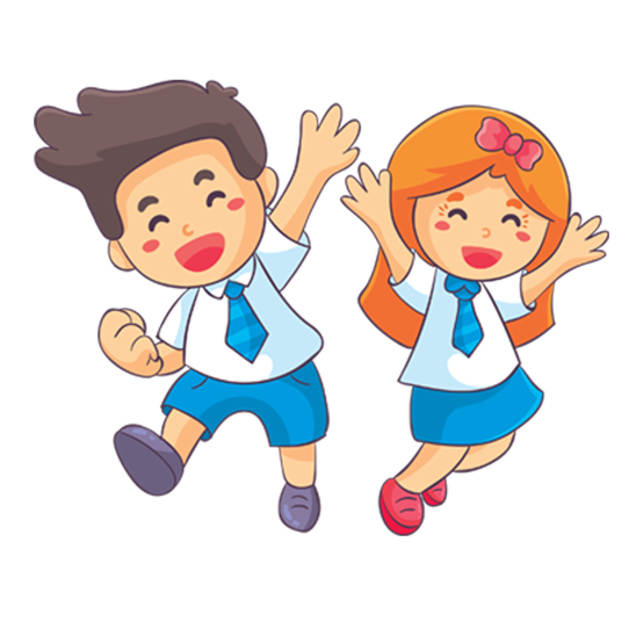 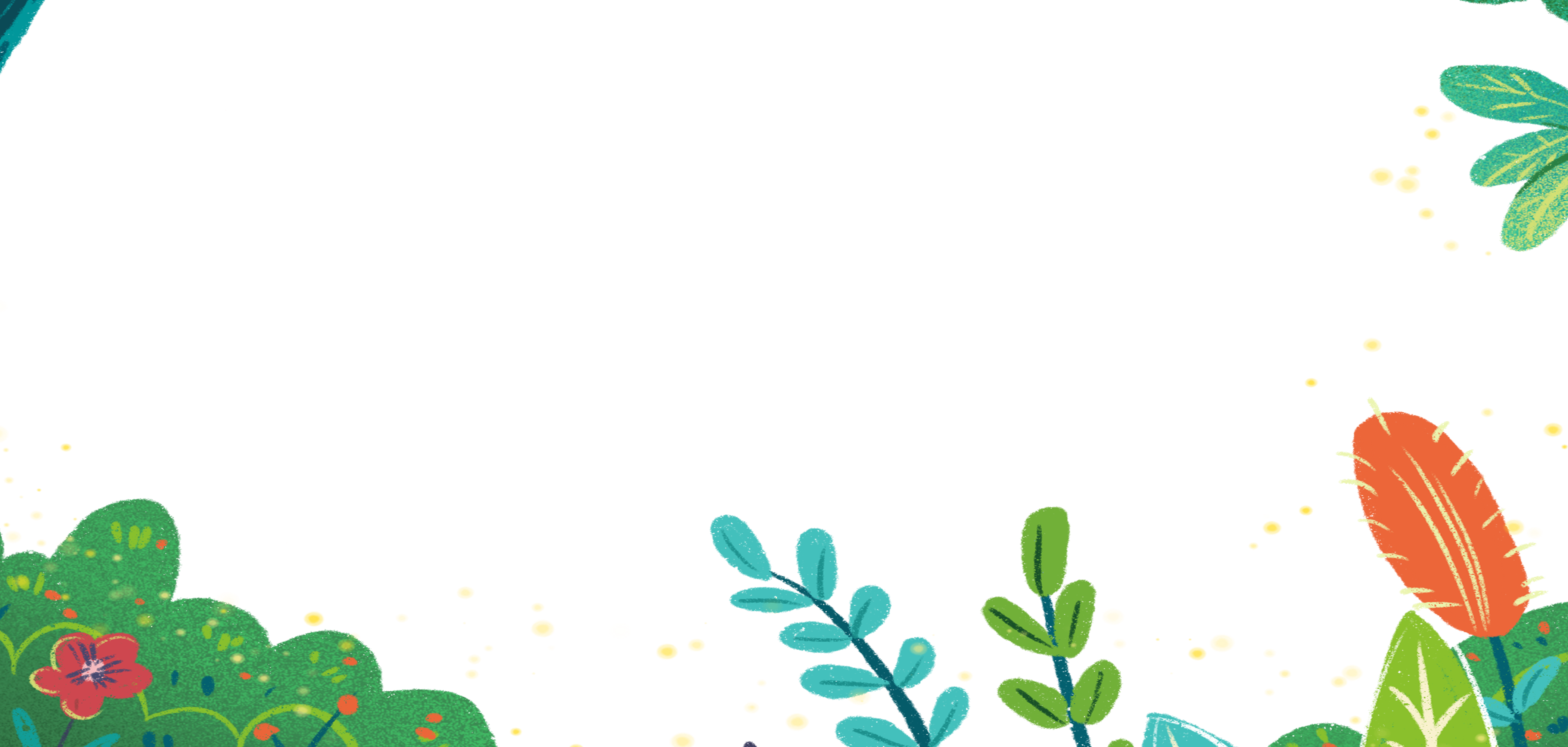 KHU VƯỜN MÙA HÈ
KHU VƯỜN MÙA HÈ
Mùa hè đến rồi, hãy cùng nhau đi tham quan khu vườn mùa hè, vượt qua các thử thách để thu hoạch thật nhiều trái cây tươi ngon nhé!
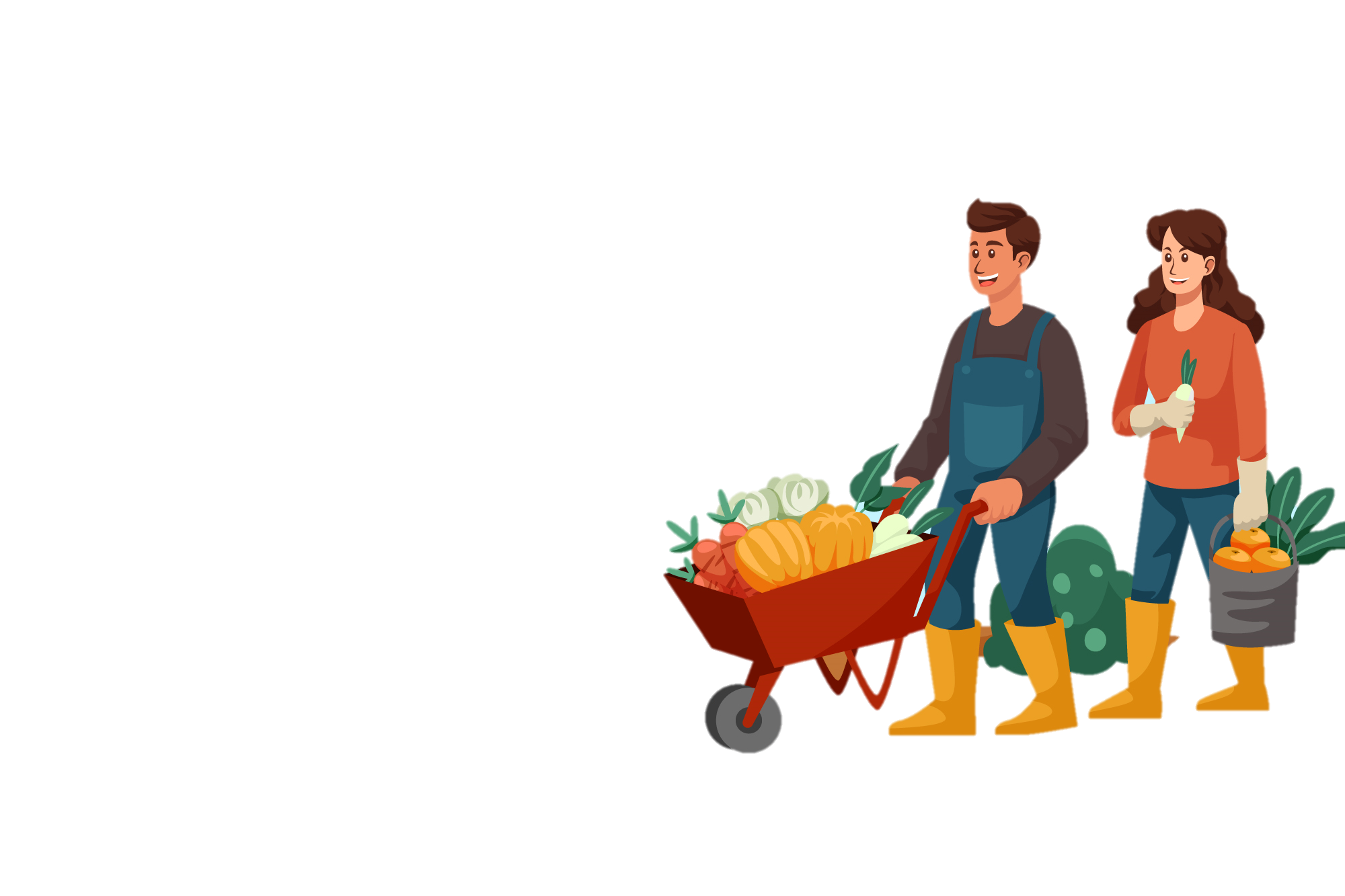 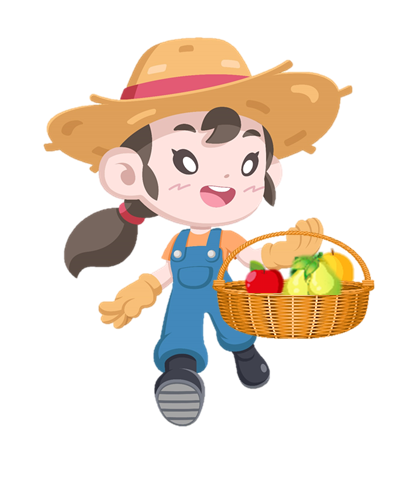 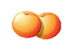 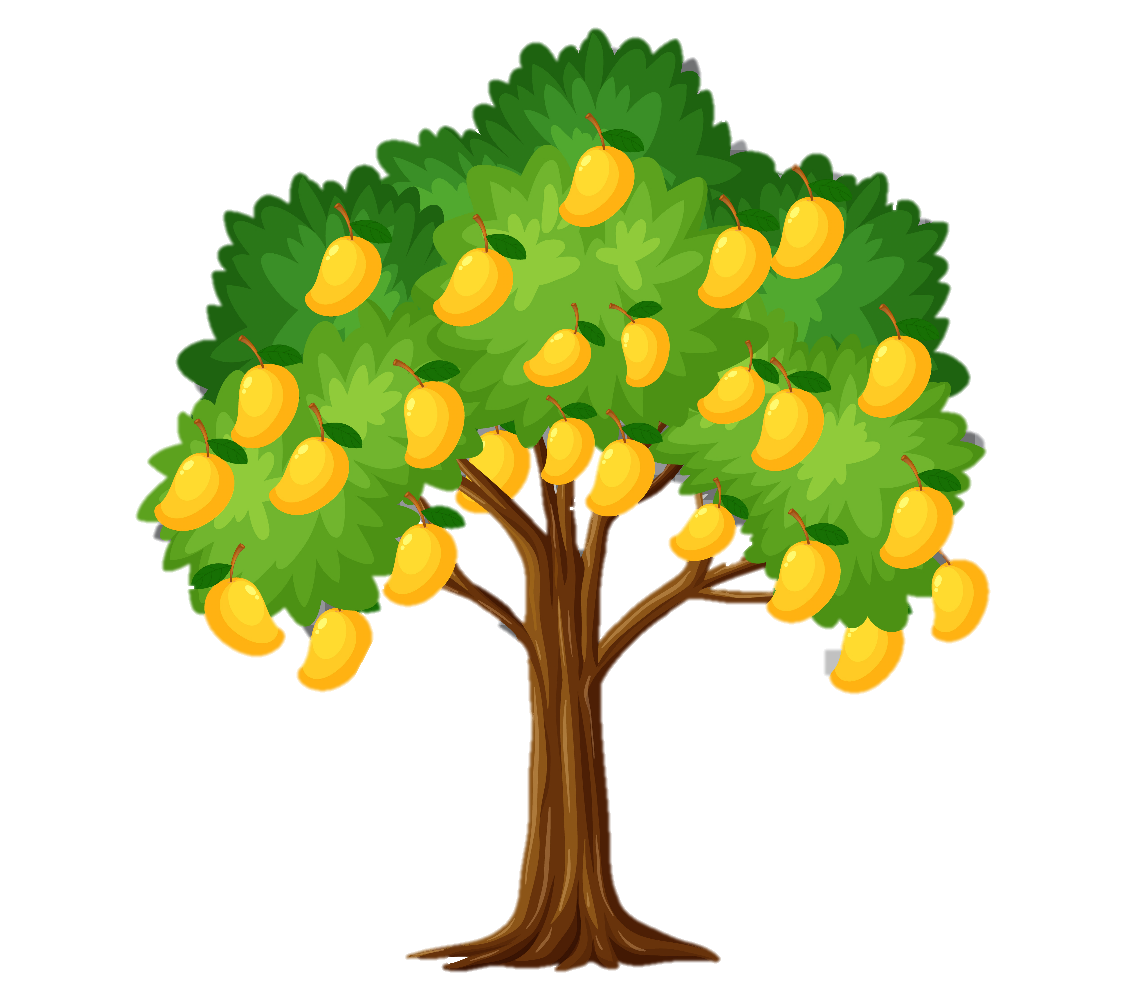 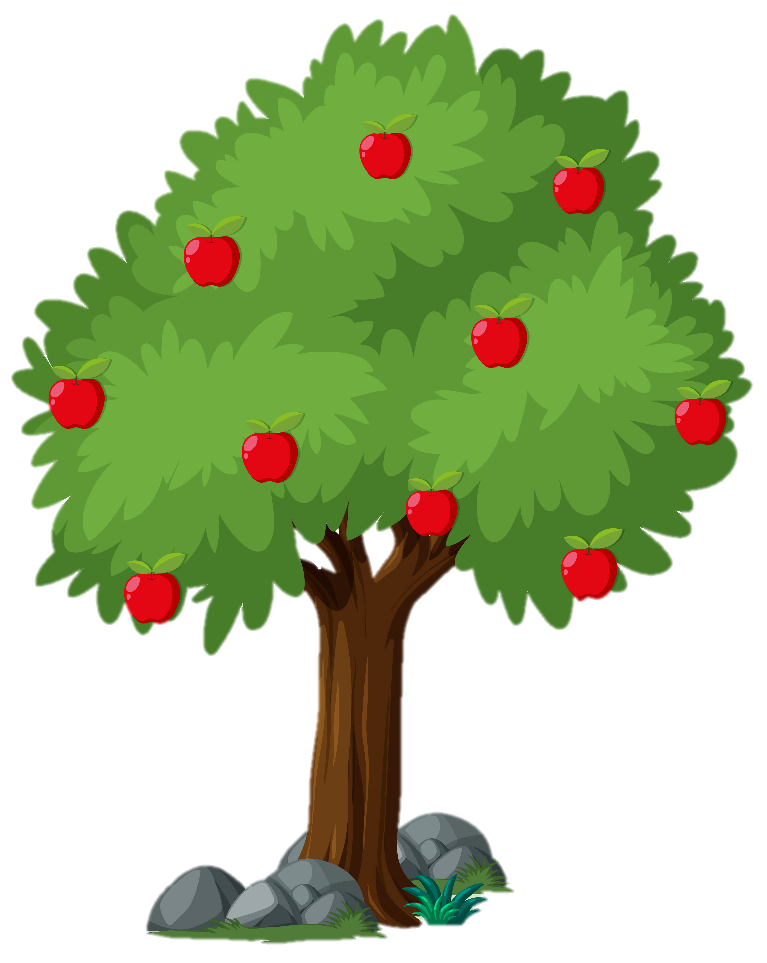 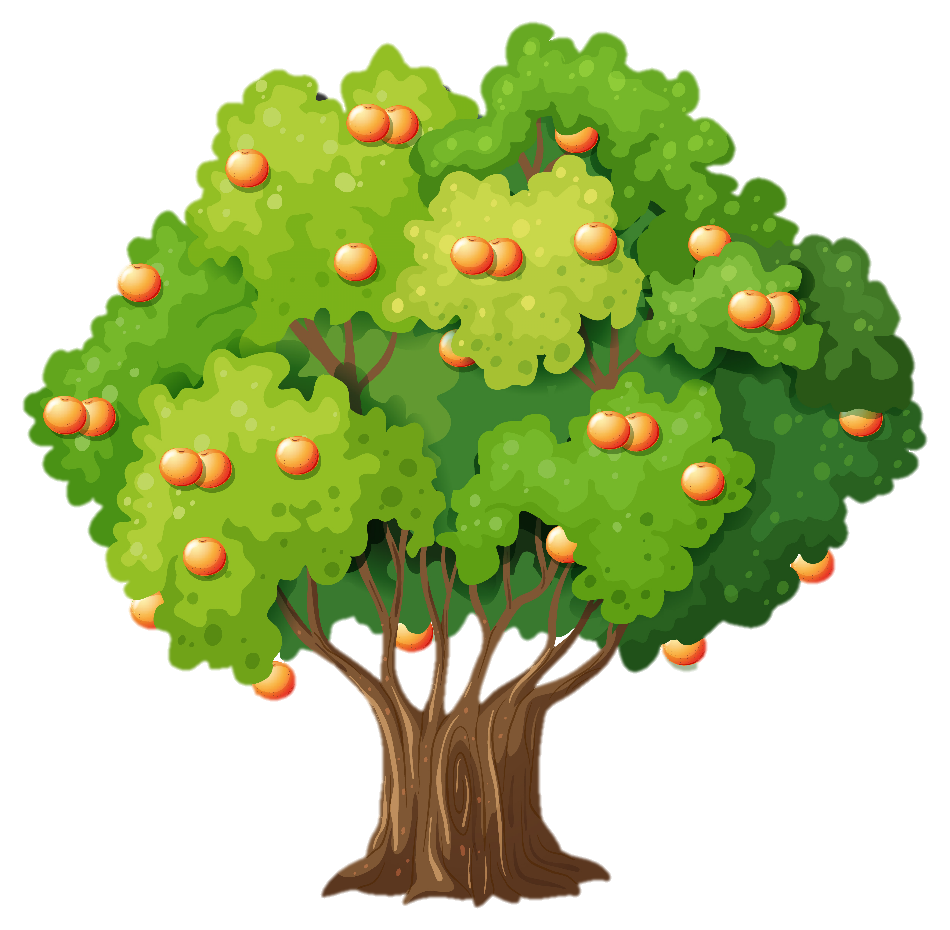 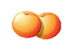 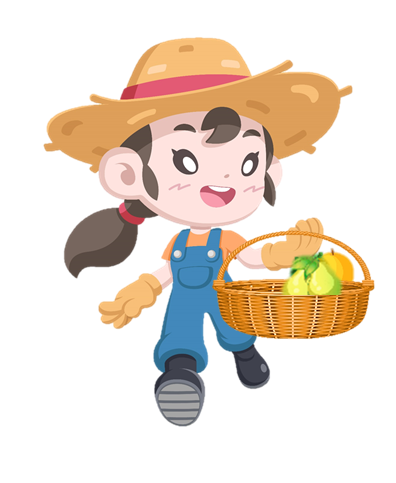 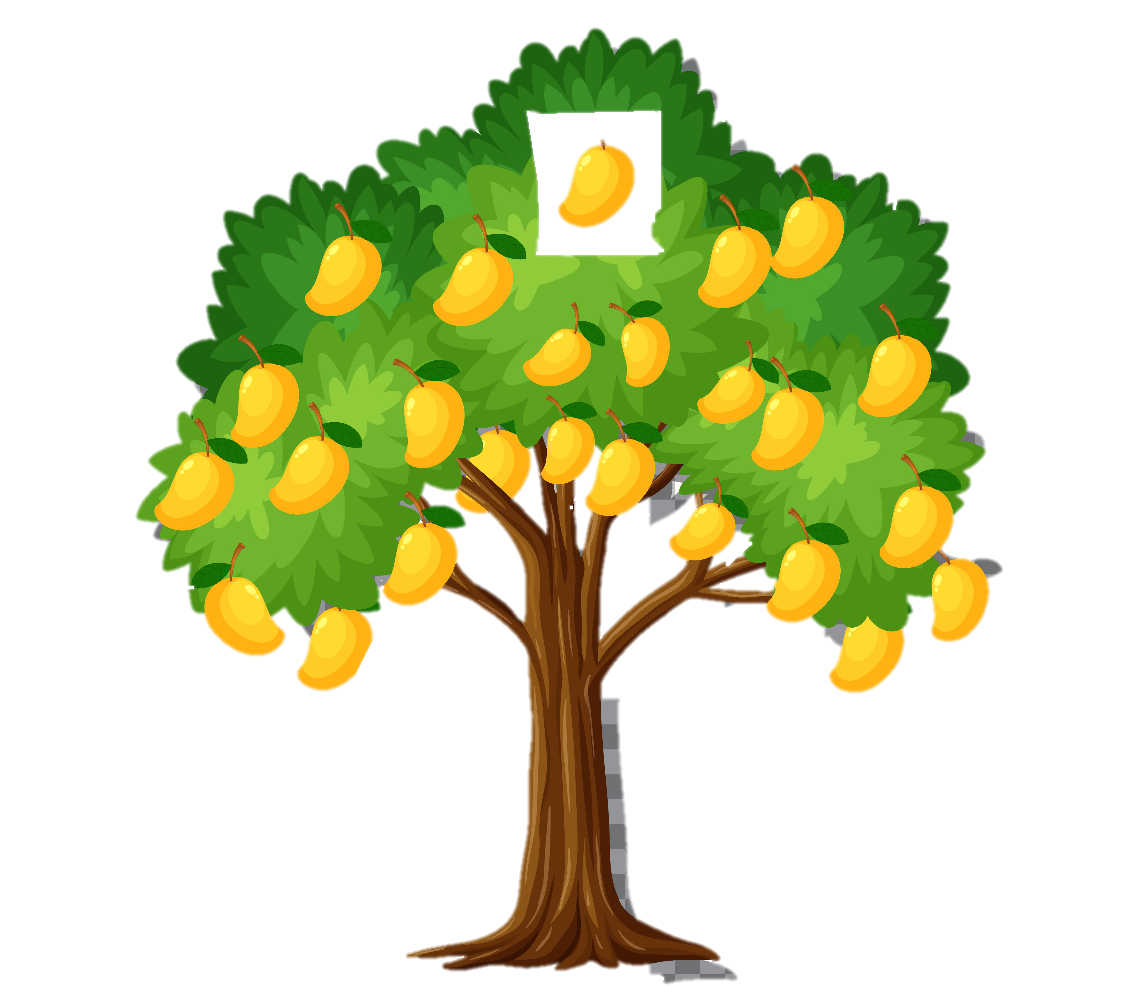 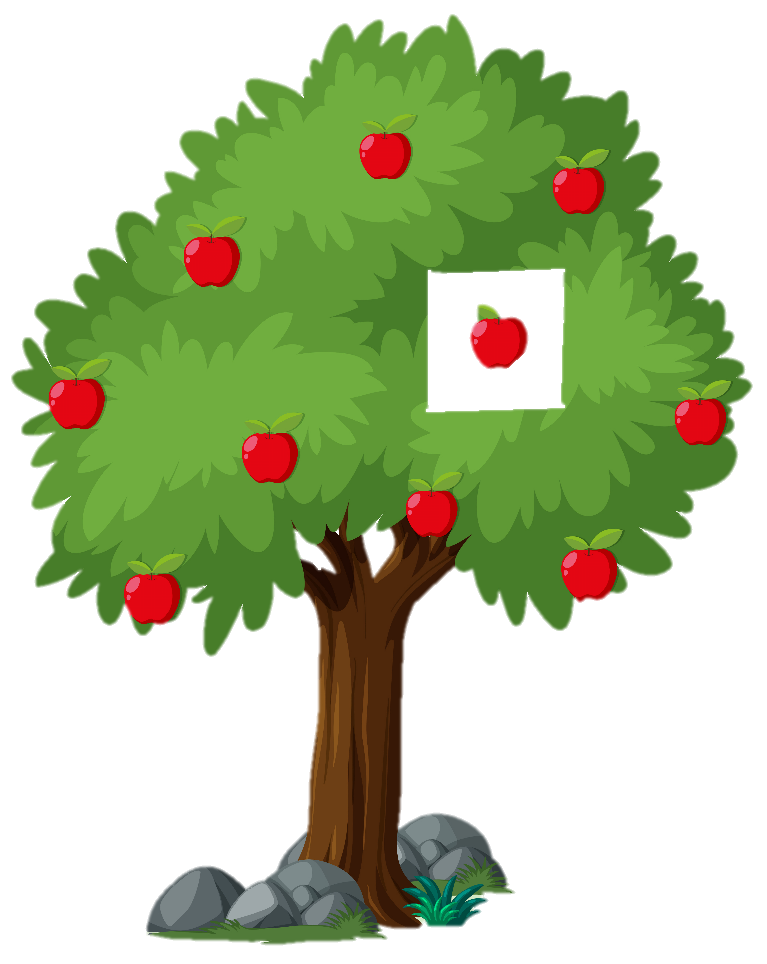 Chúc mừng bạn đã thu hoạch được rất nhiều trái cây thơm ngon!
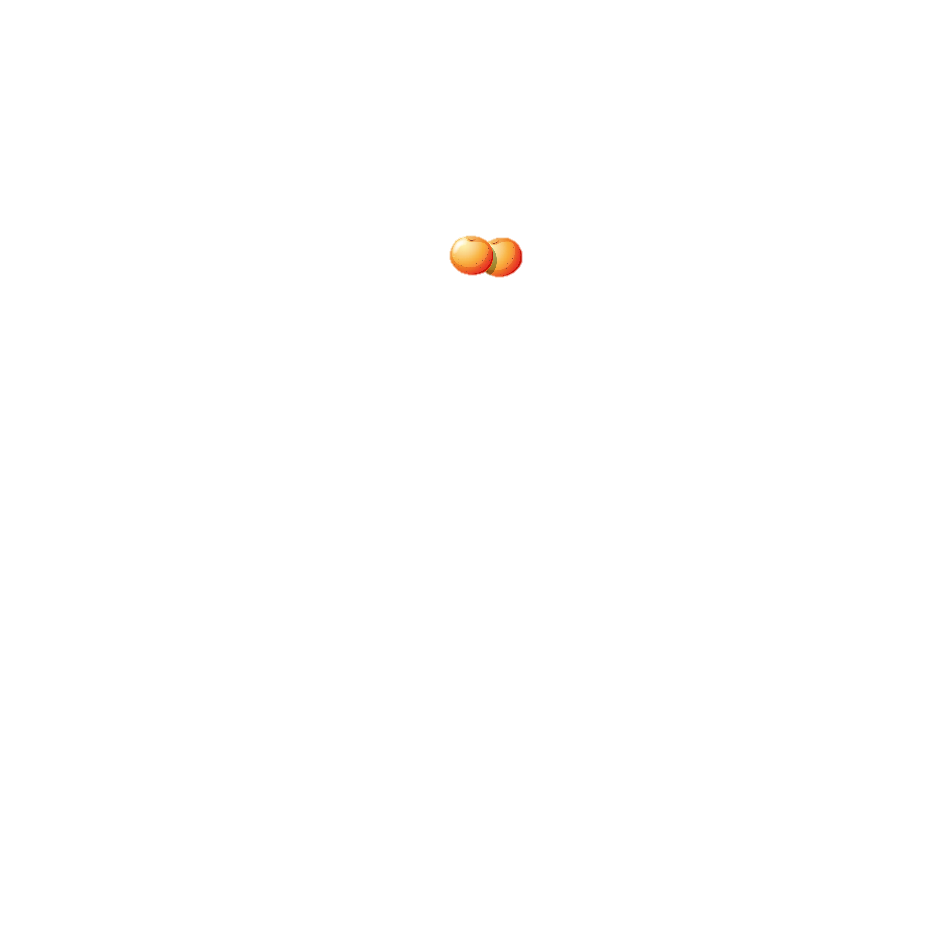 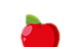 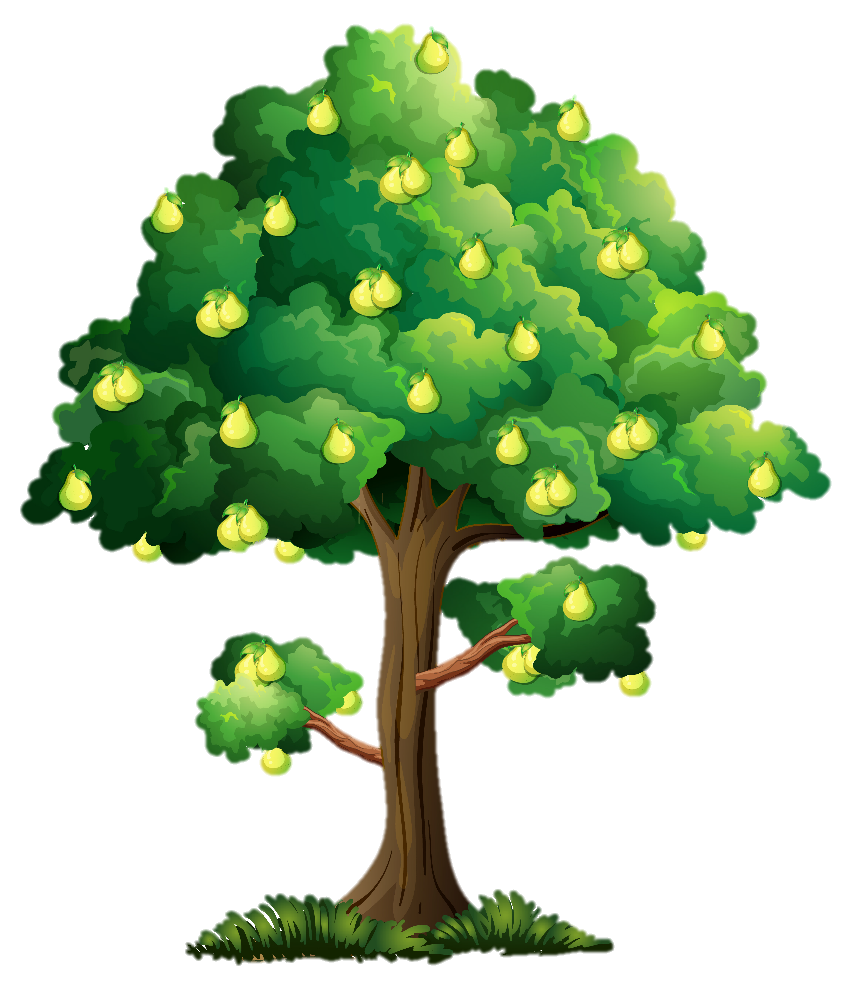 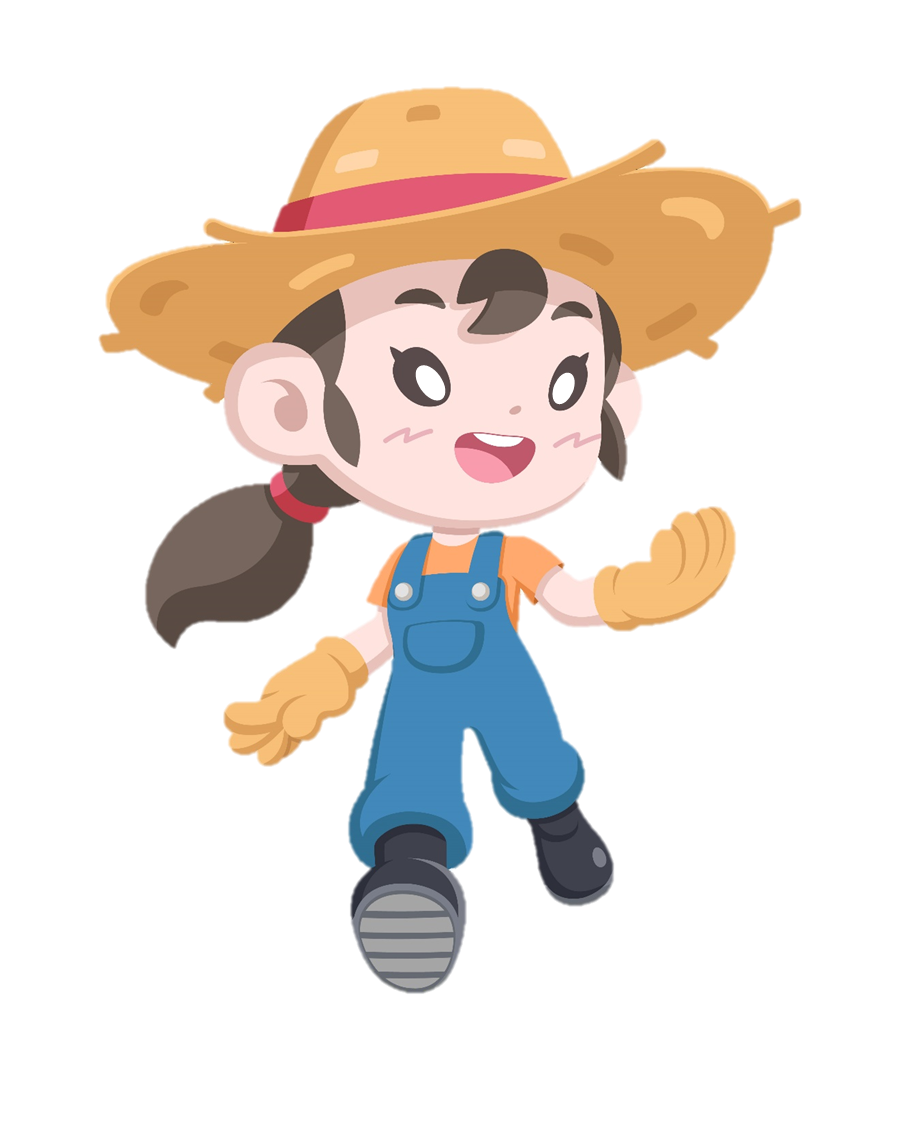 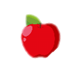 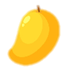 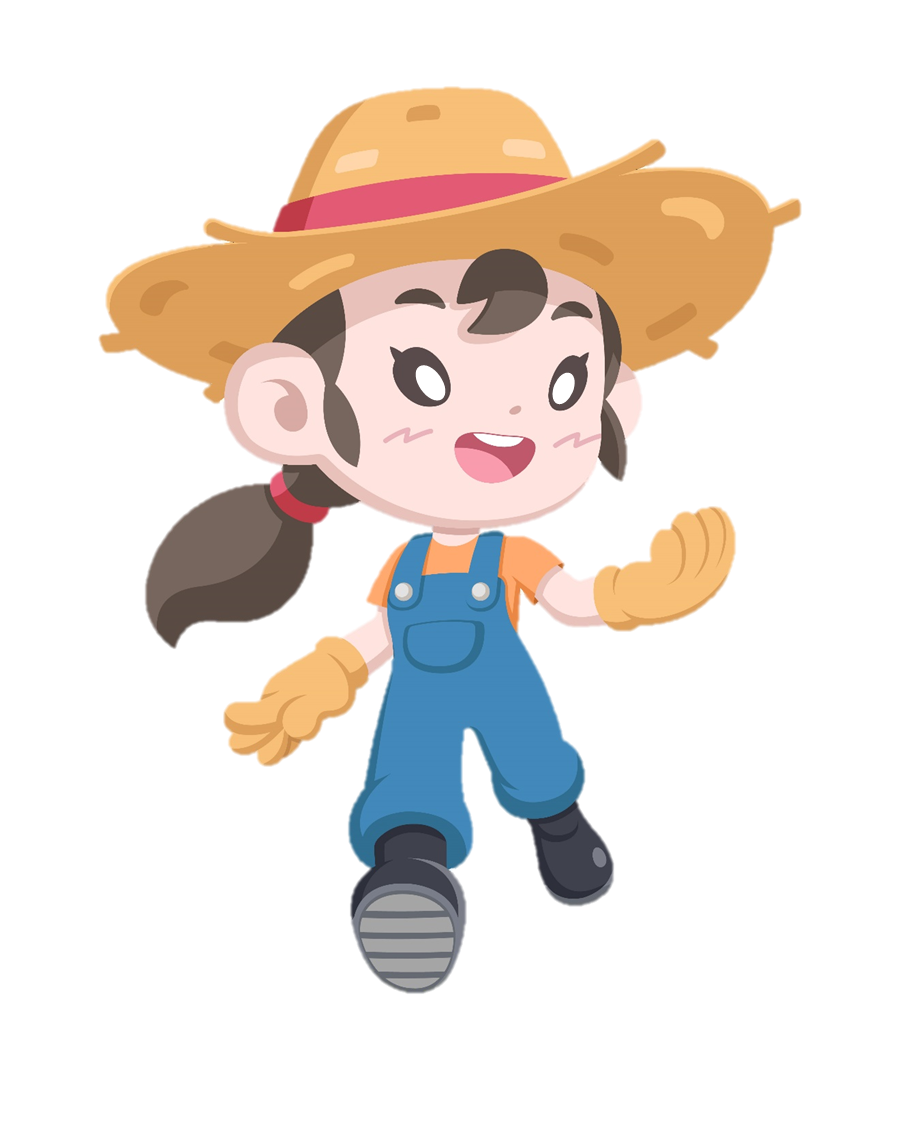 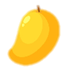 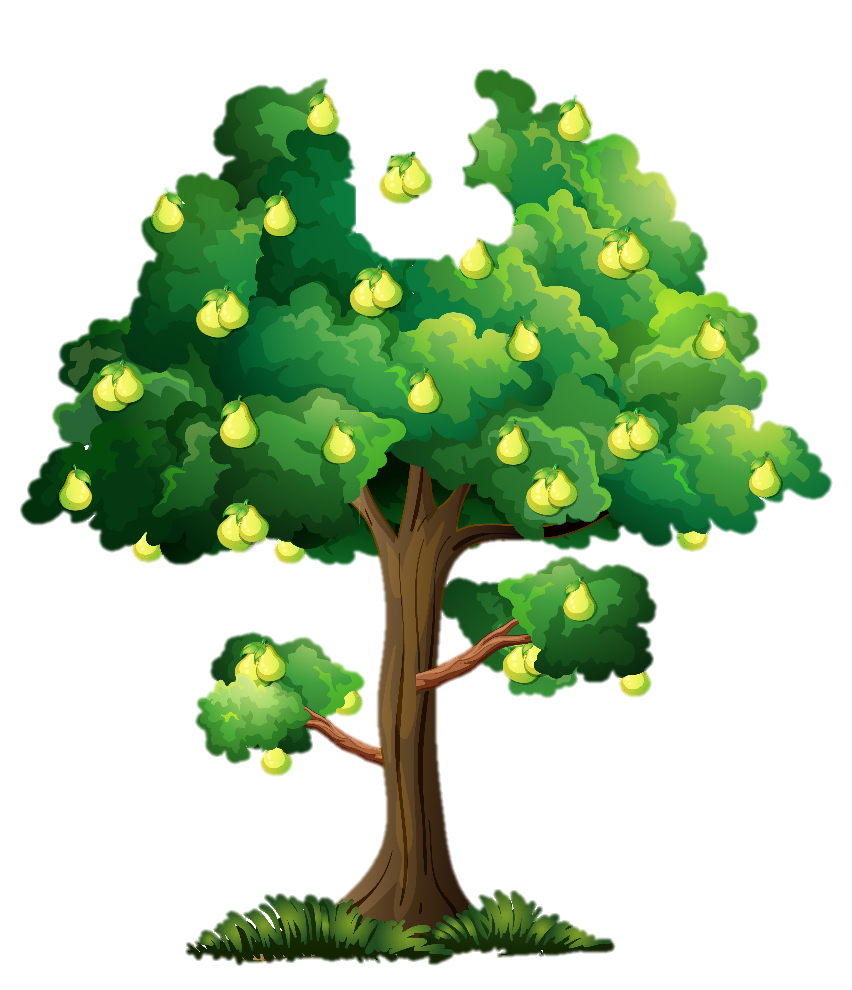 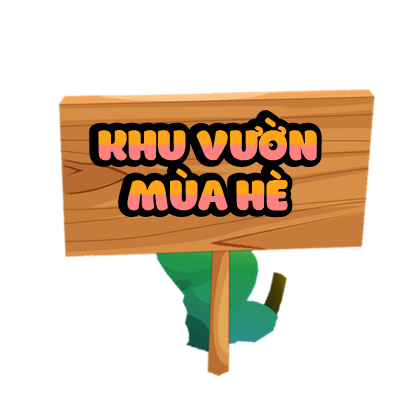 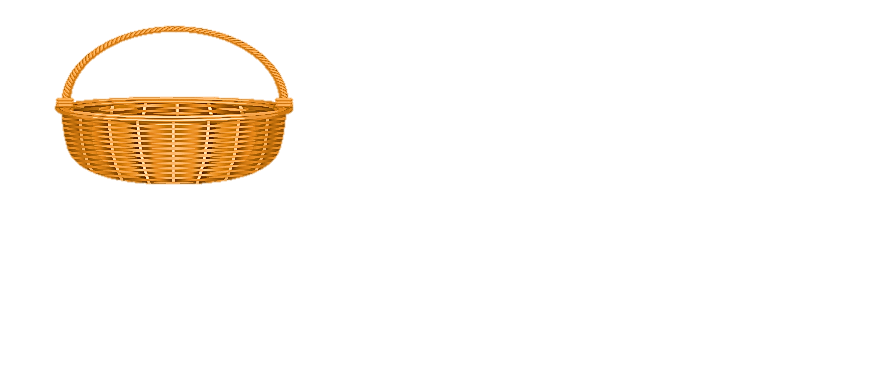 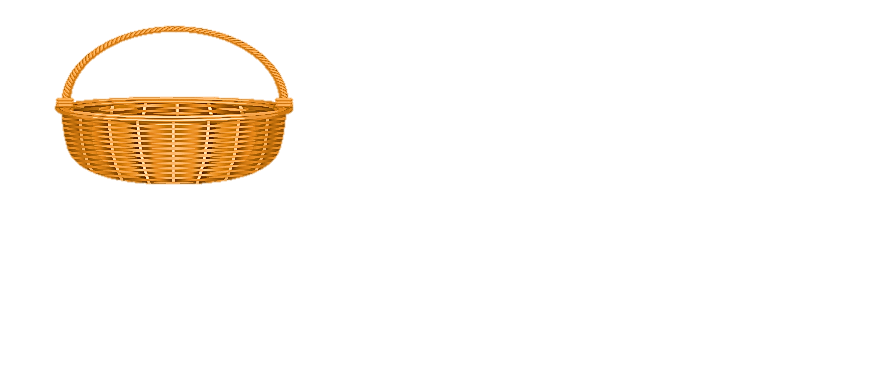 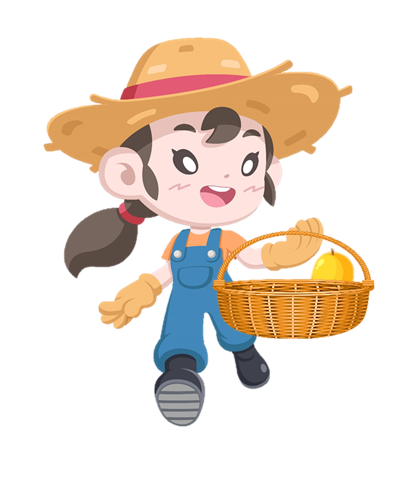 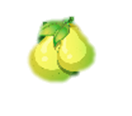 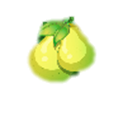 [Speaker Notes: NHấn vào cô gái để di chuyển đến các loại cây, kích vào cây để đến silde câu hỏi. NHấn vào bảng để đến slide bài mới.]
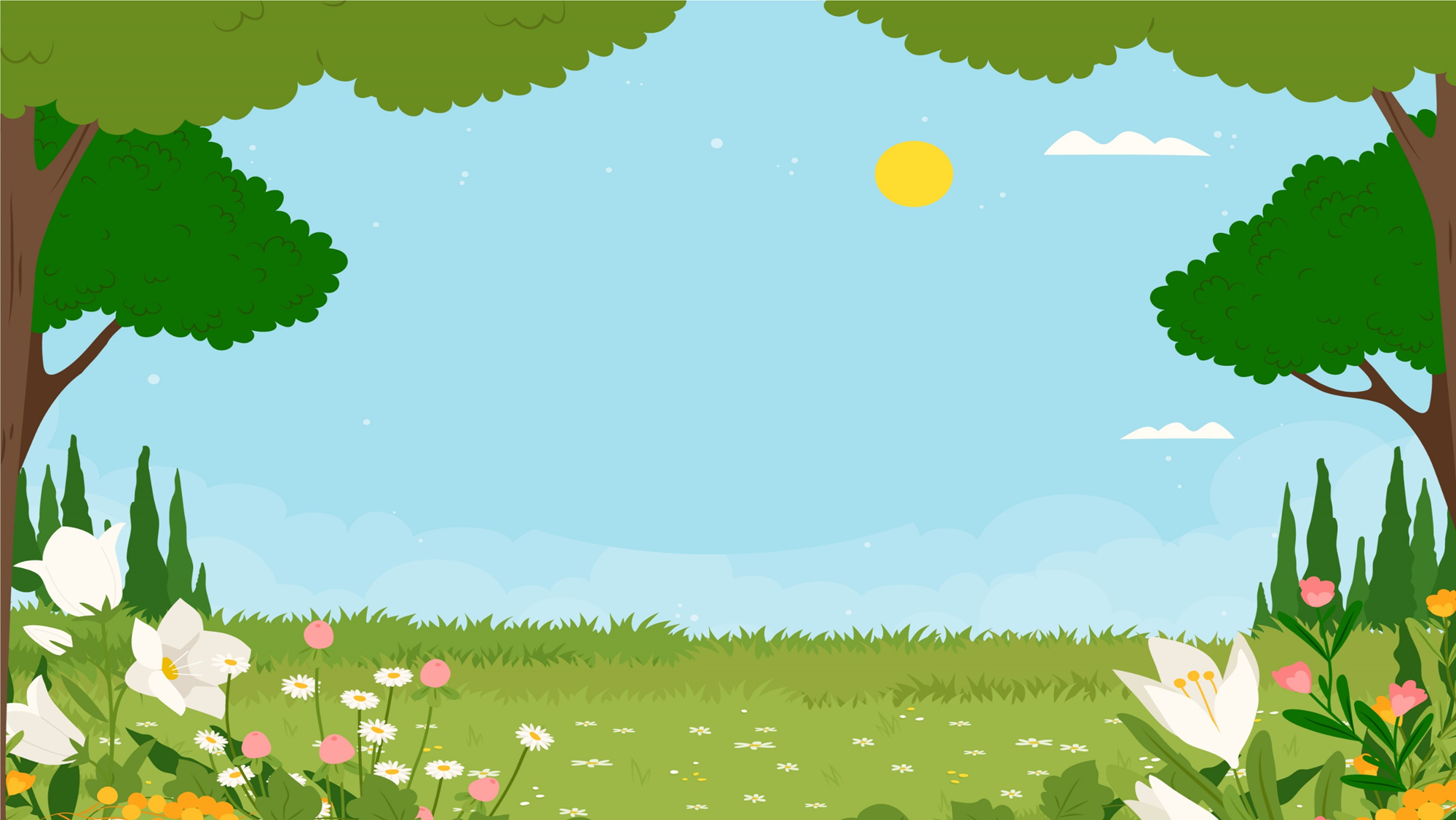 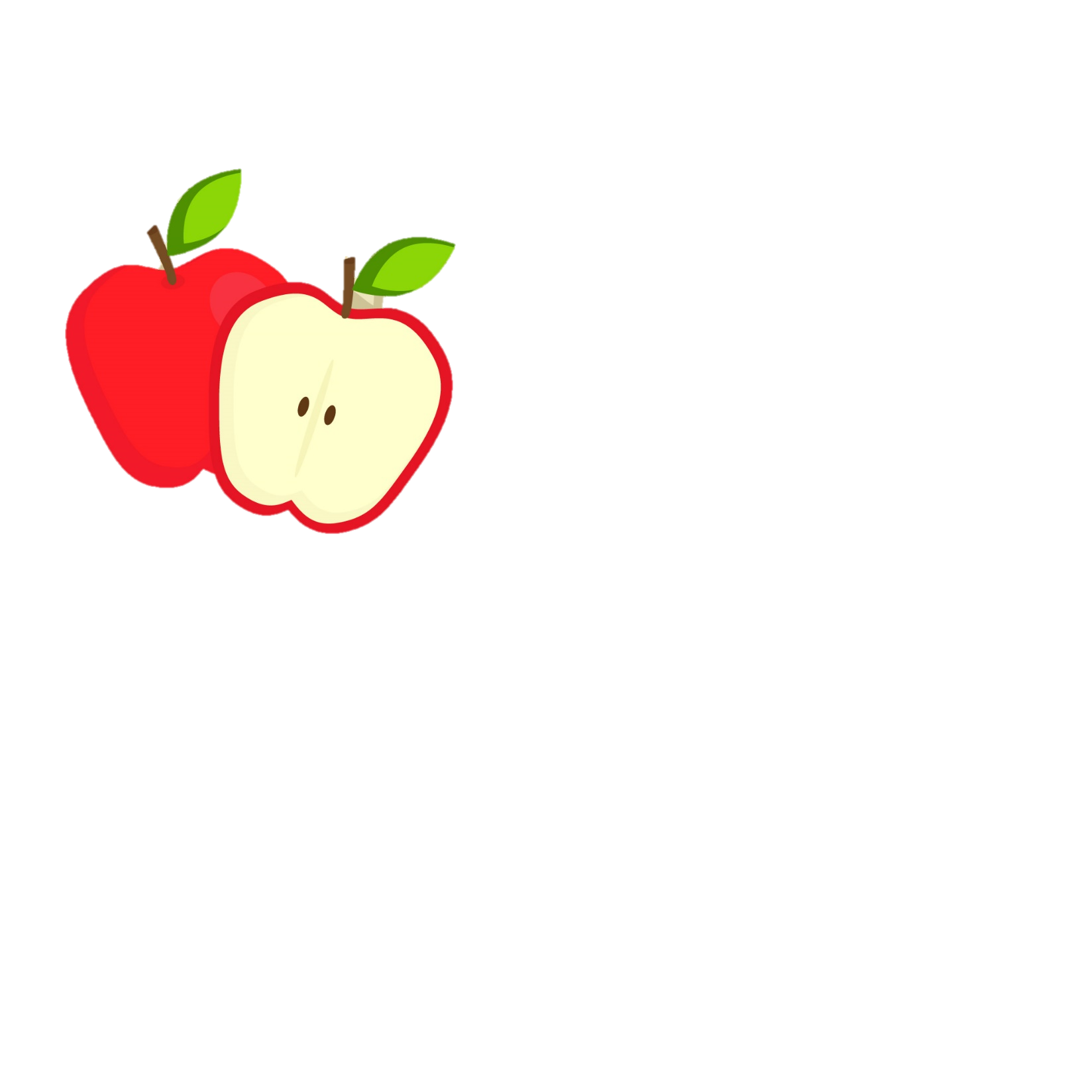 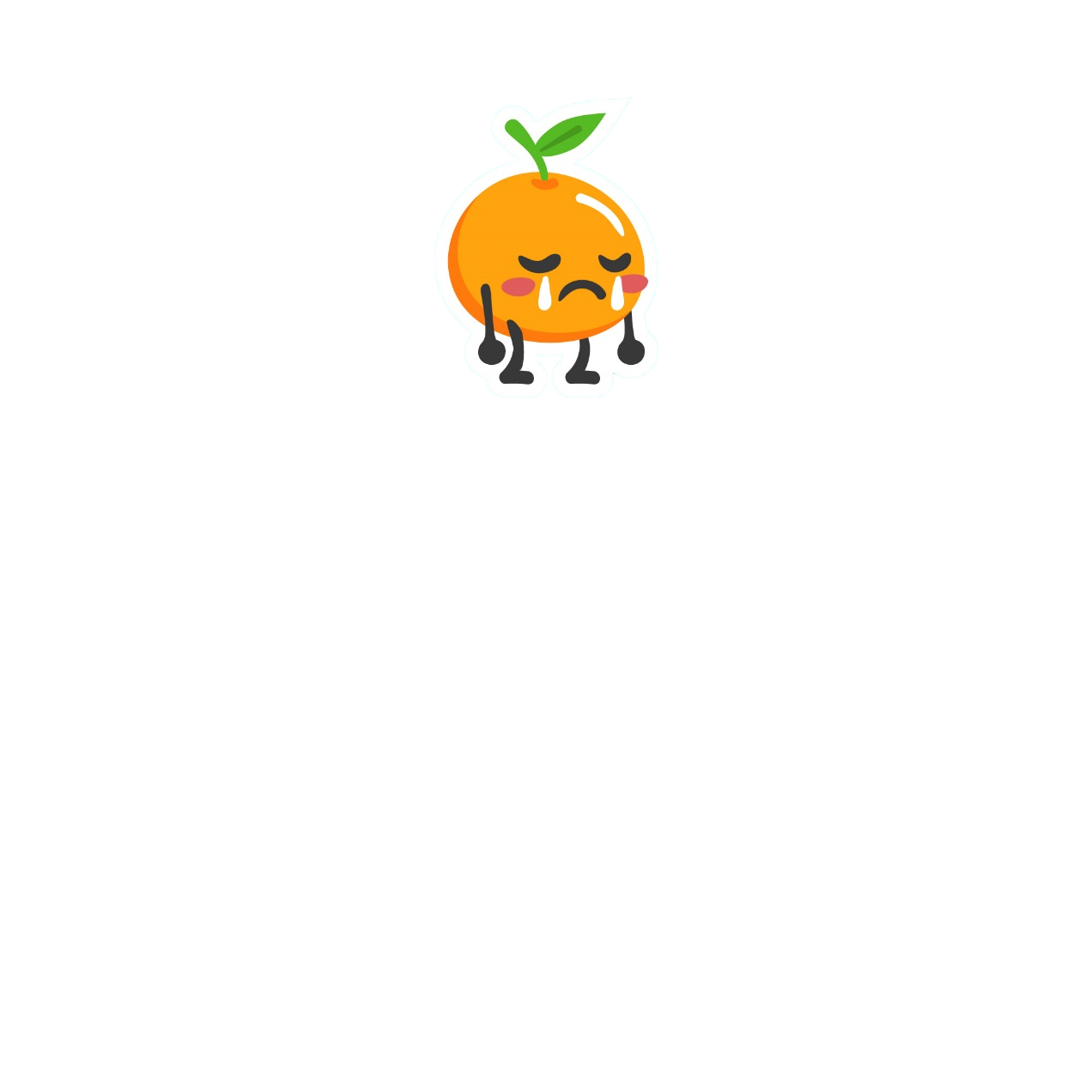 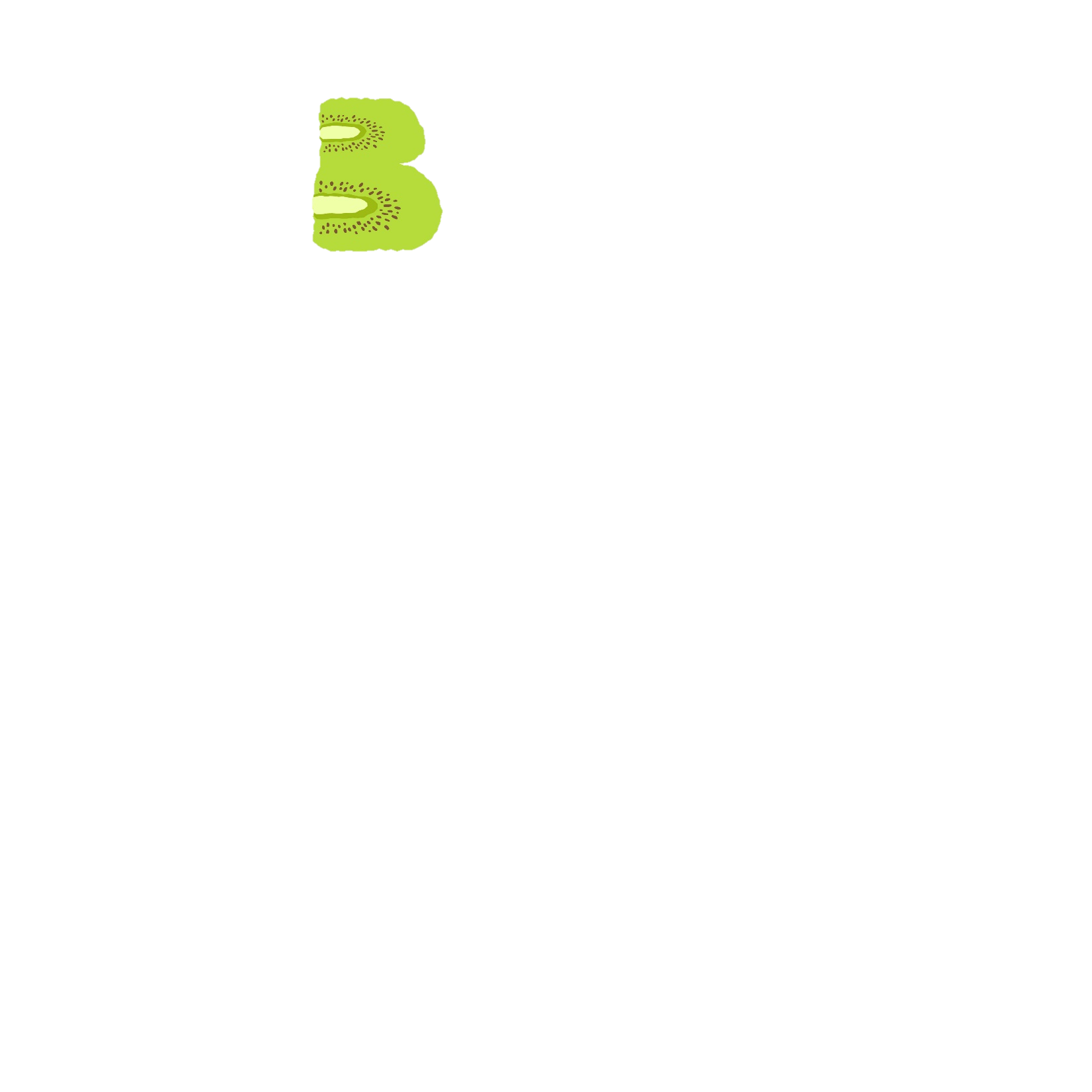 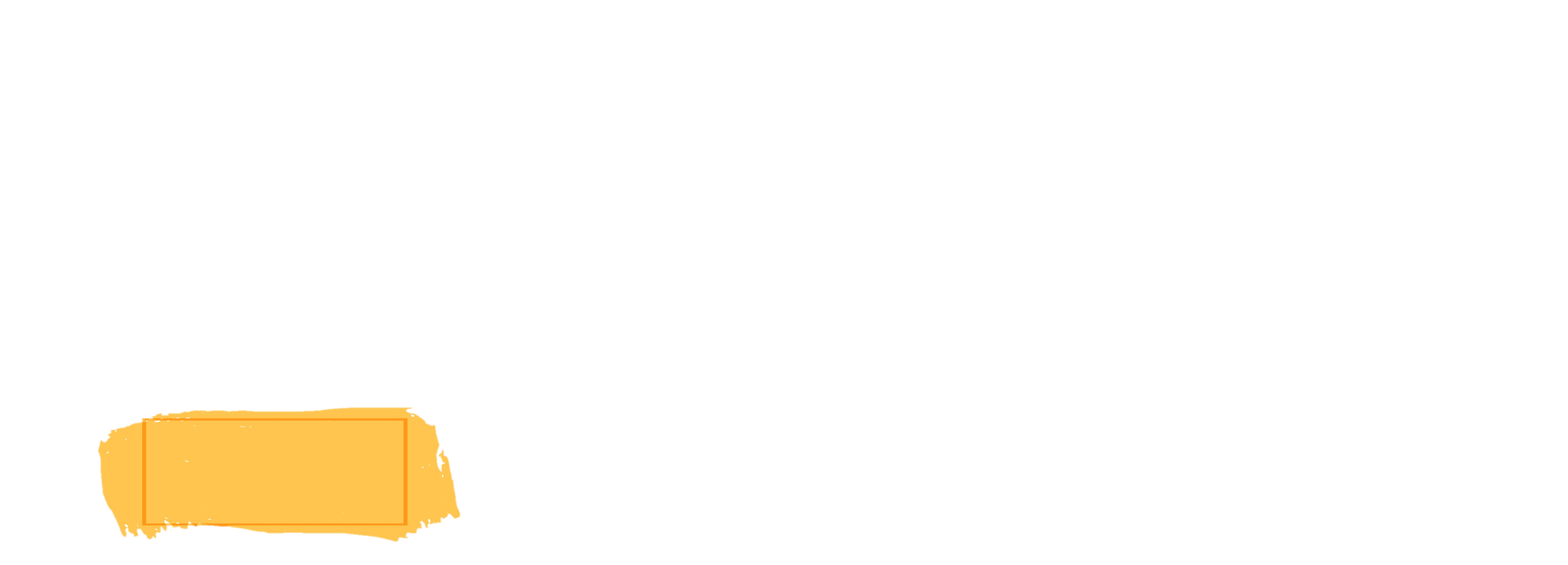 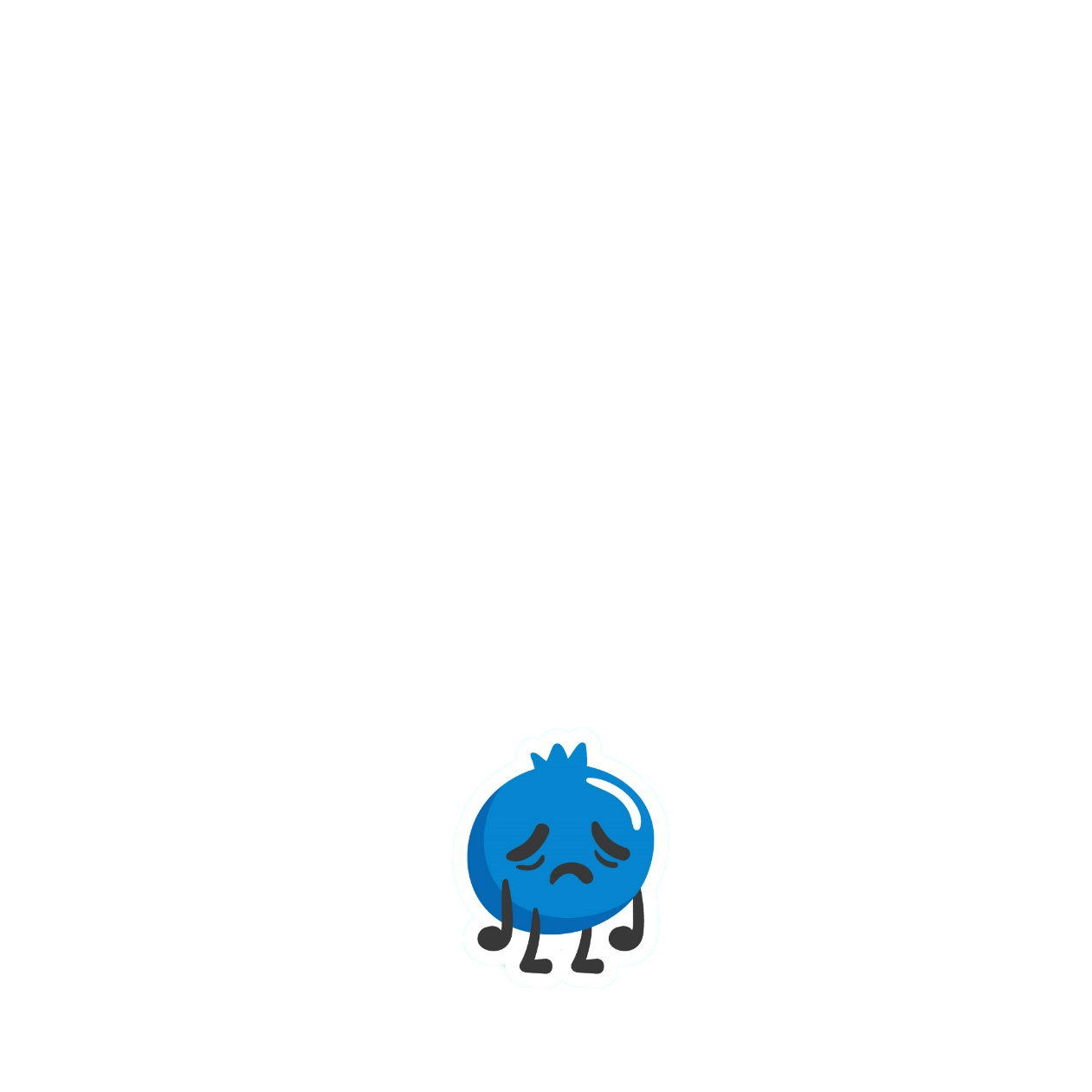 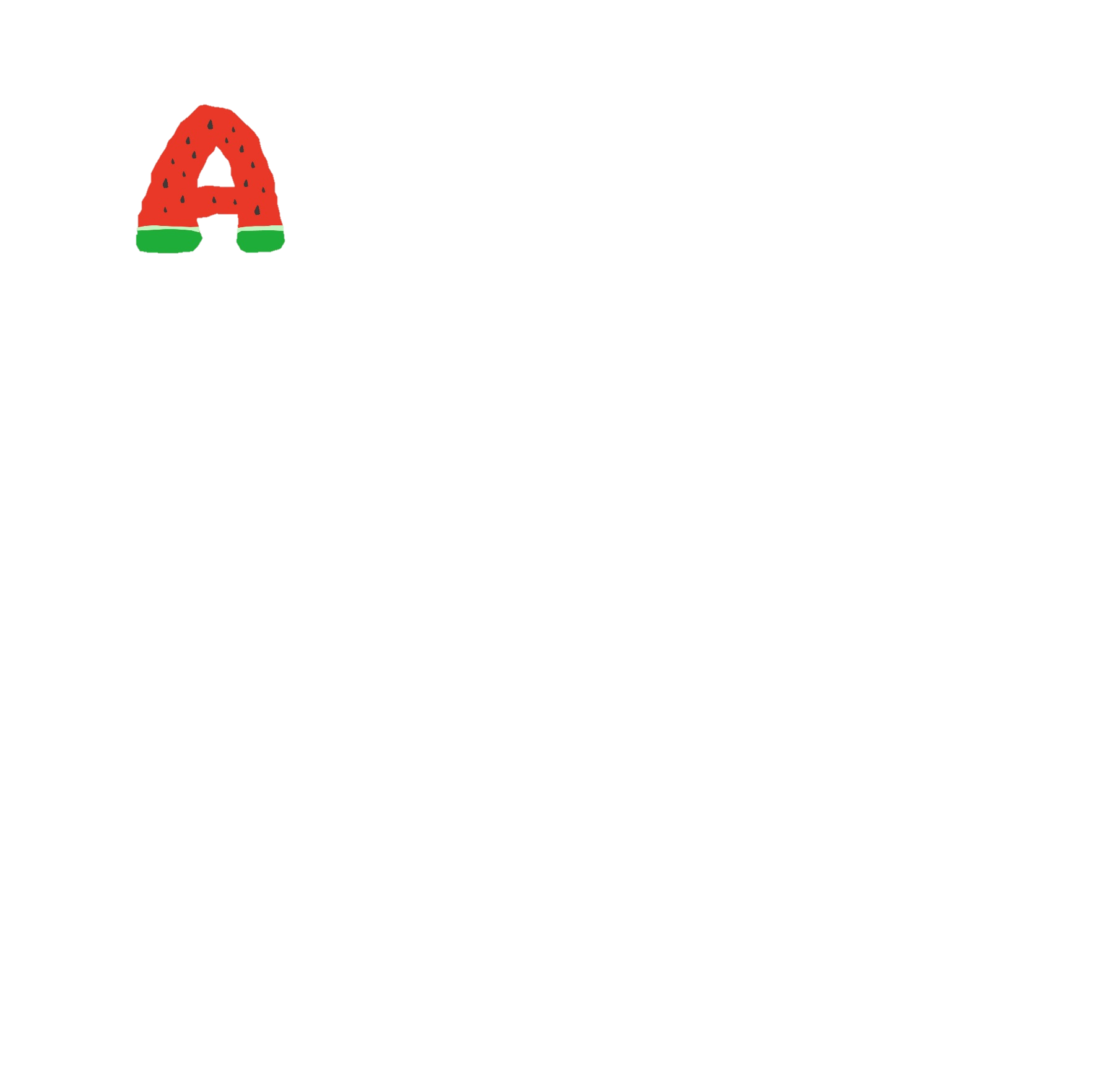 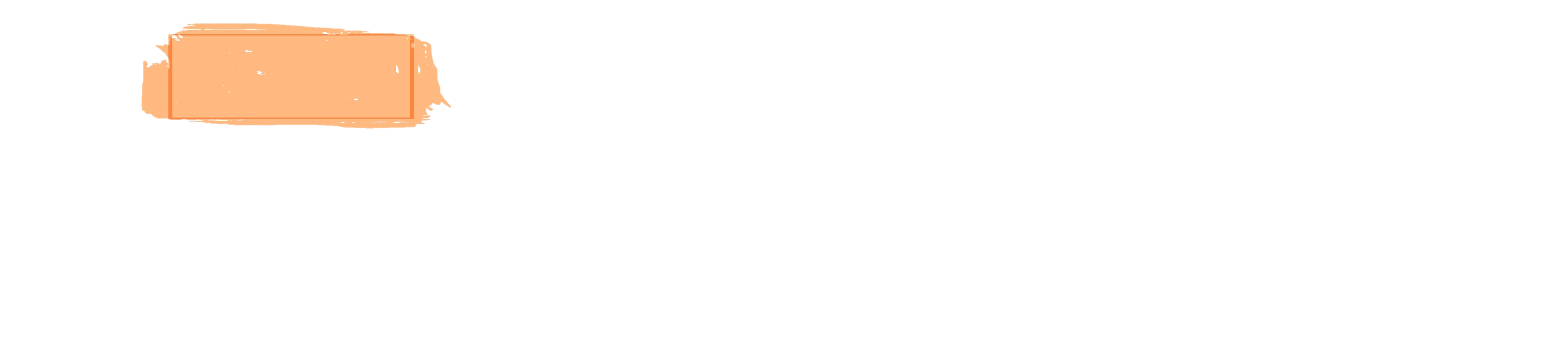 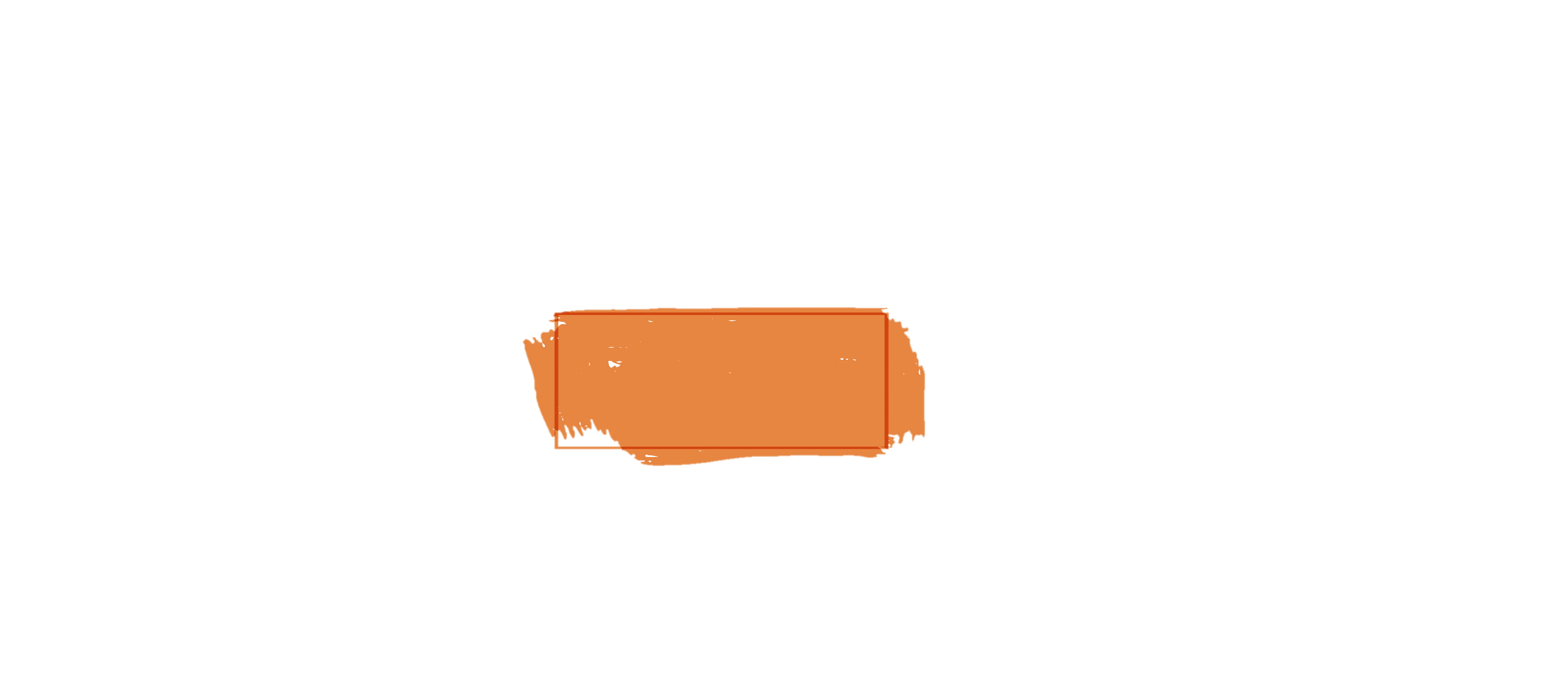 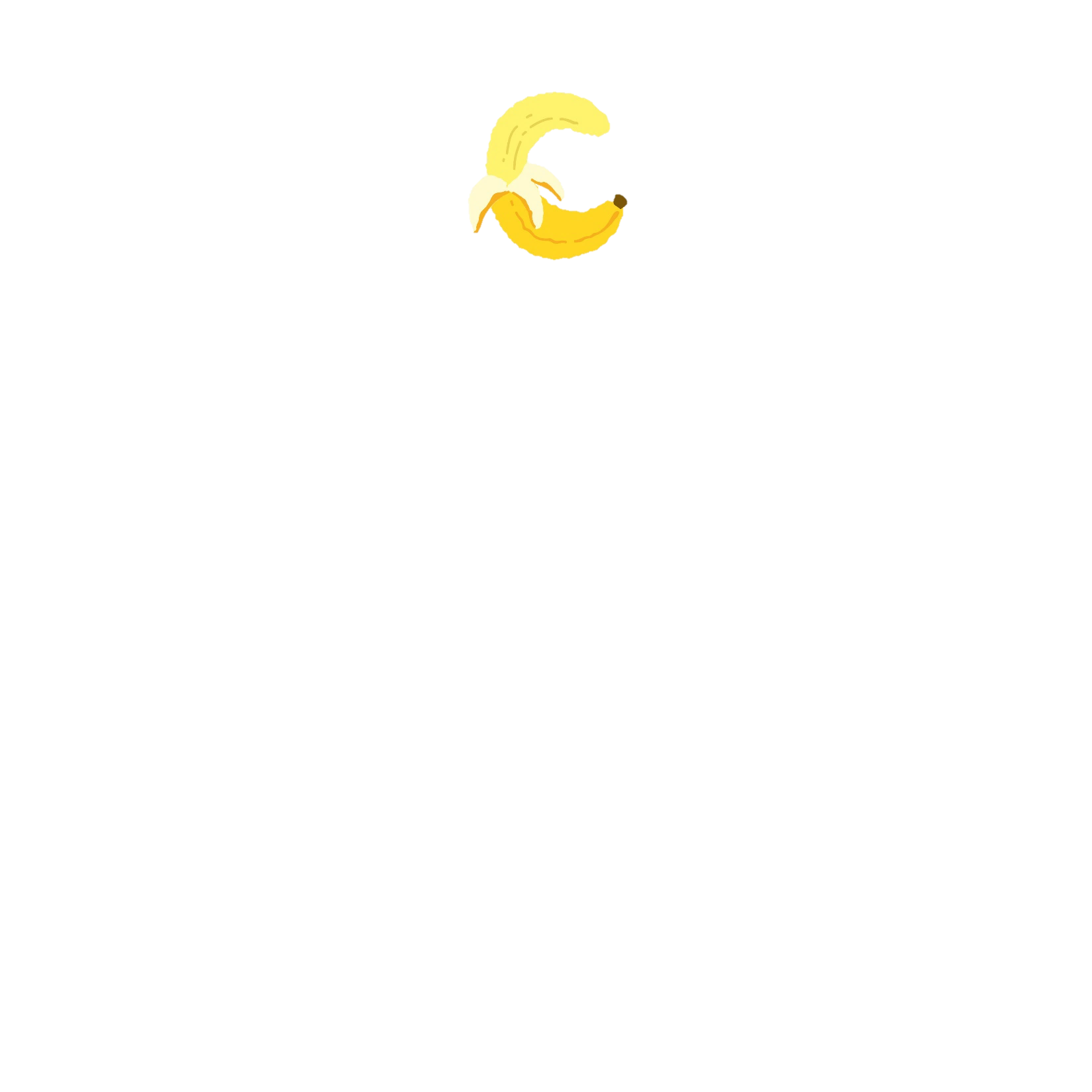 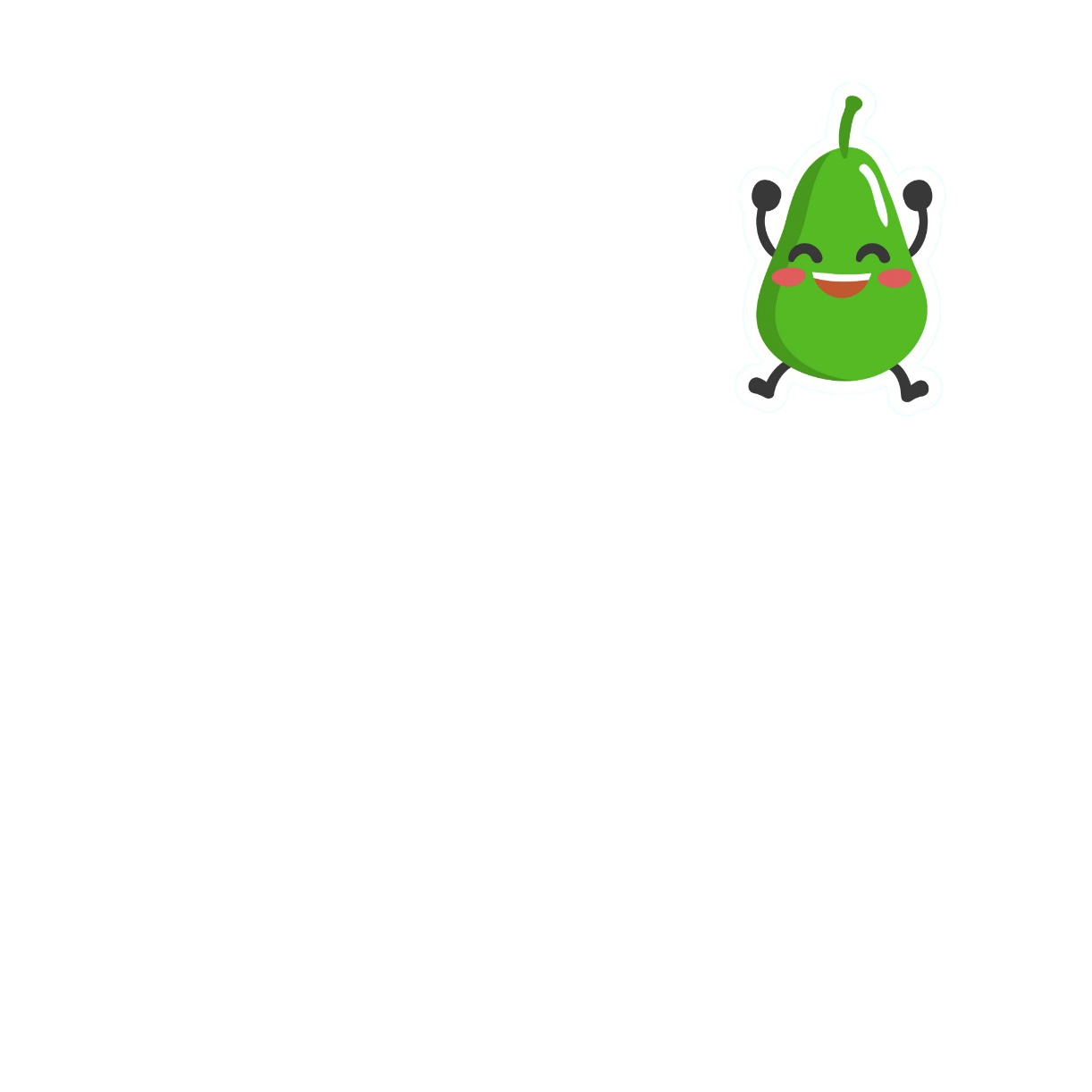 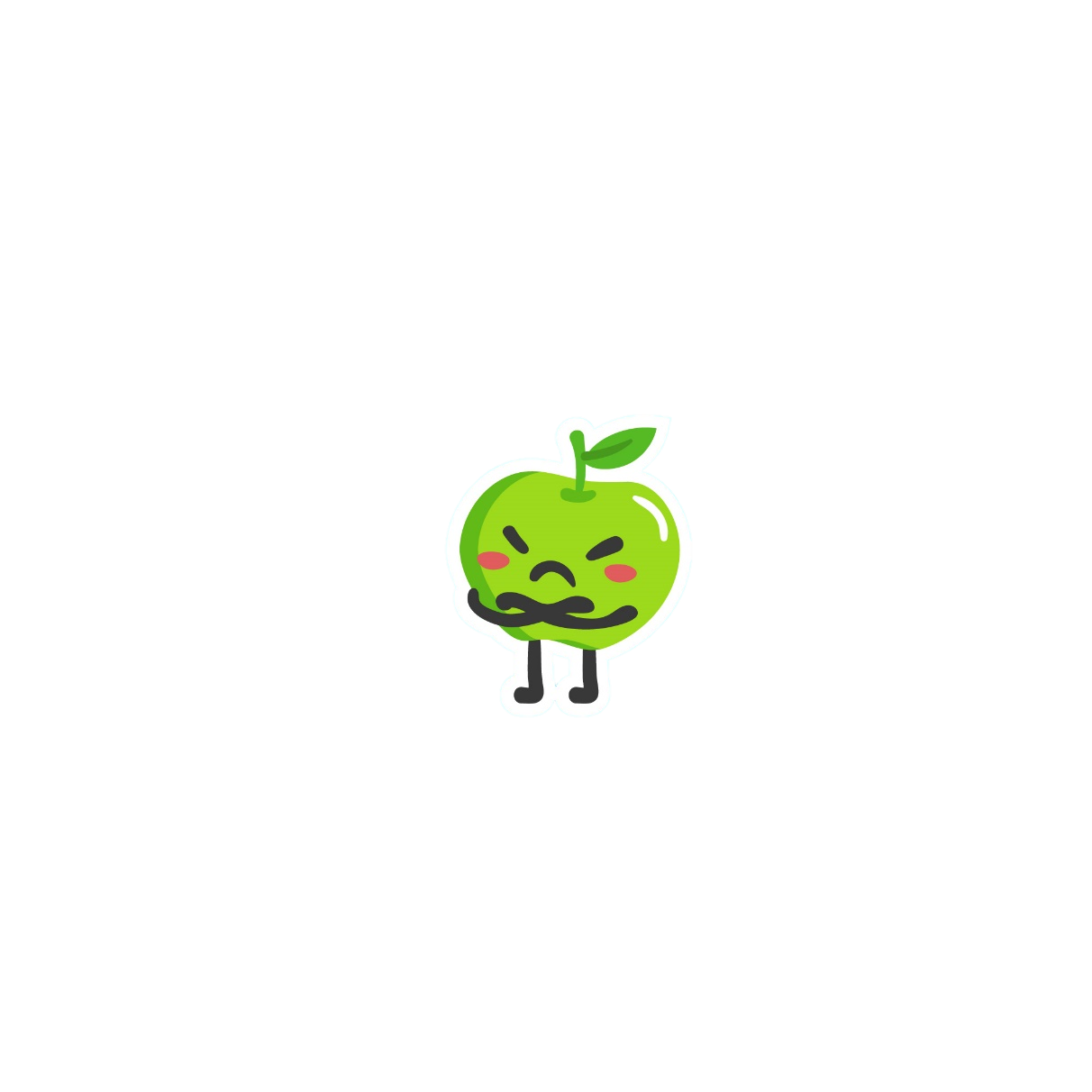 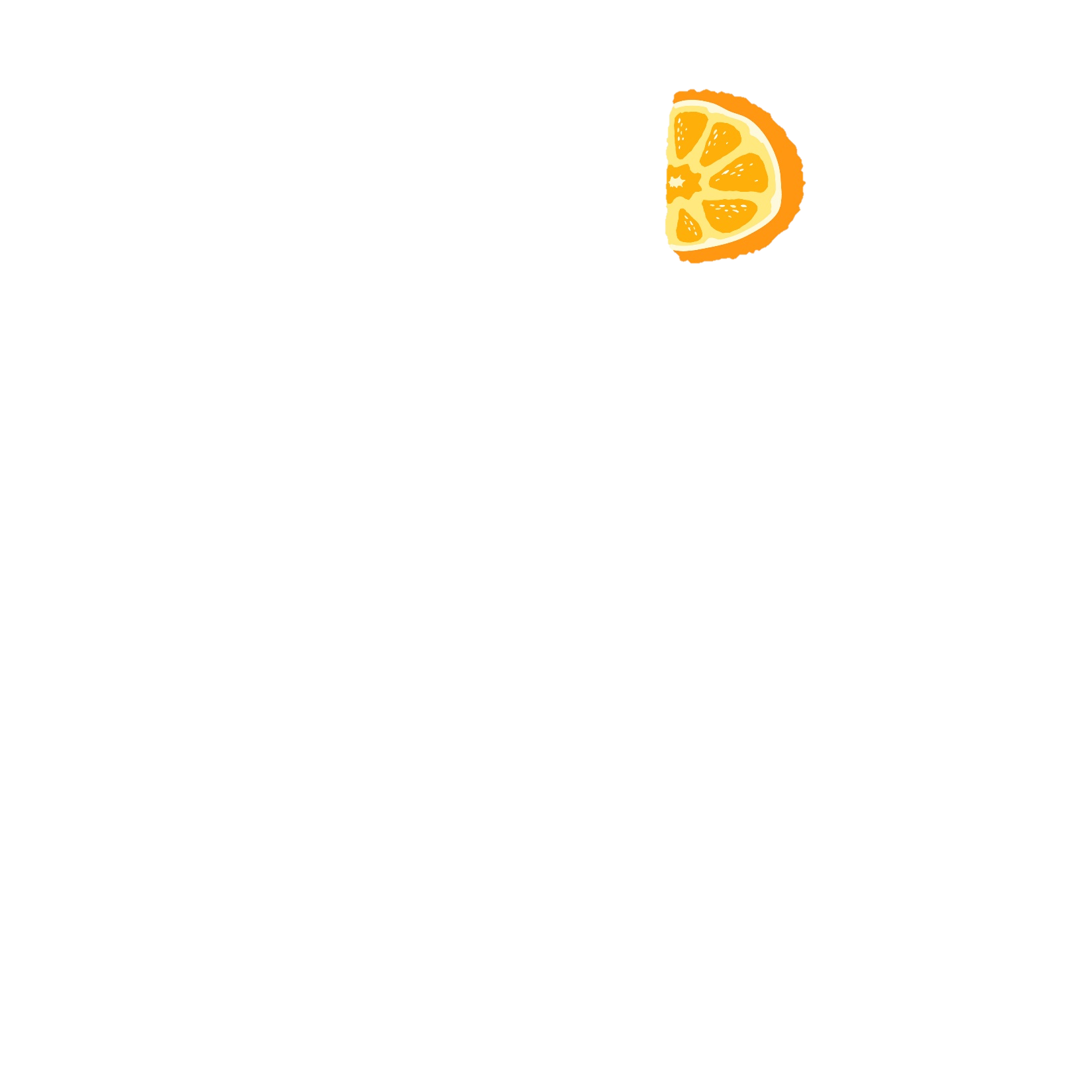 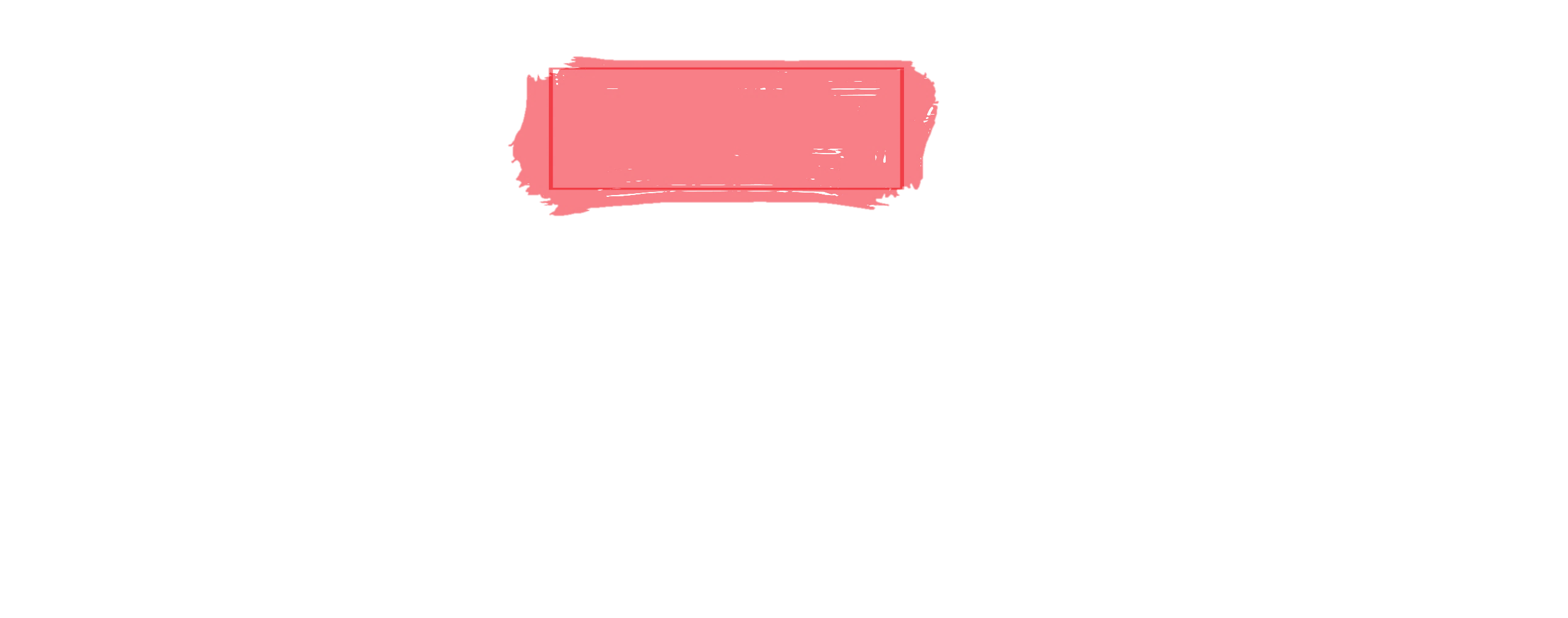 [Speaker Notes: Nhấn vào quả để quay lại câu hỏi]
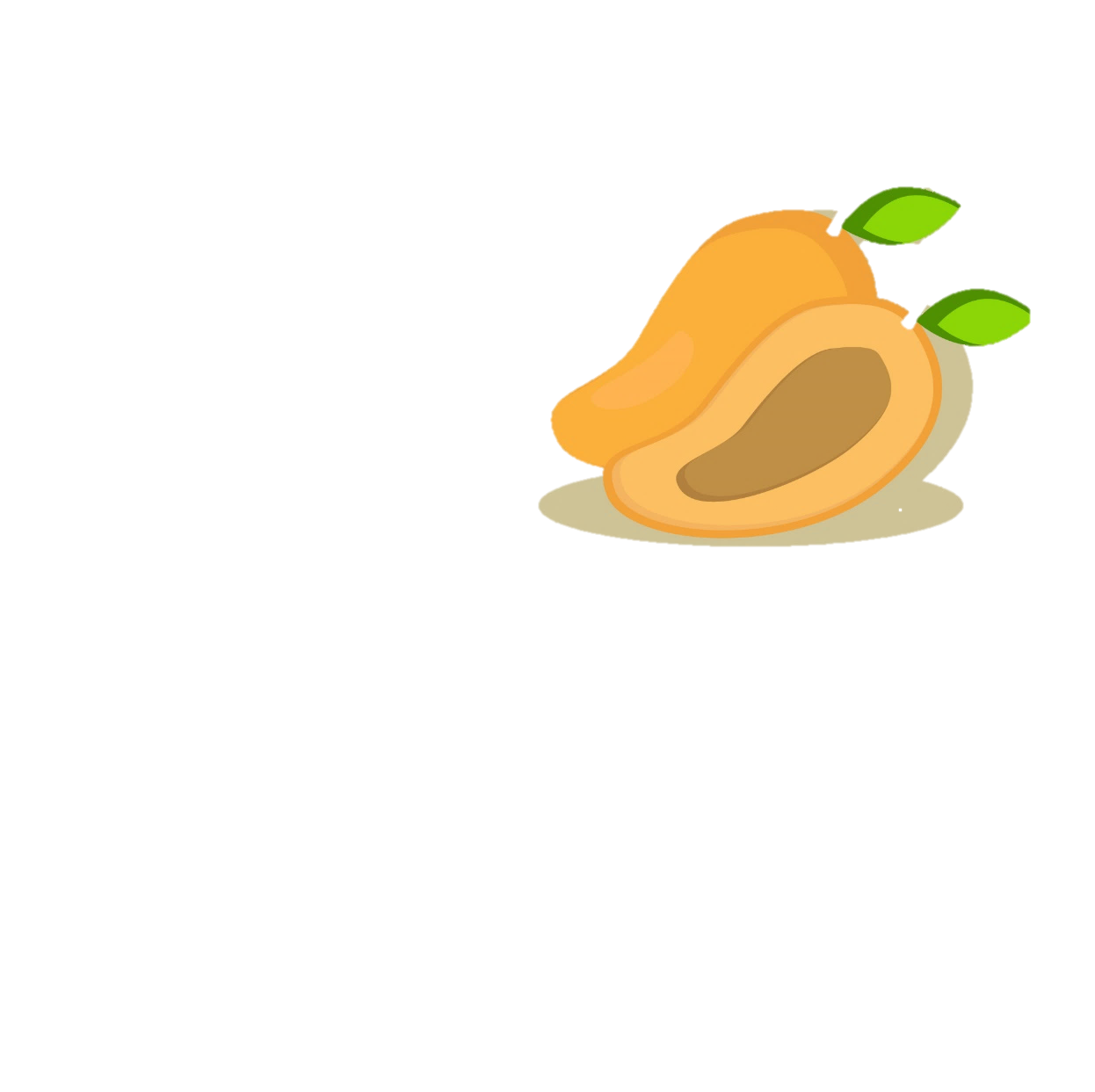 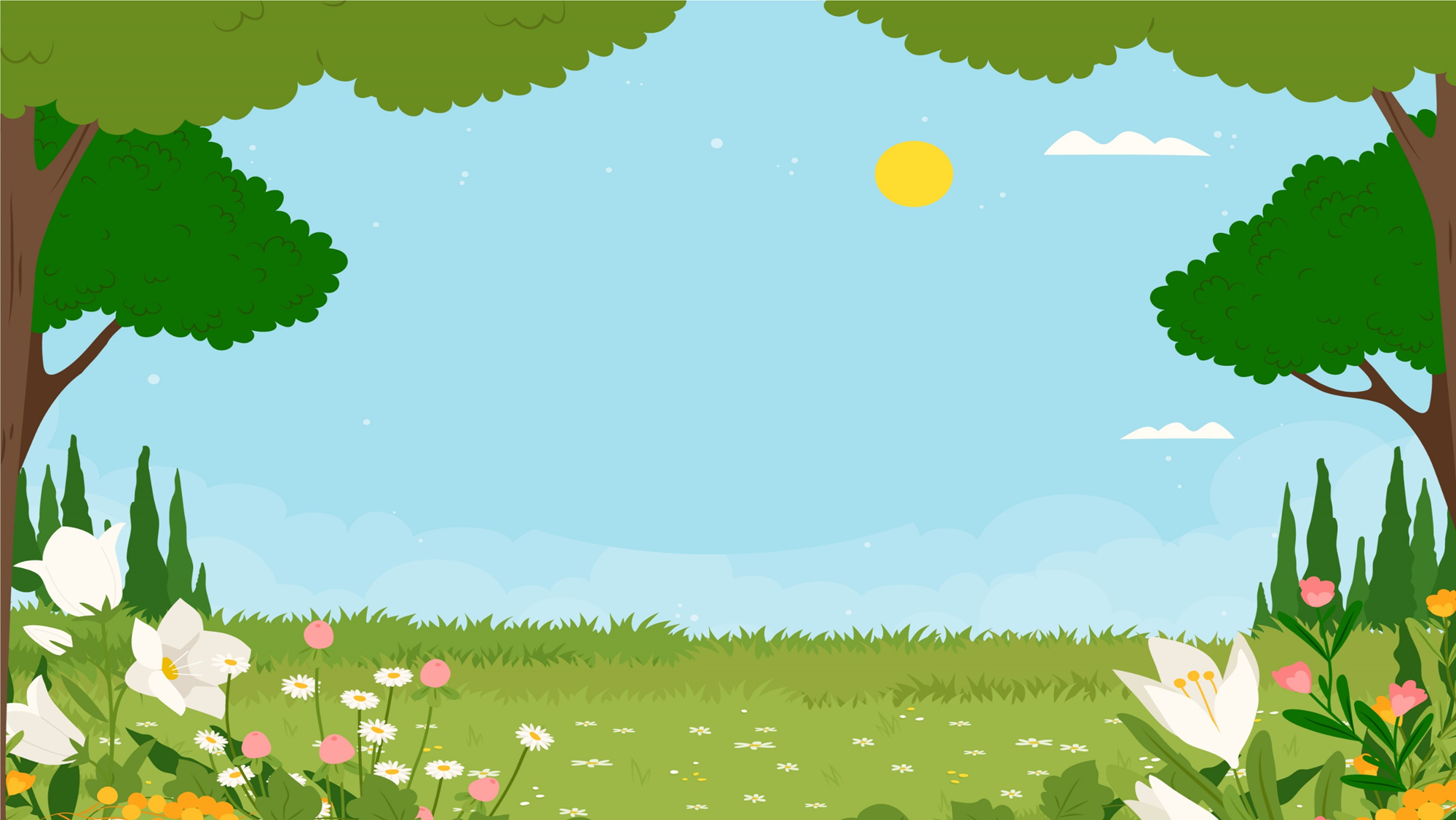 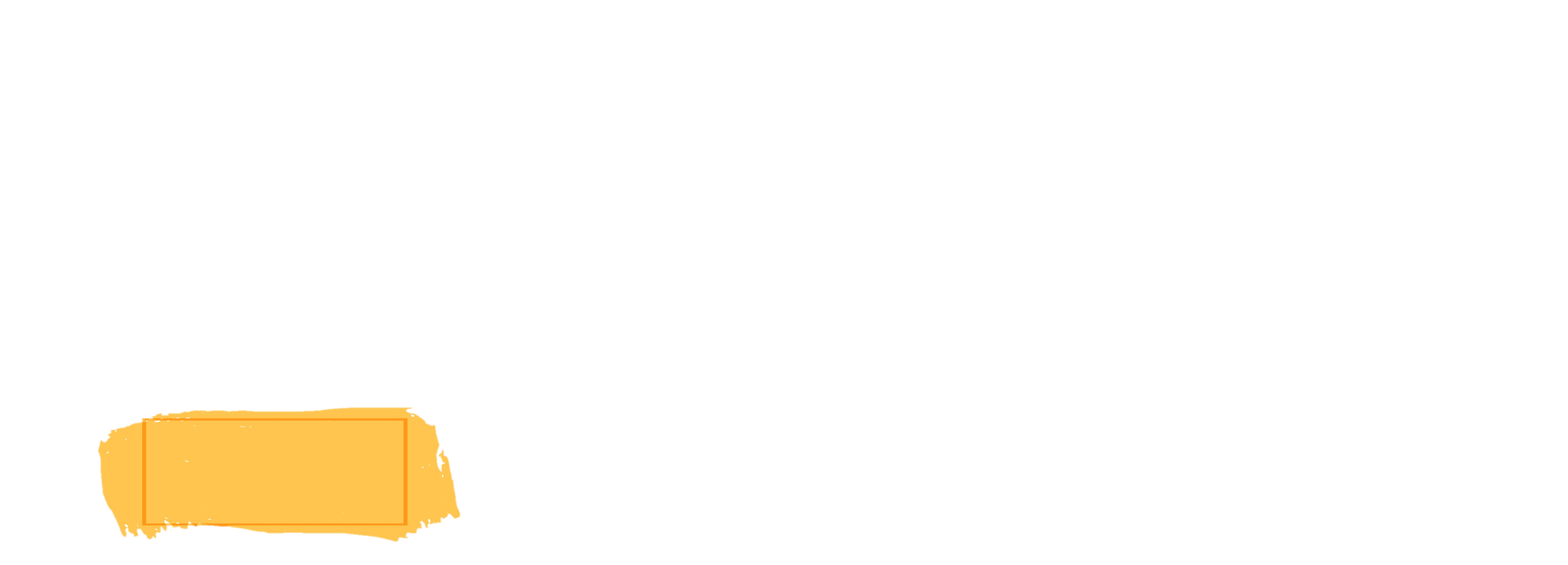 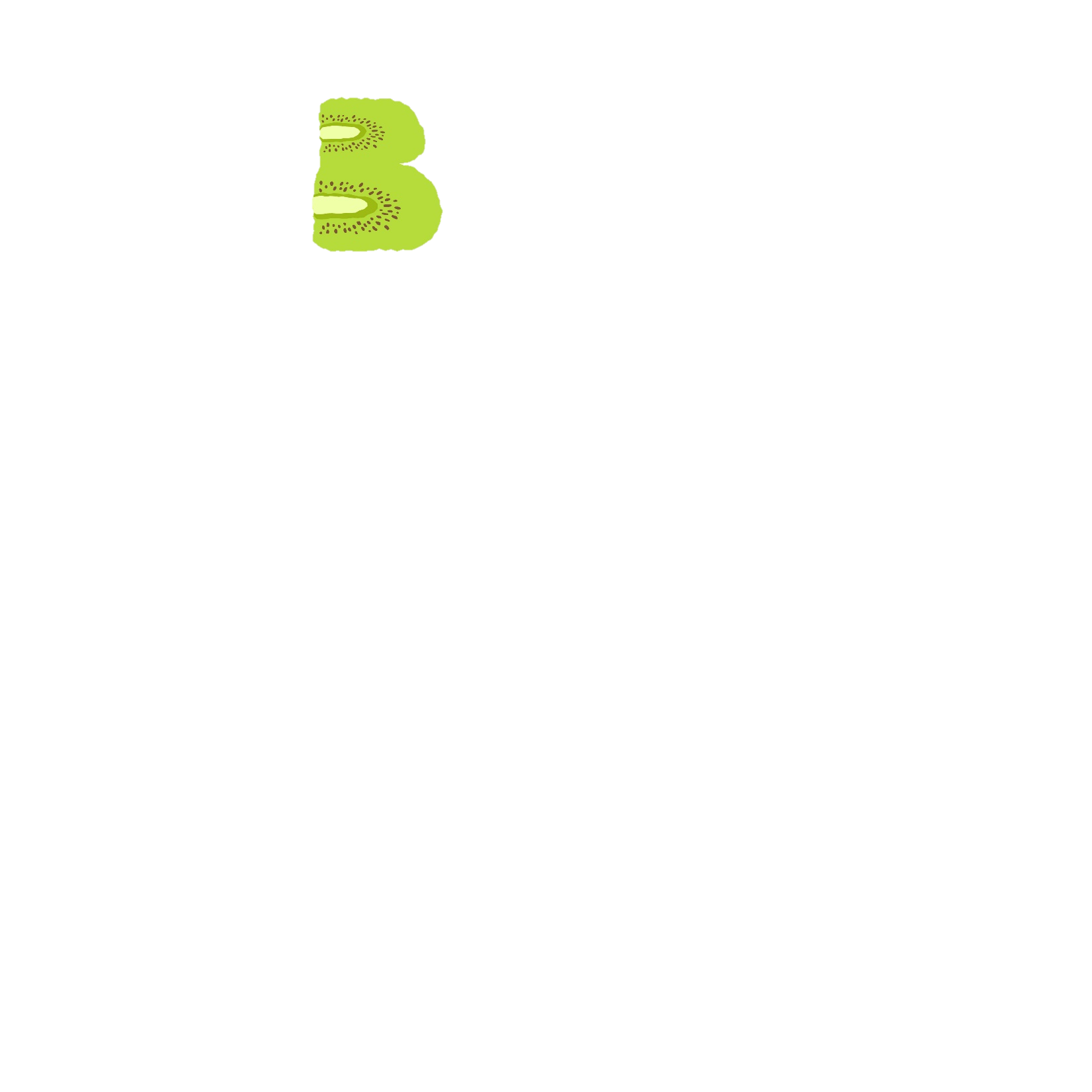 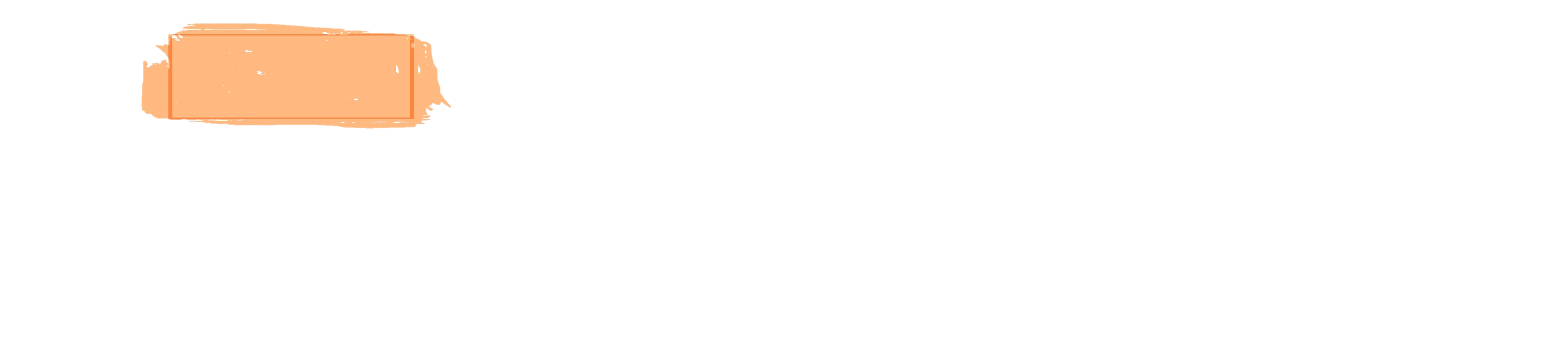 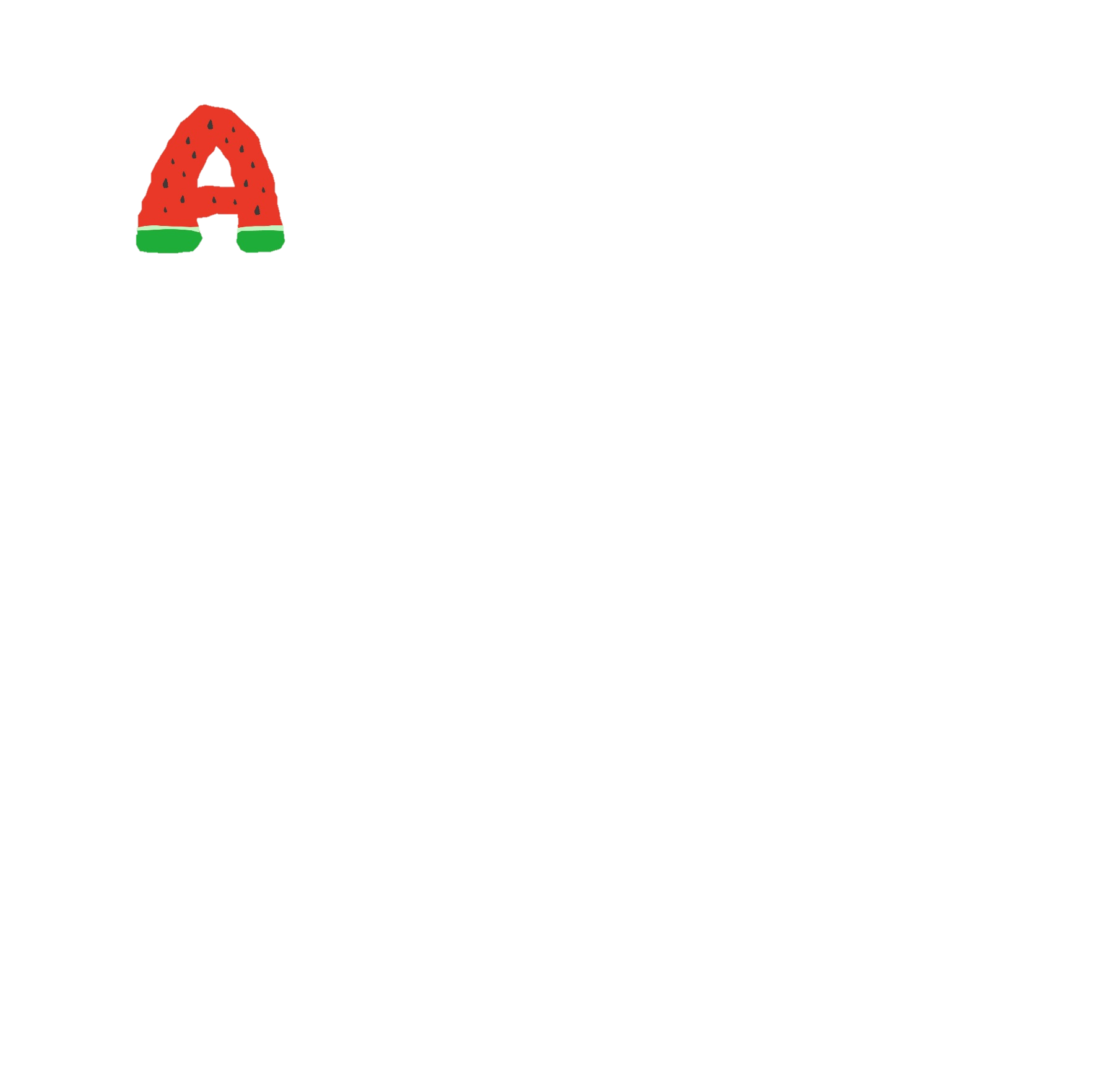 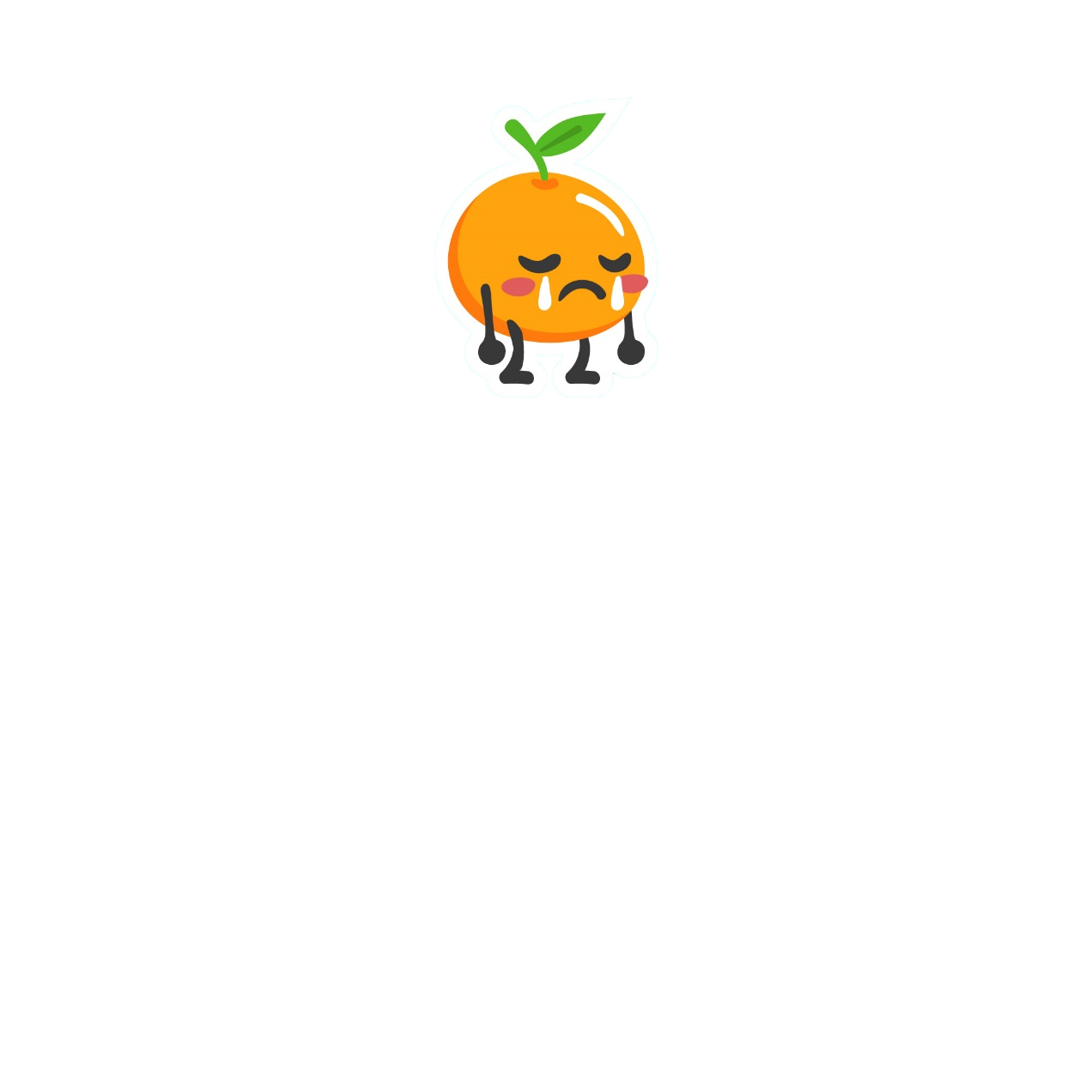 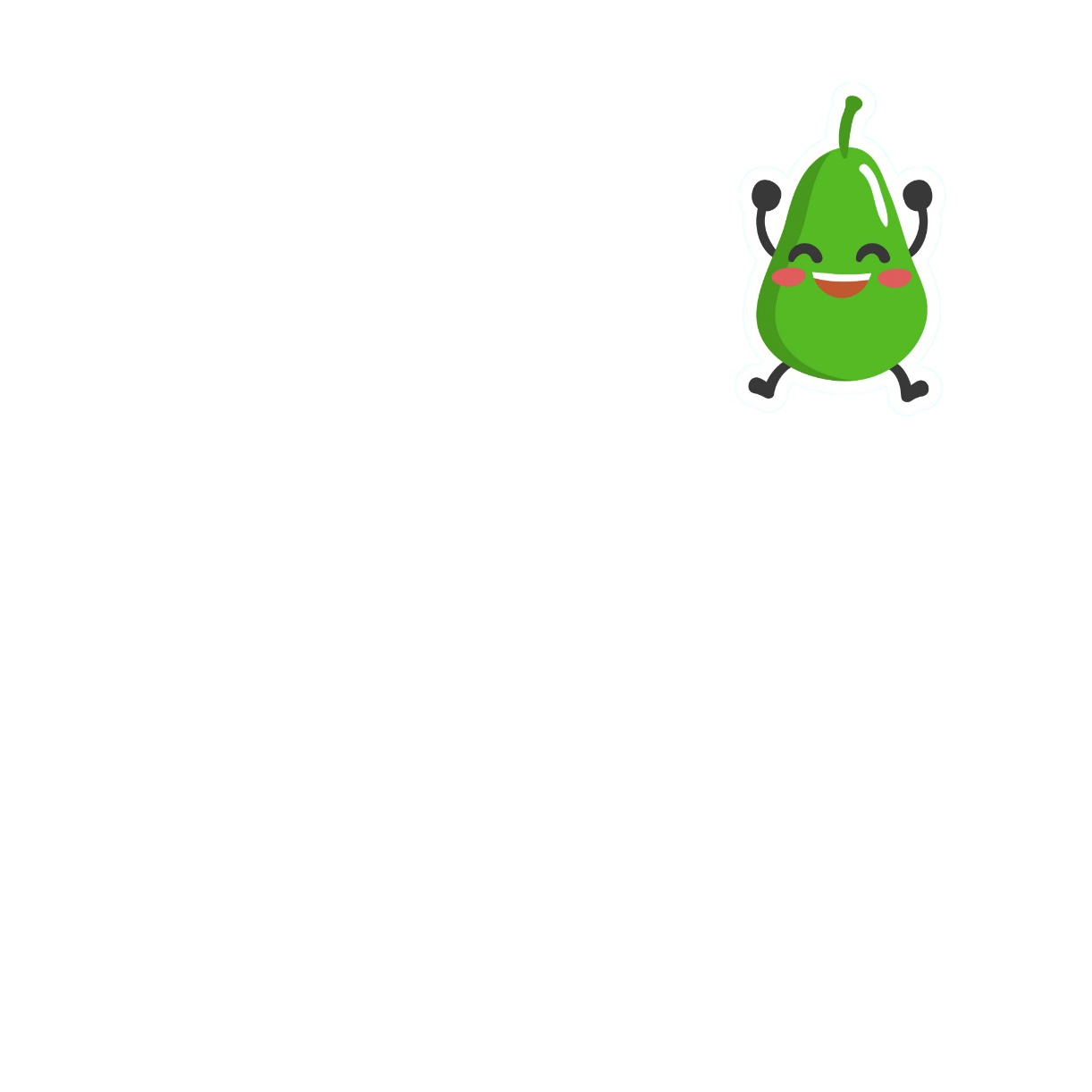 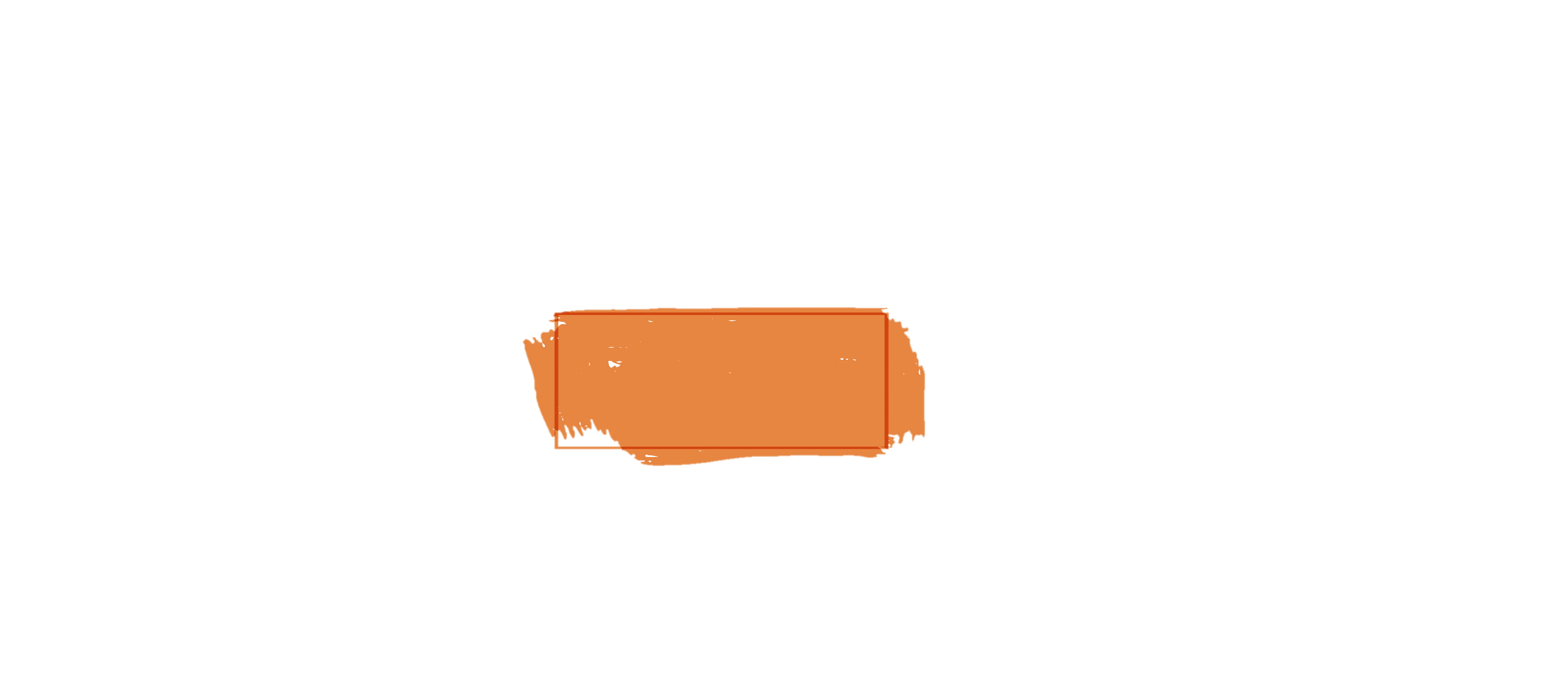 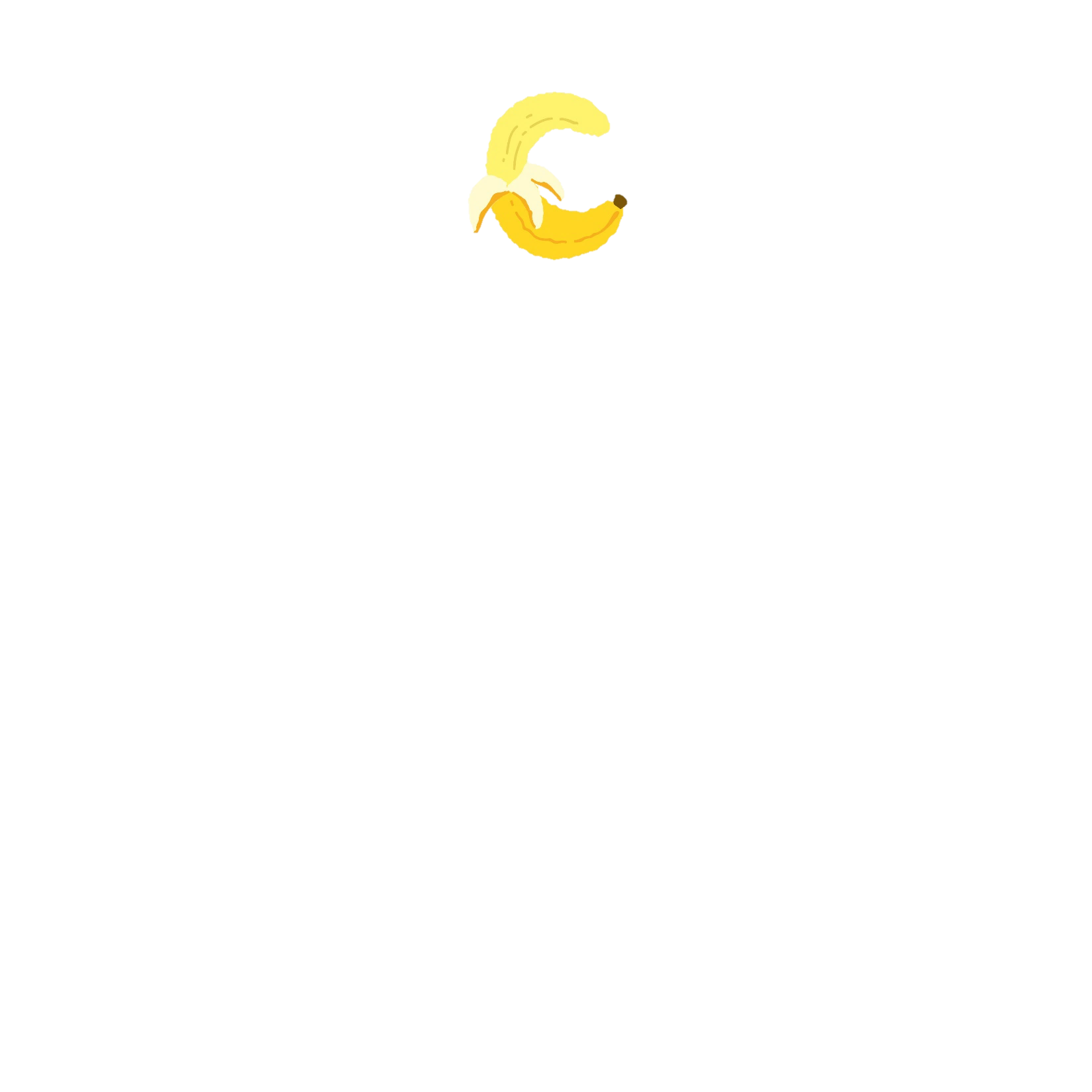 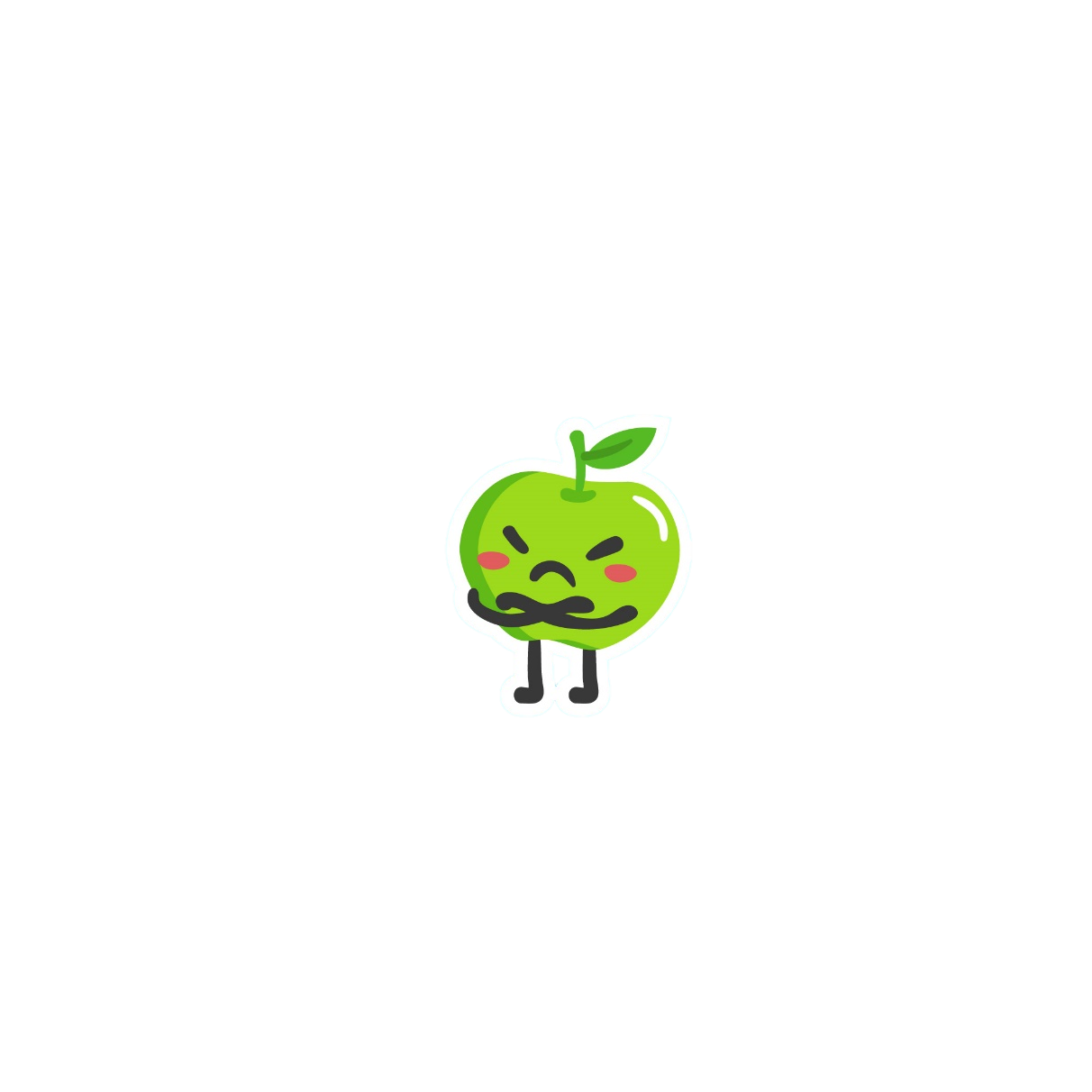 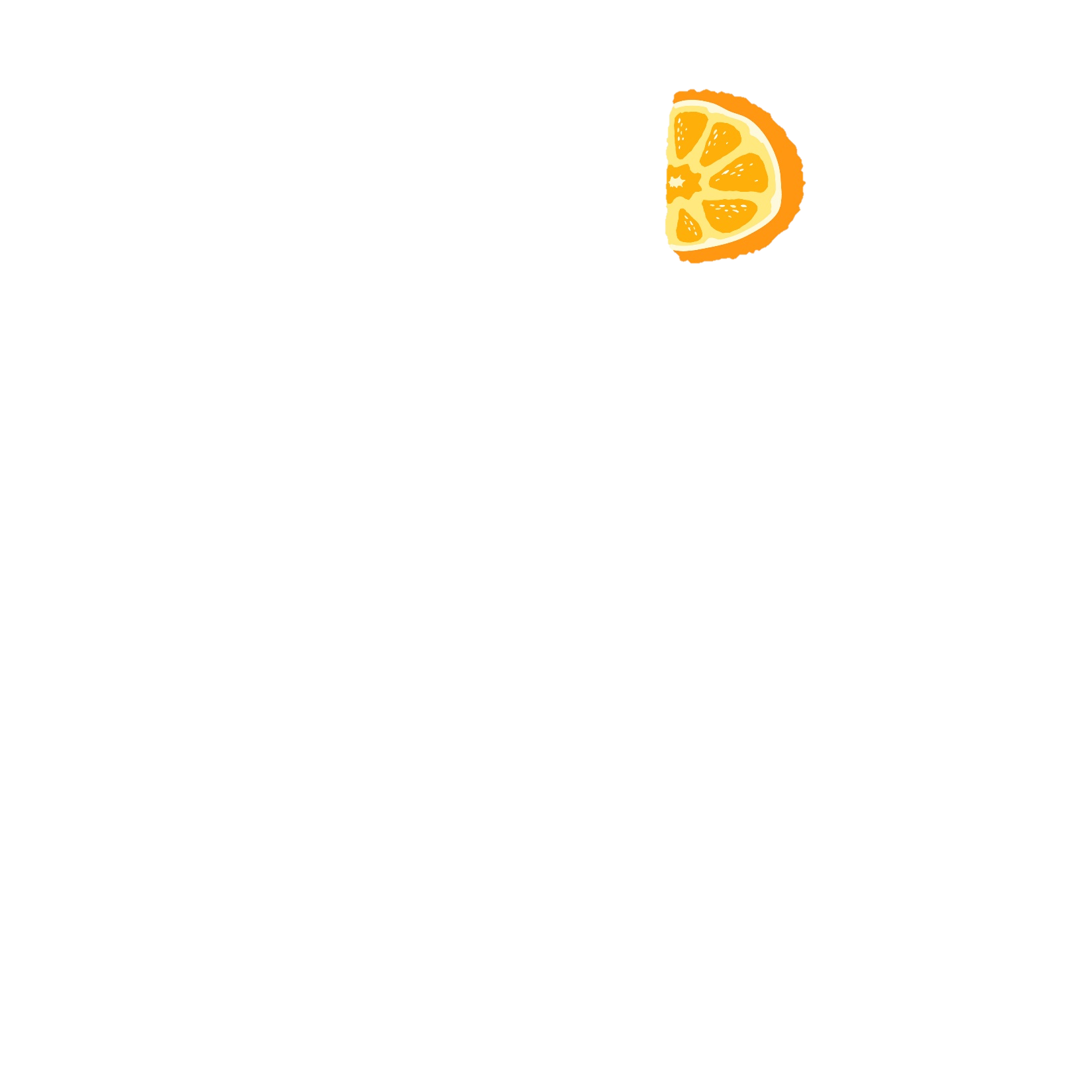 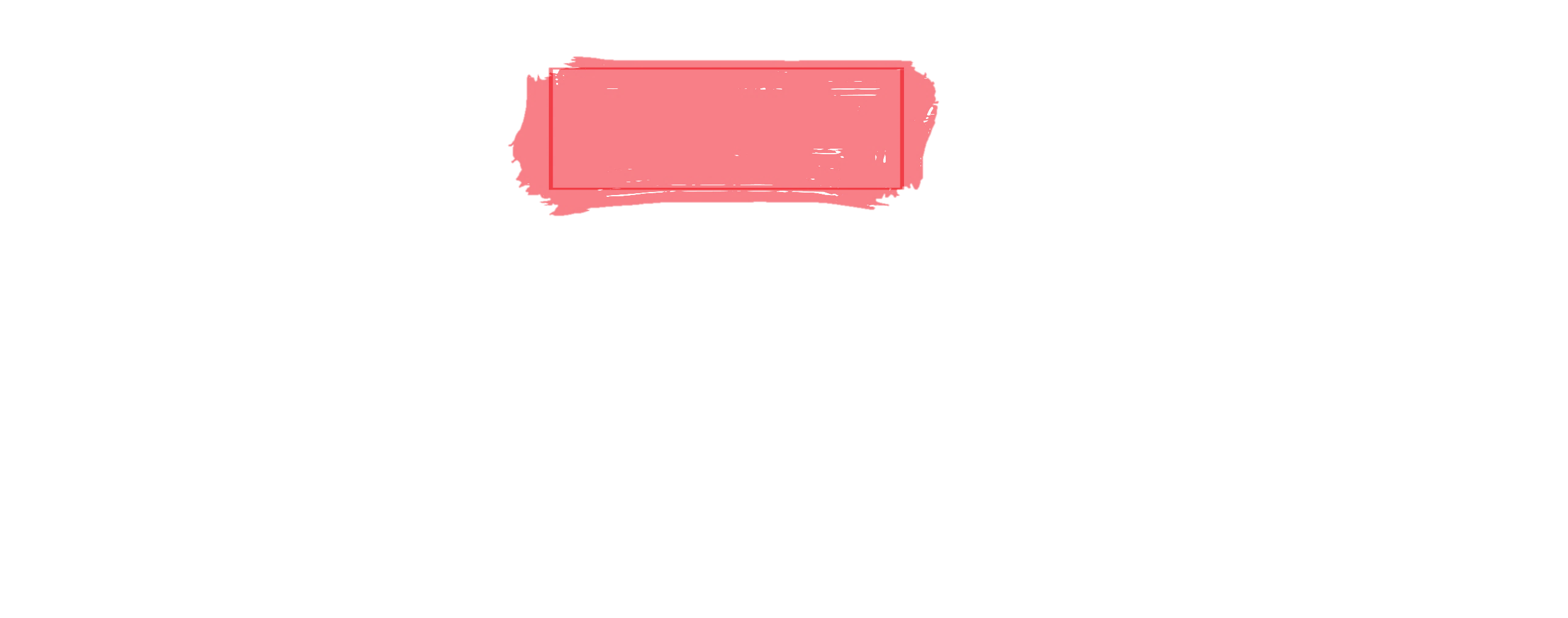 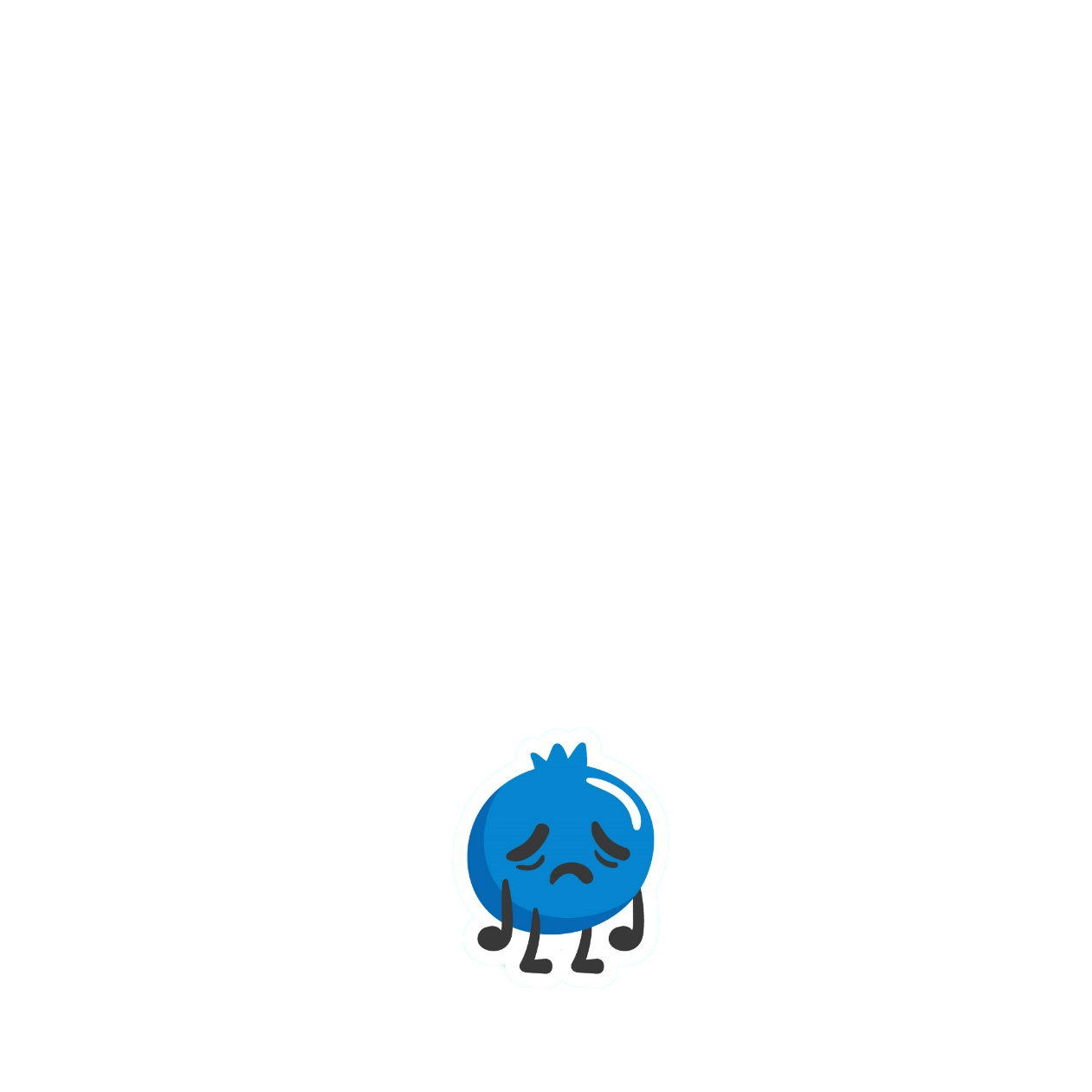 [Speaker Notes: Nhấn vào quả để quay lại câu hỏi]
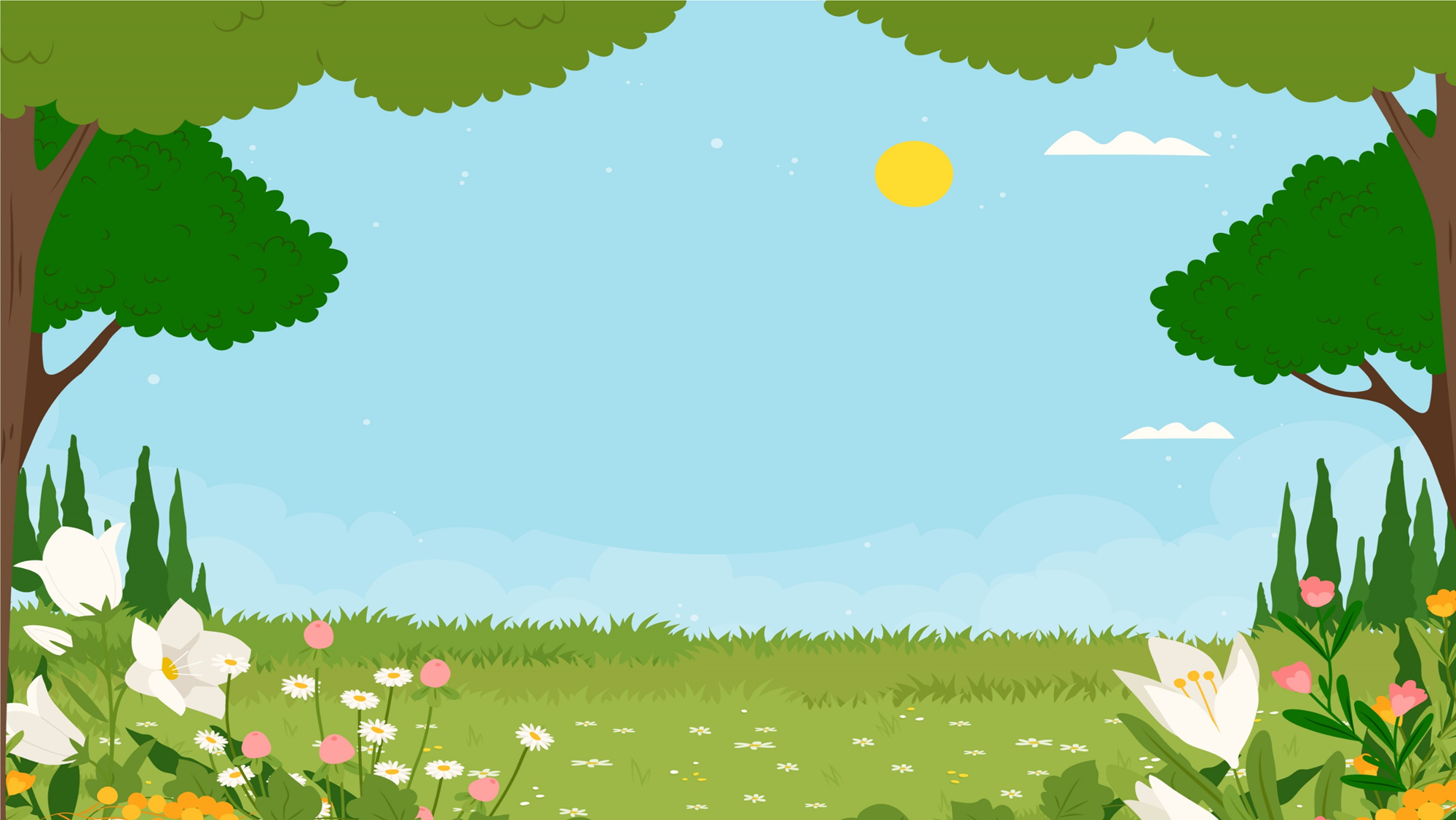 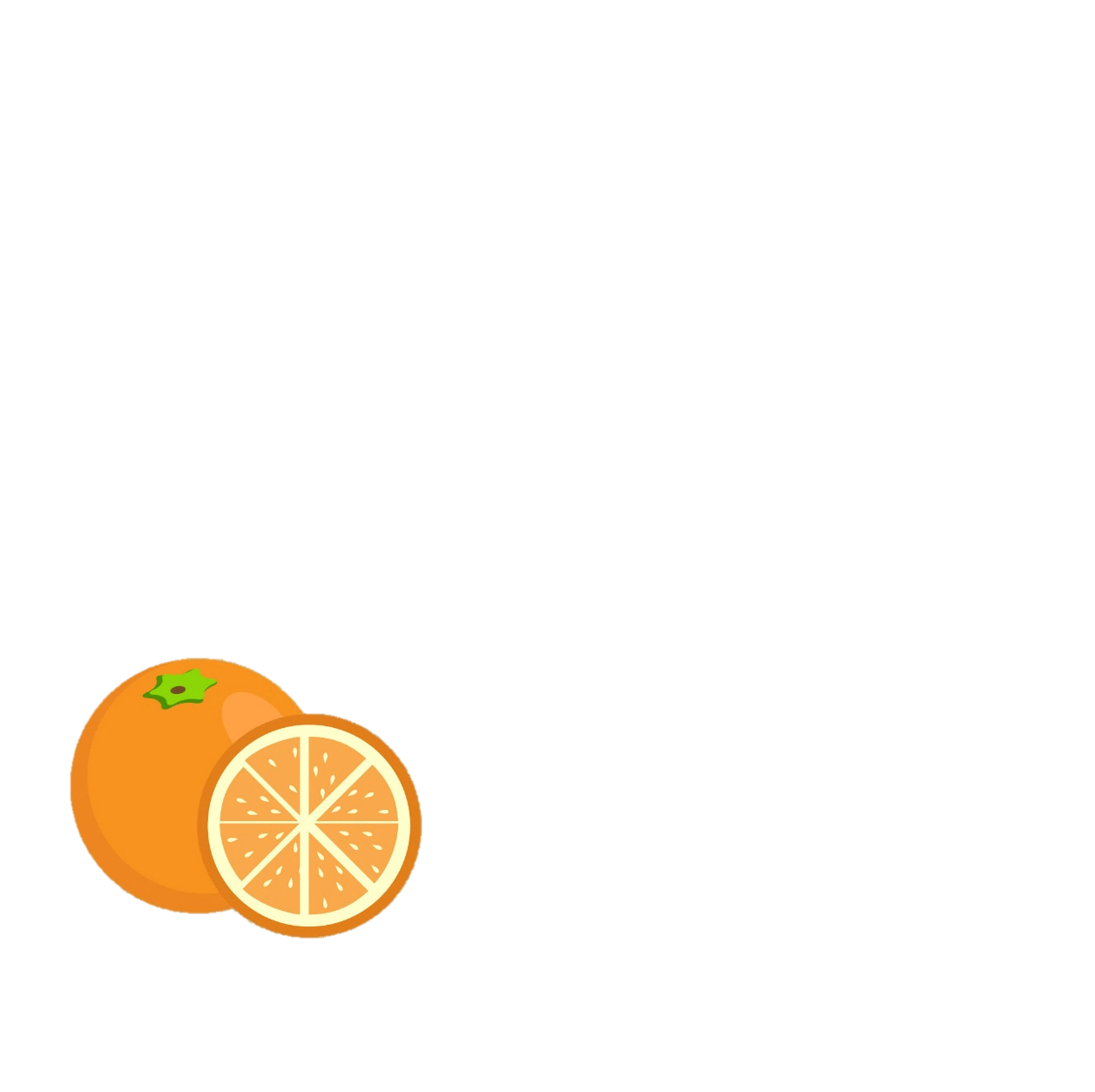 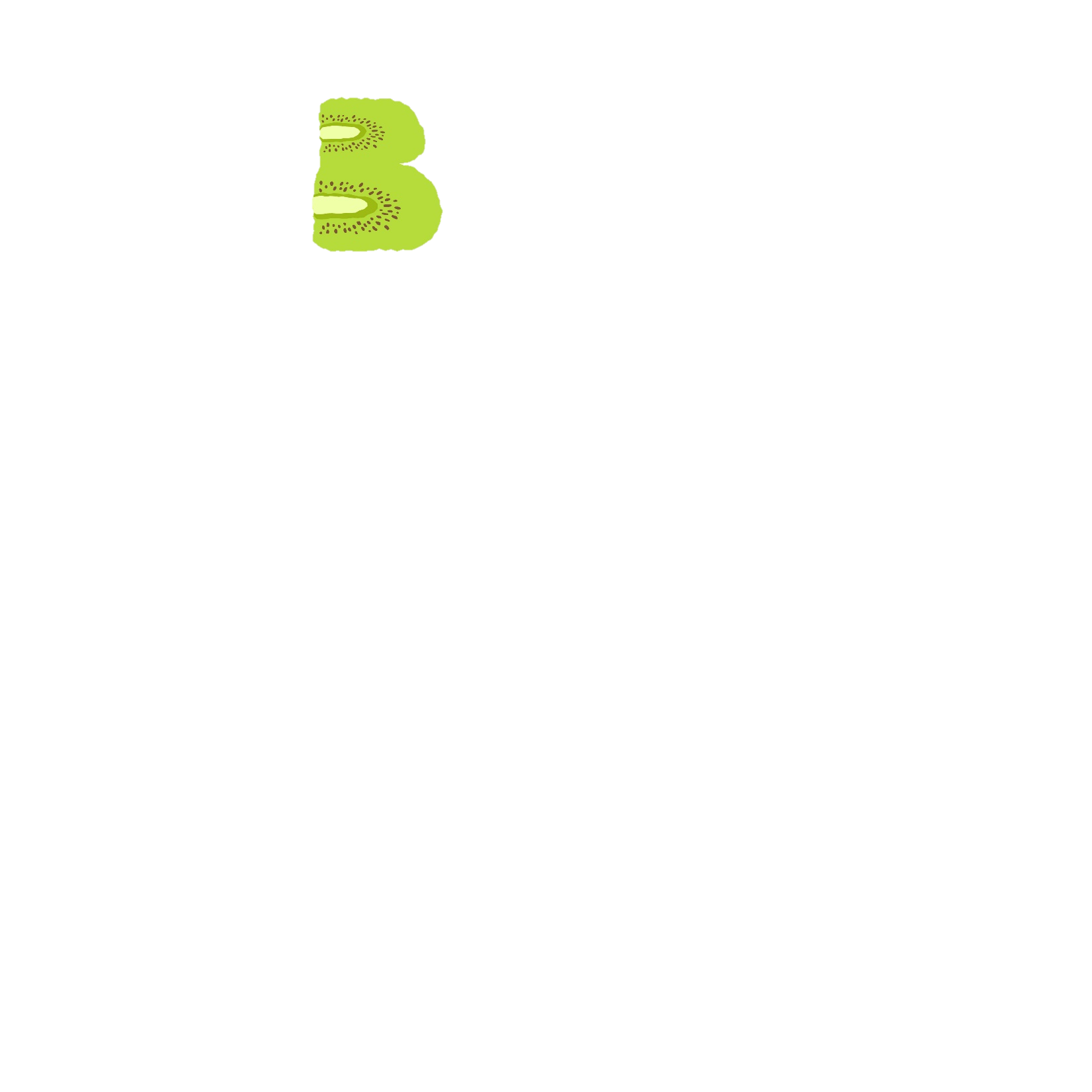 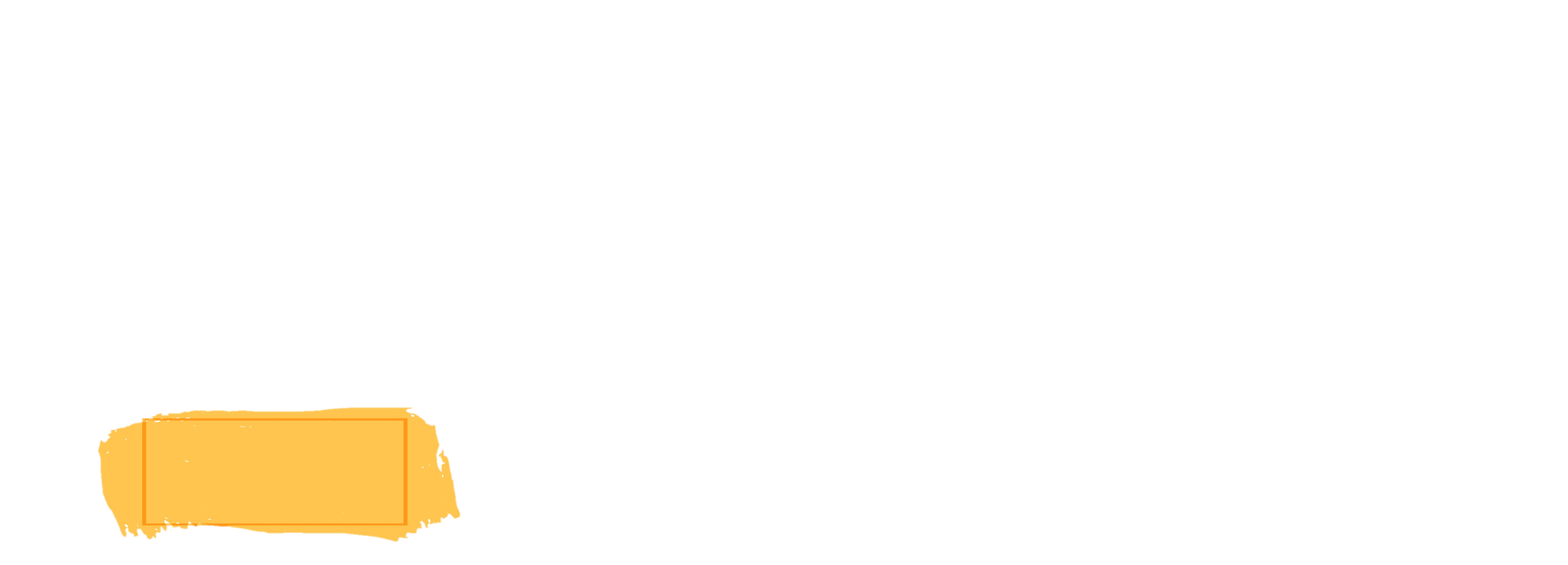 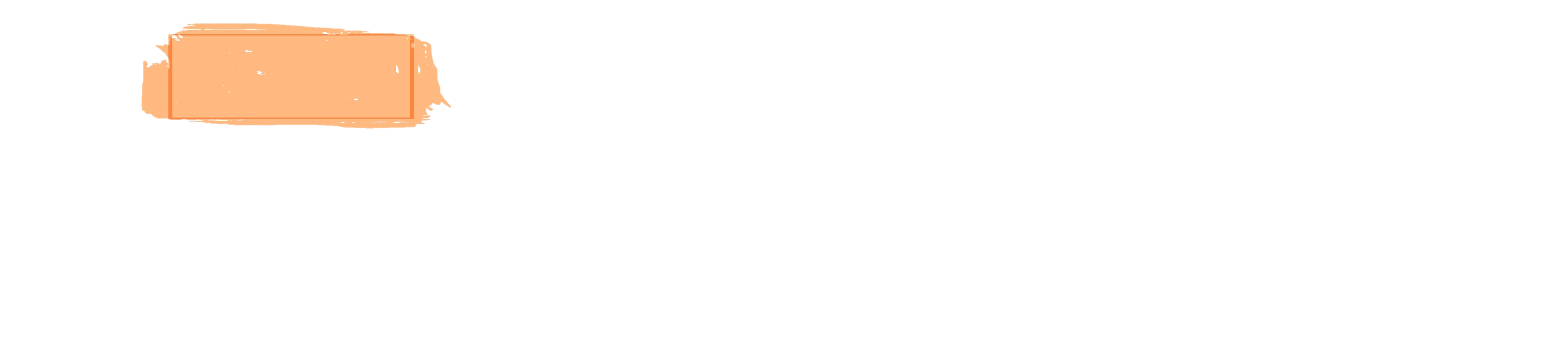 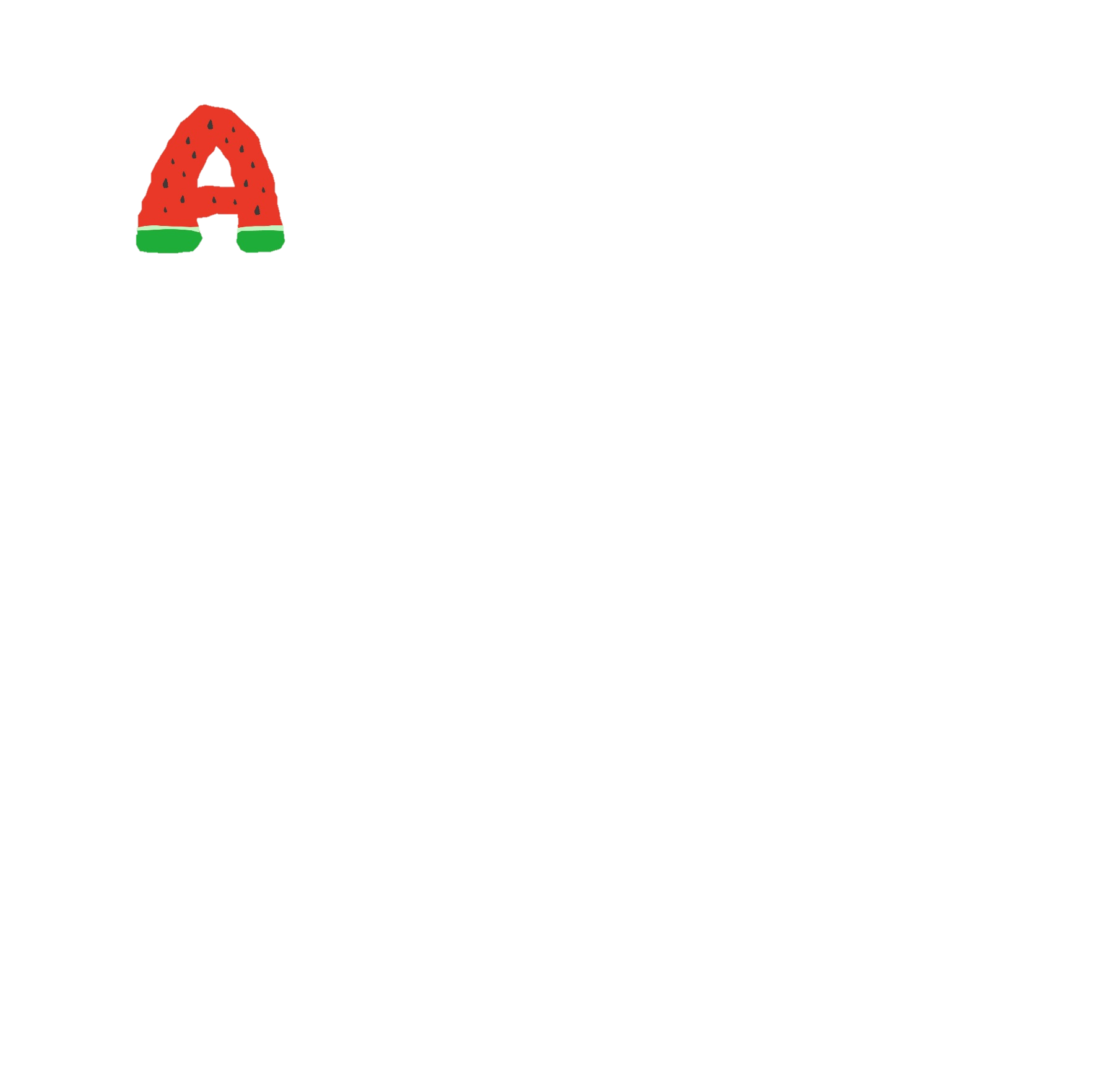 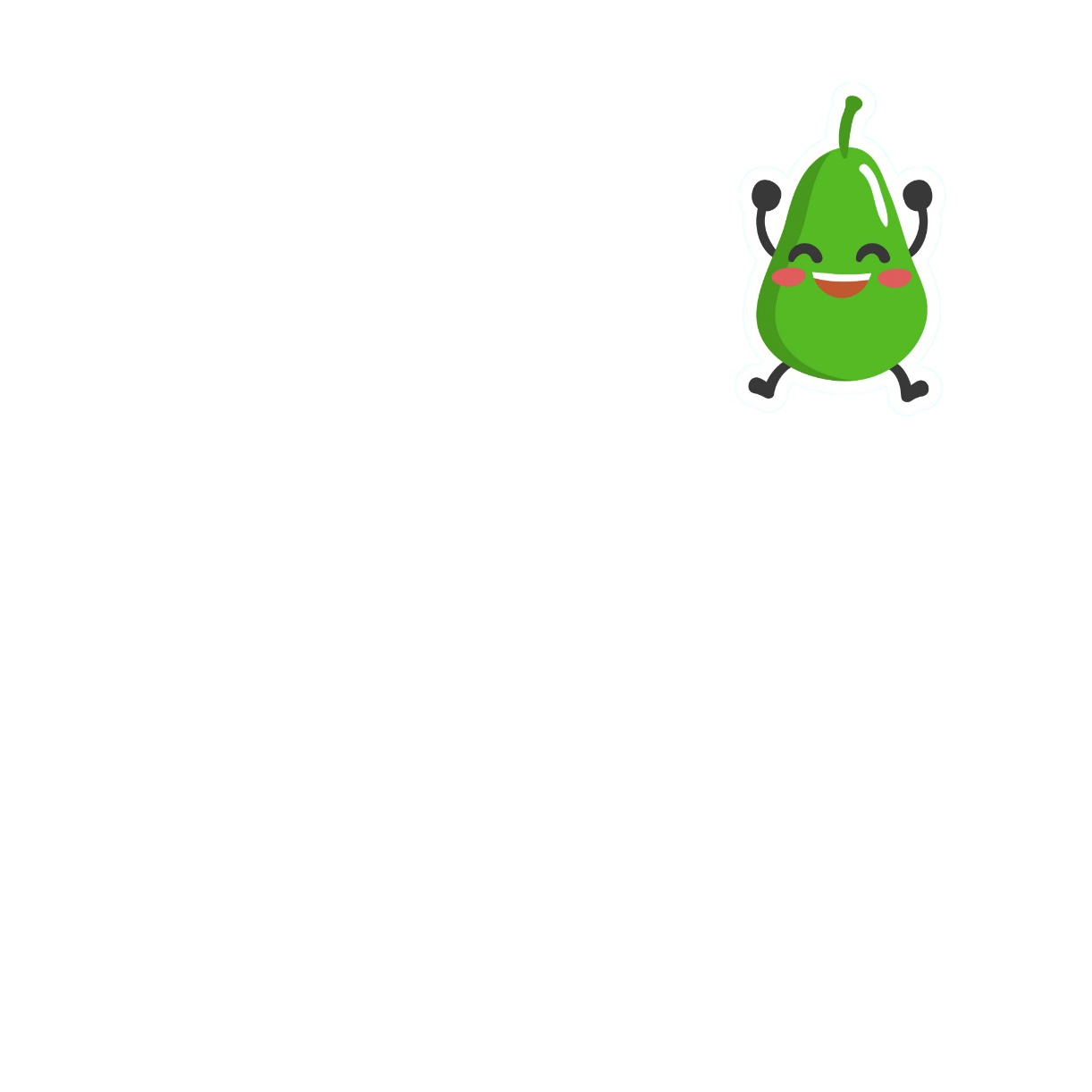 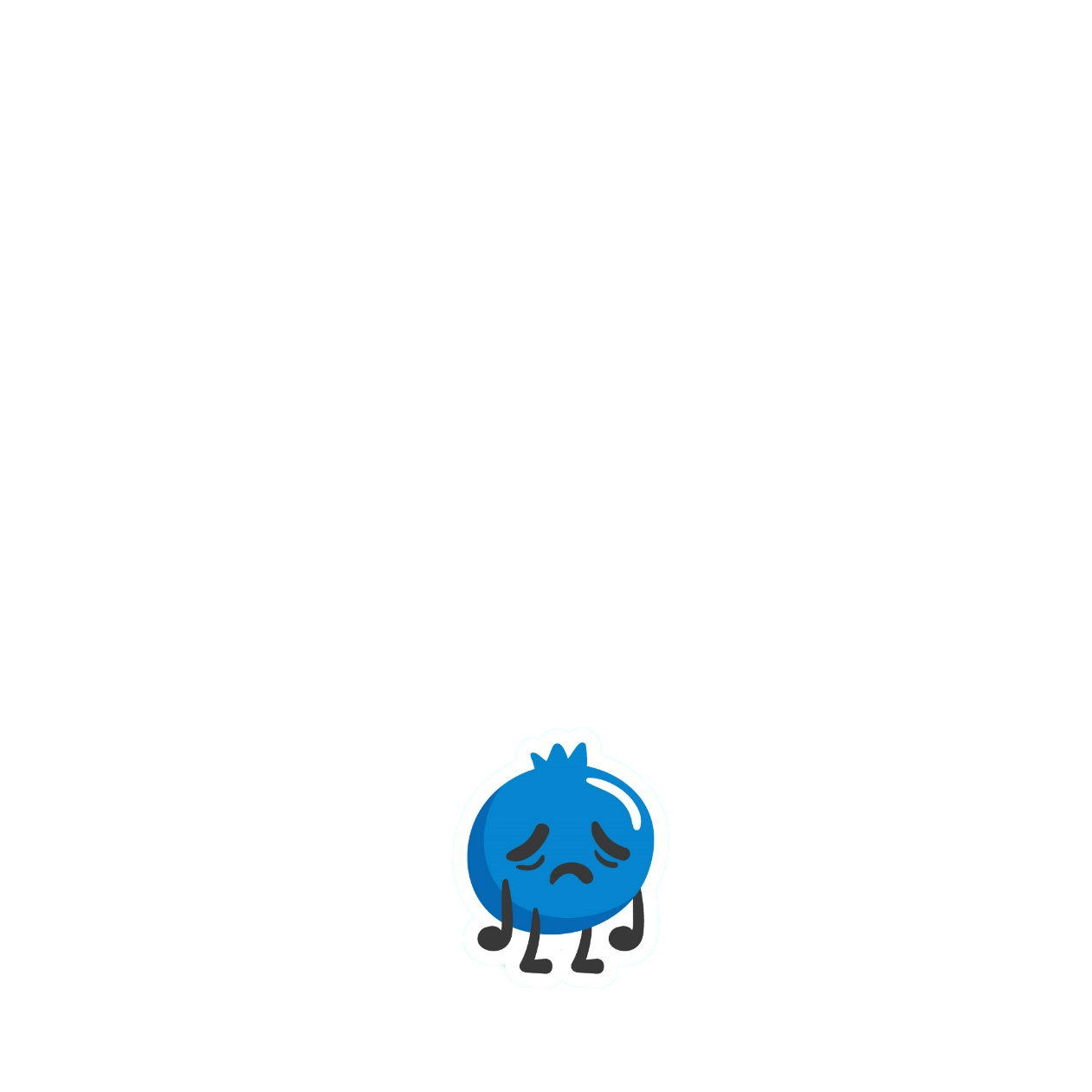 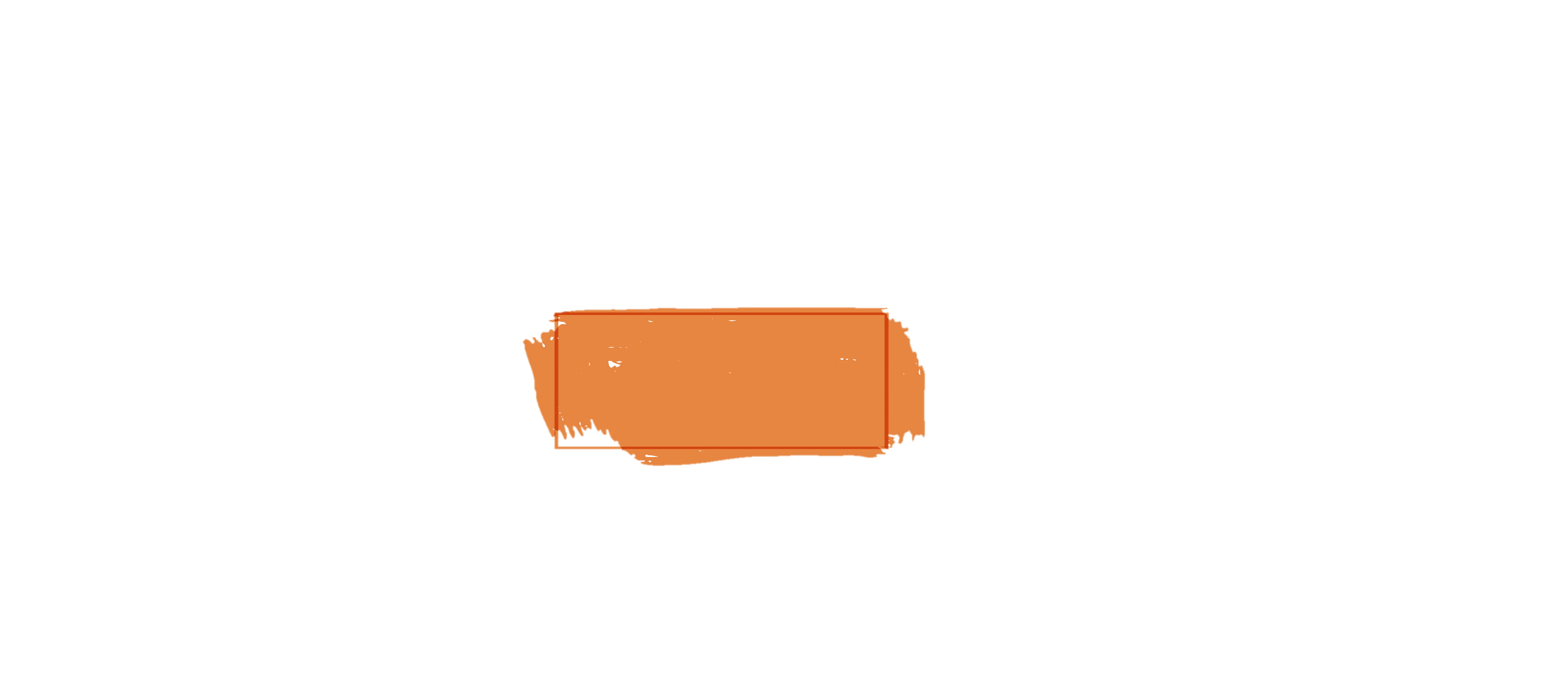 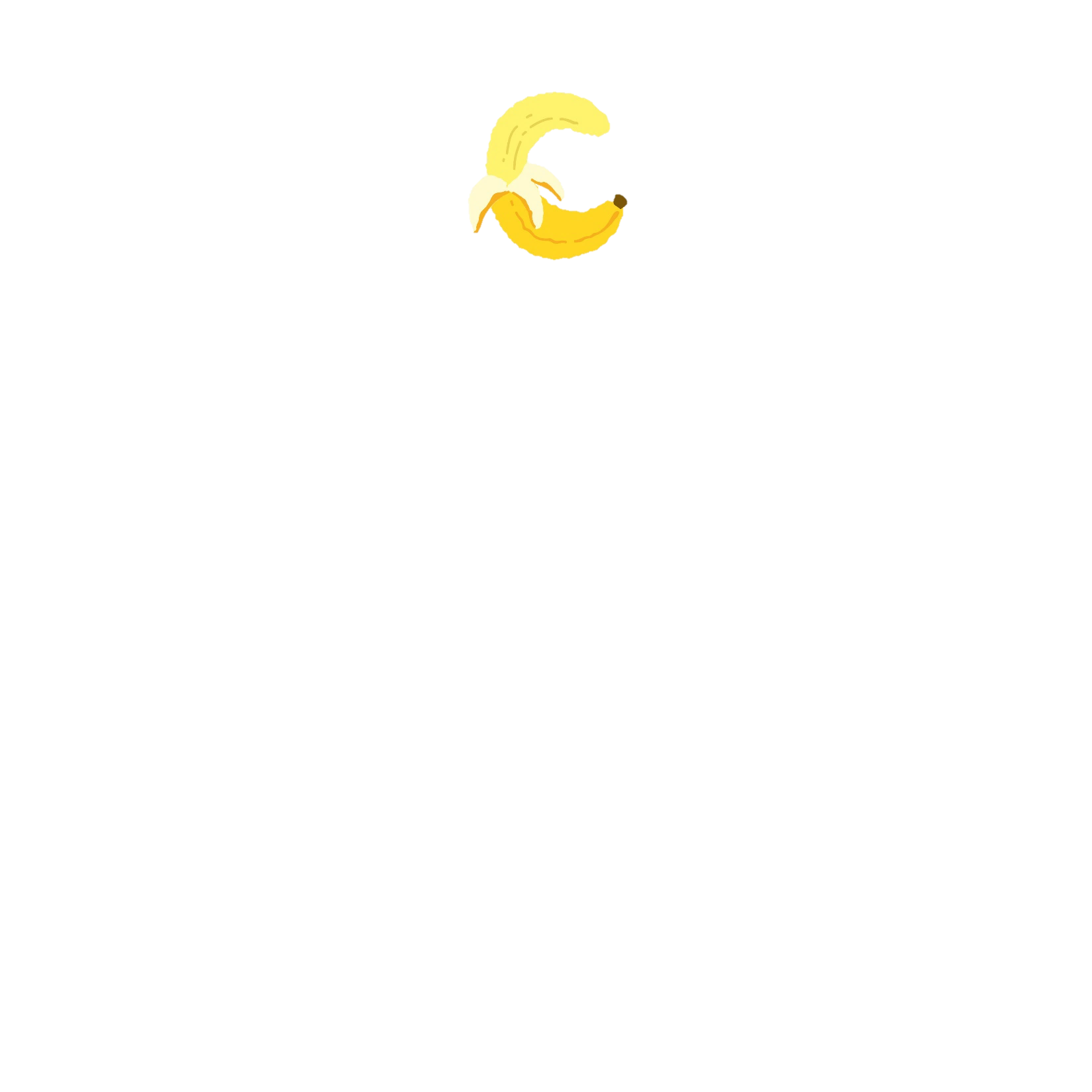 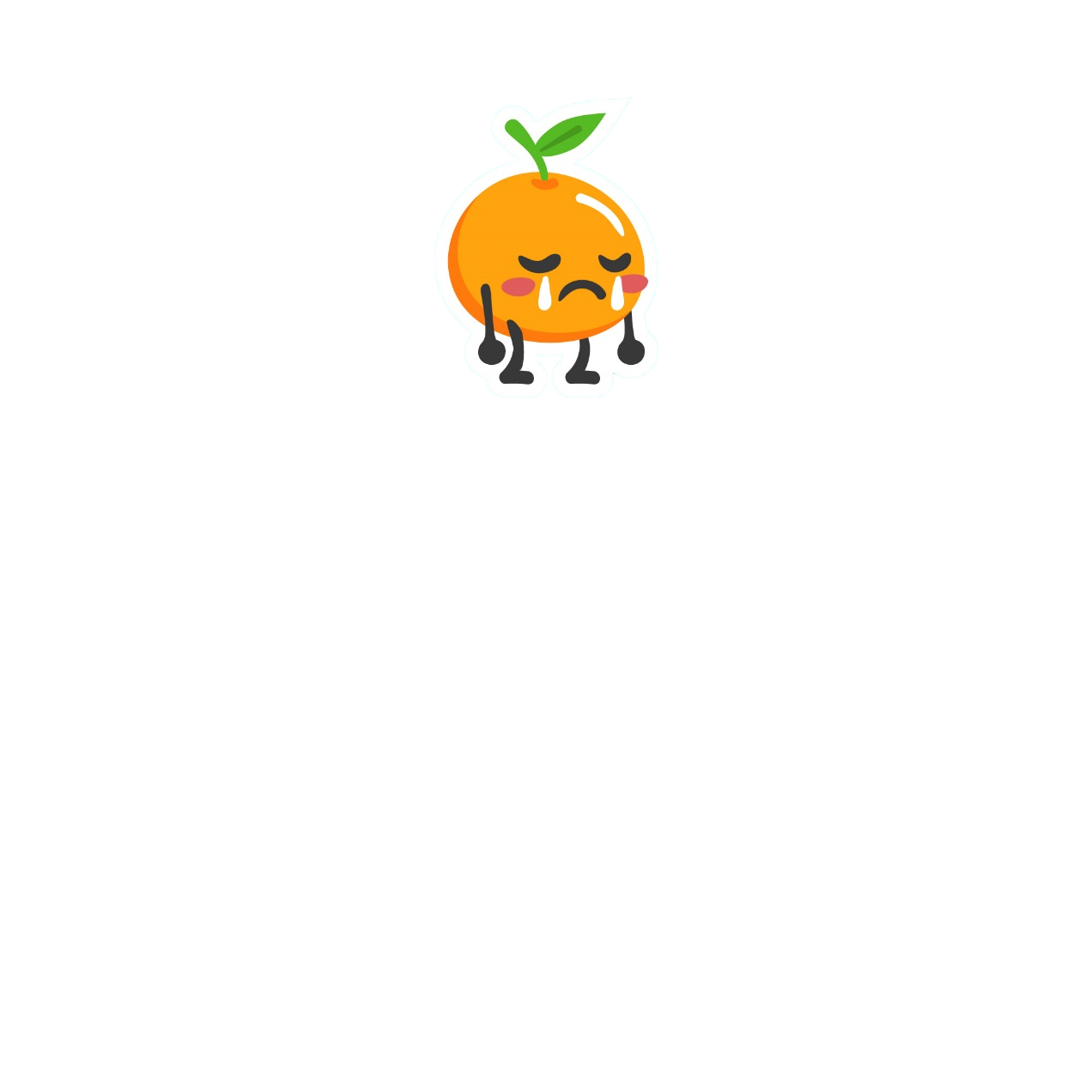 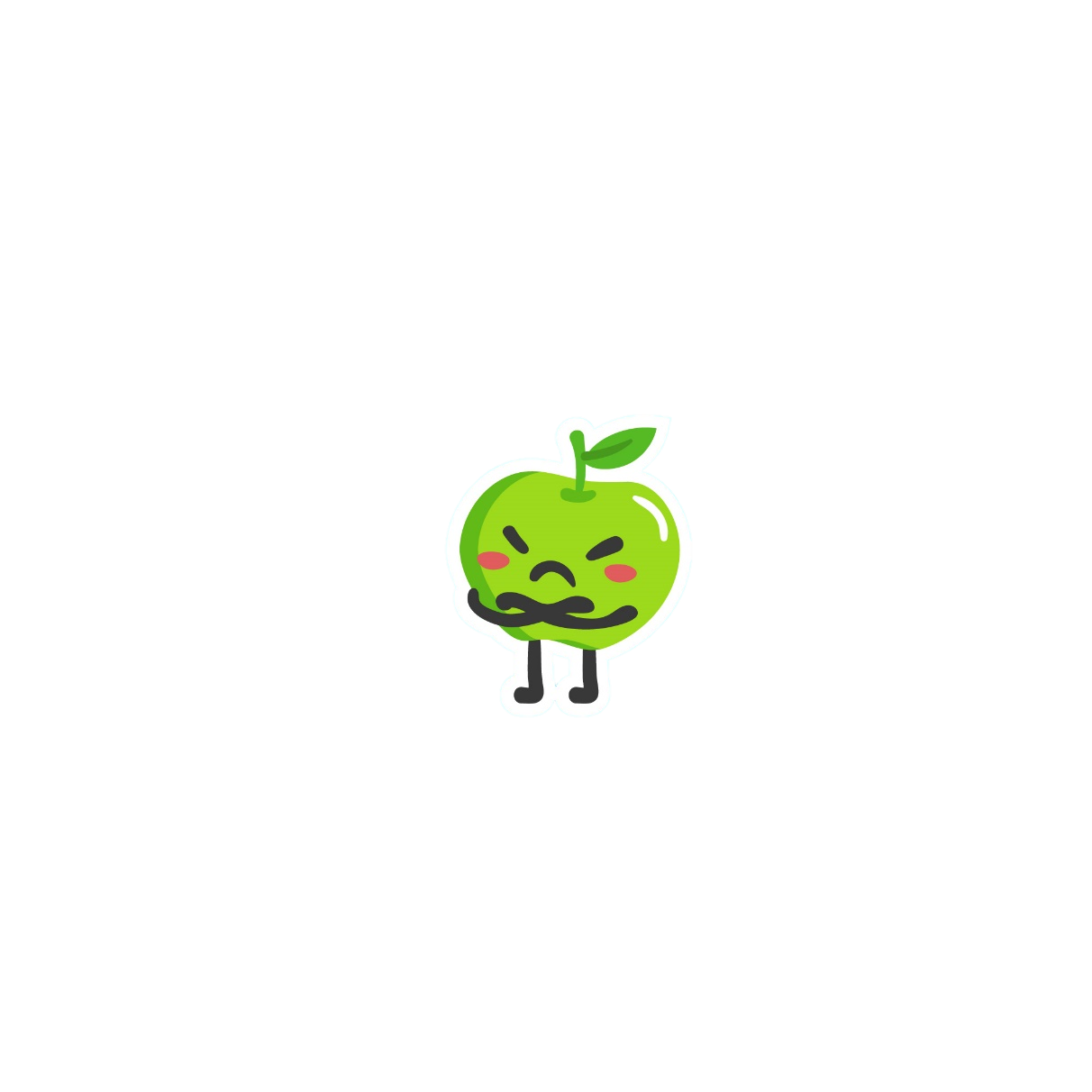 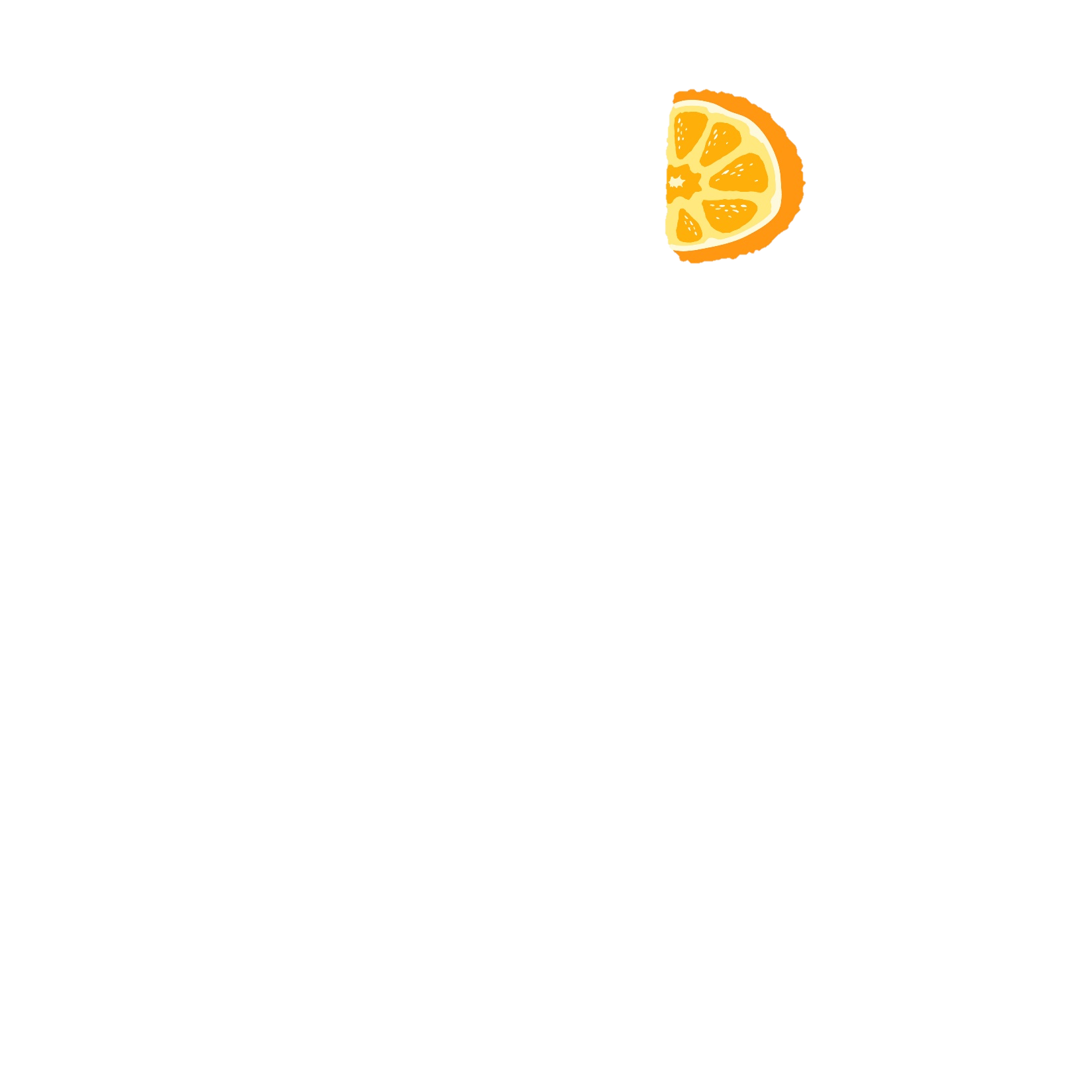 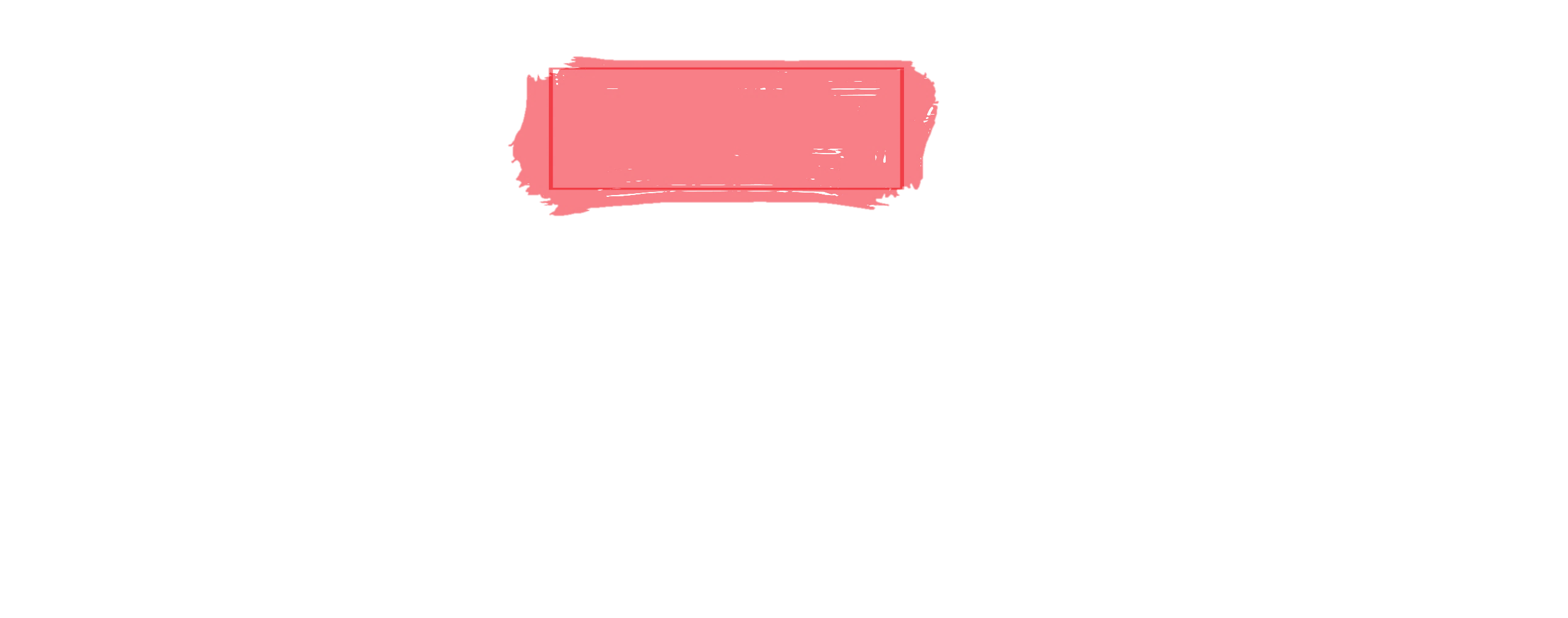 [Speaker Notes: Nhấn vào quả để quay lại câu hỏi]
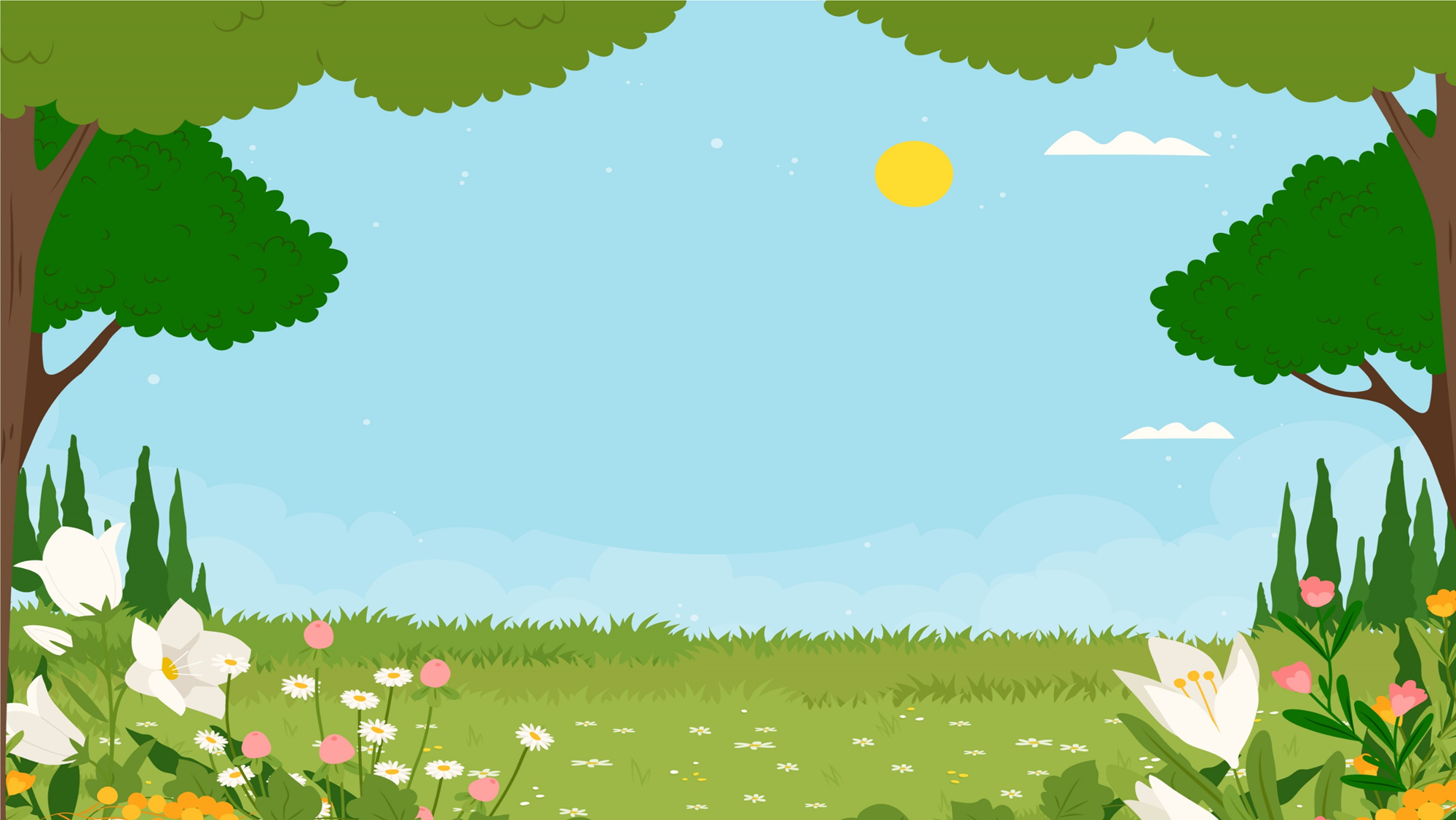 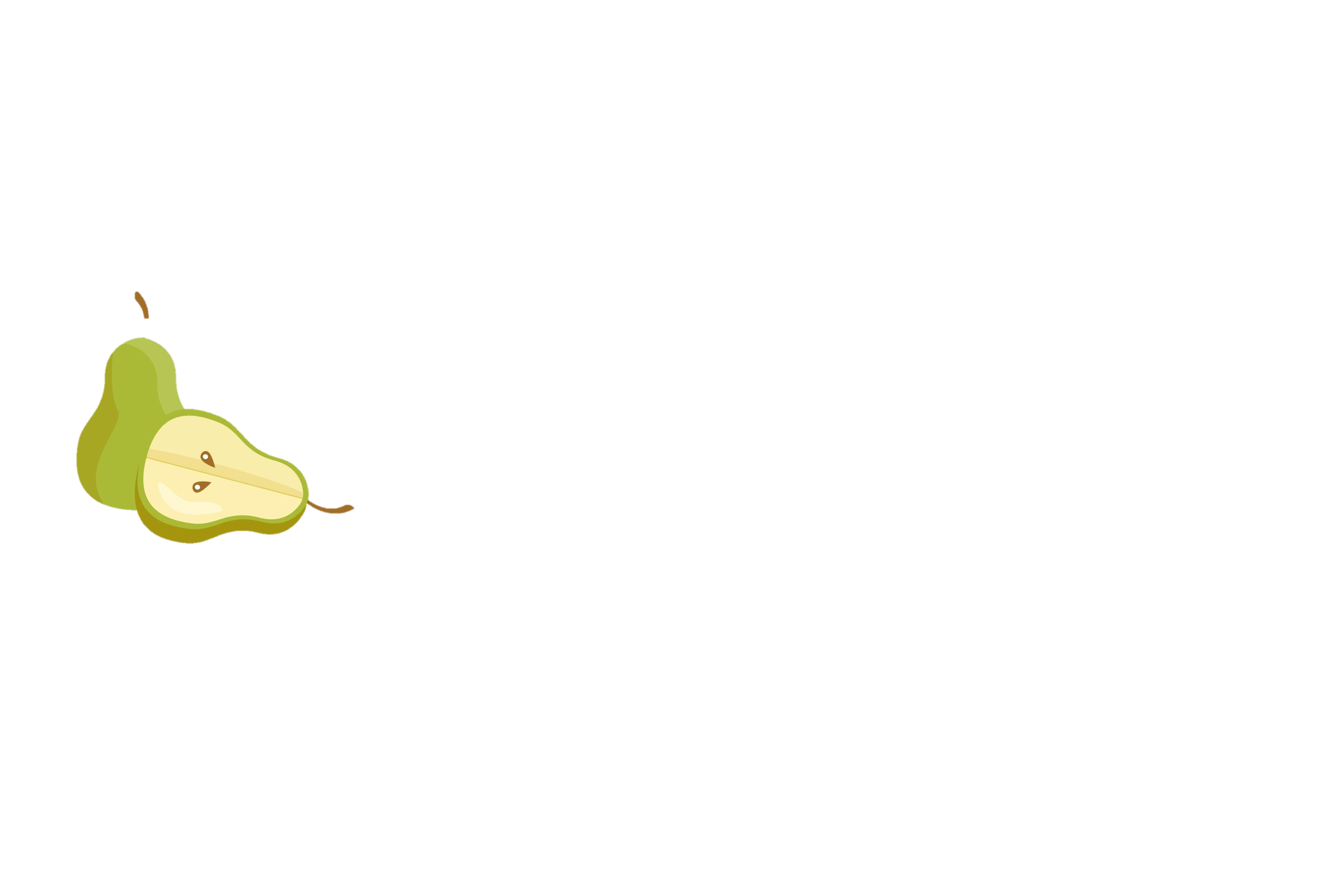 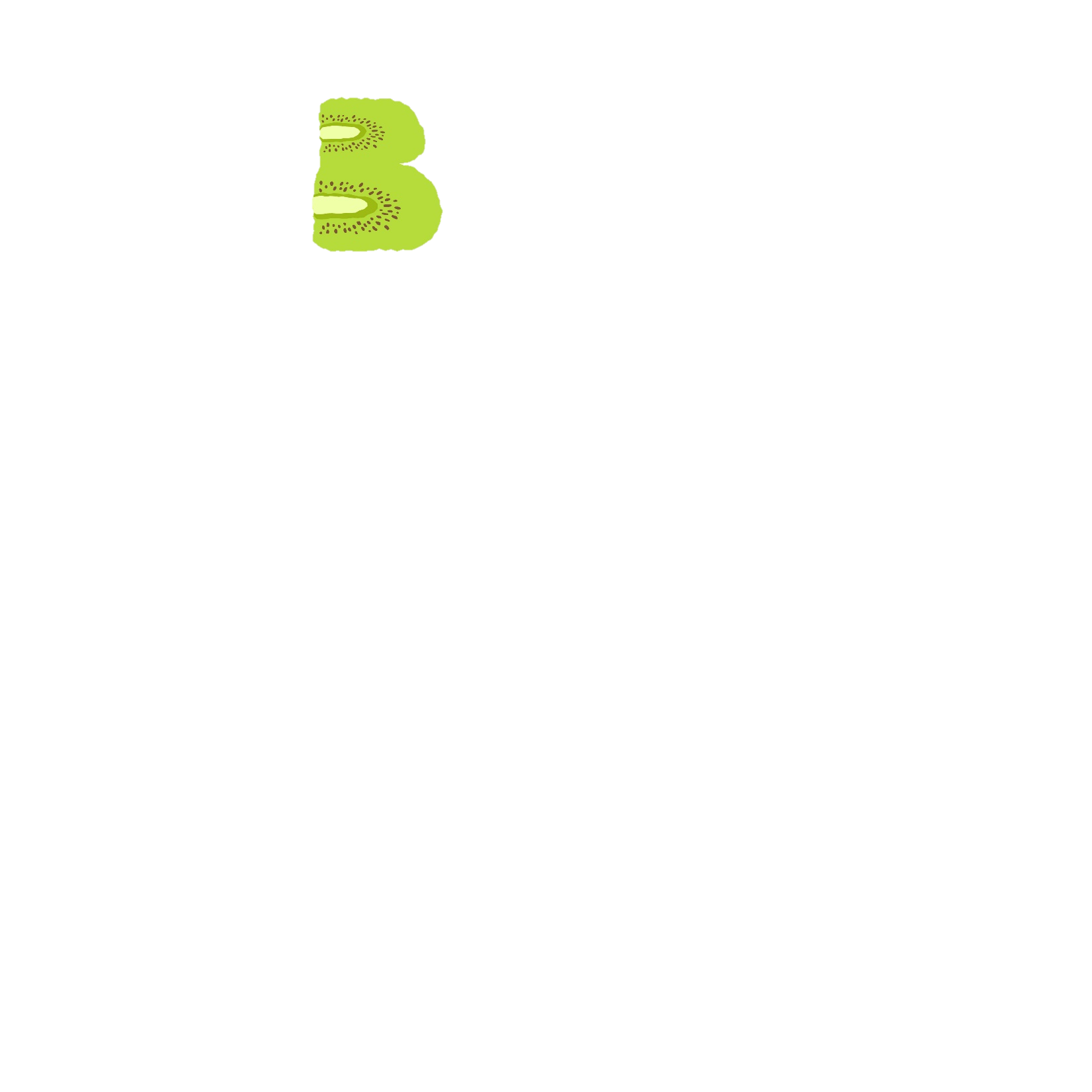 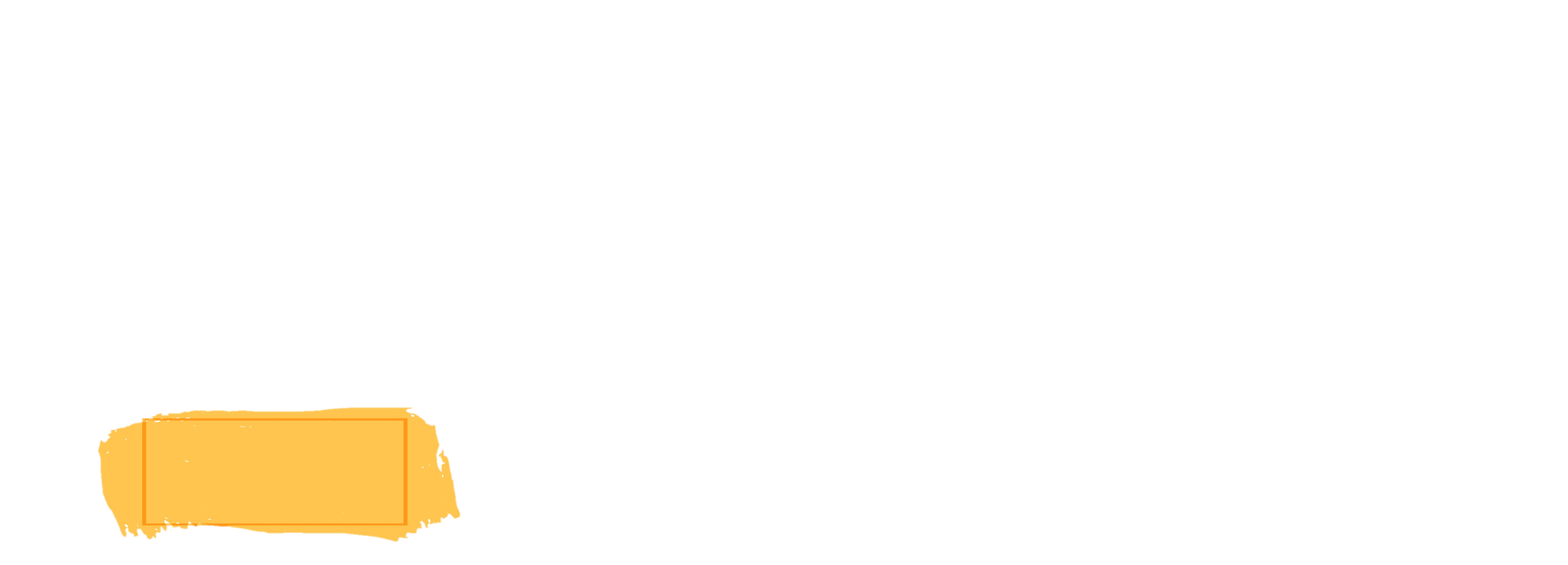 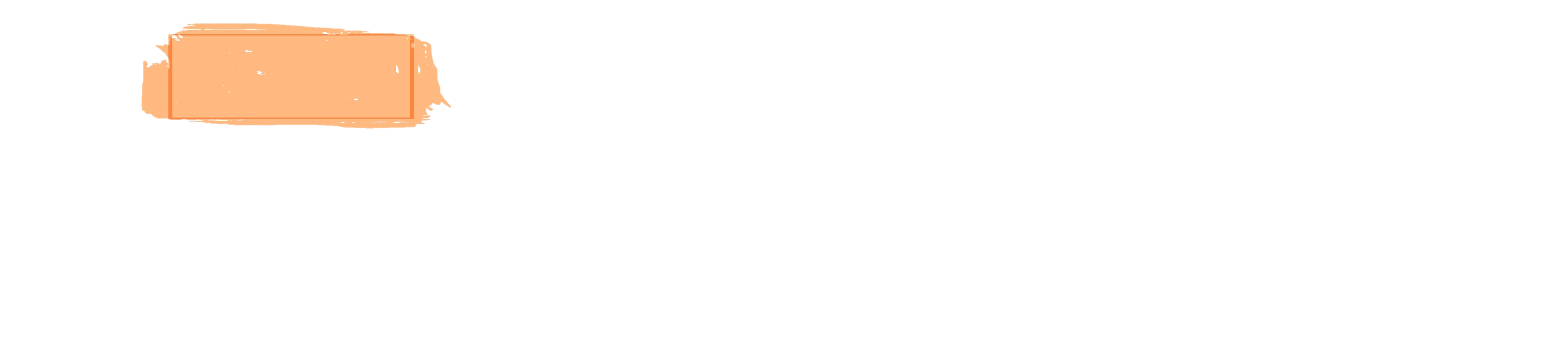 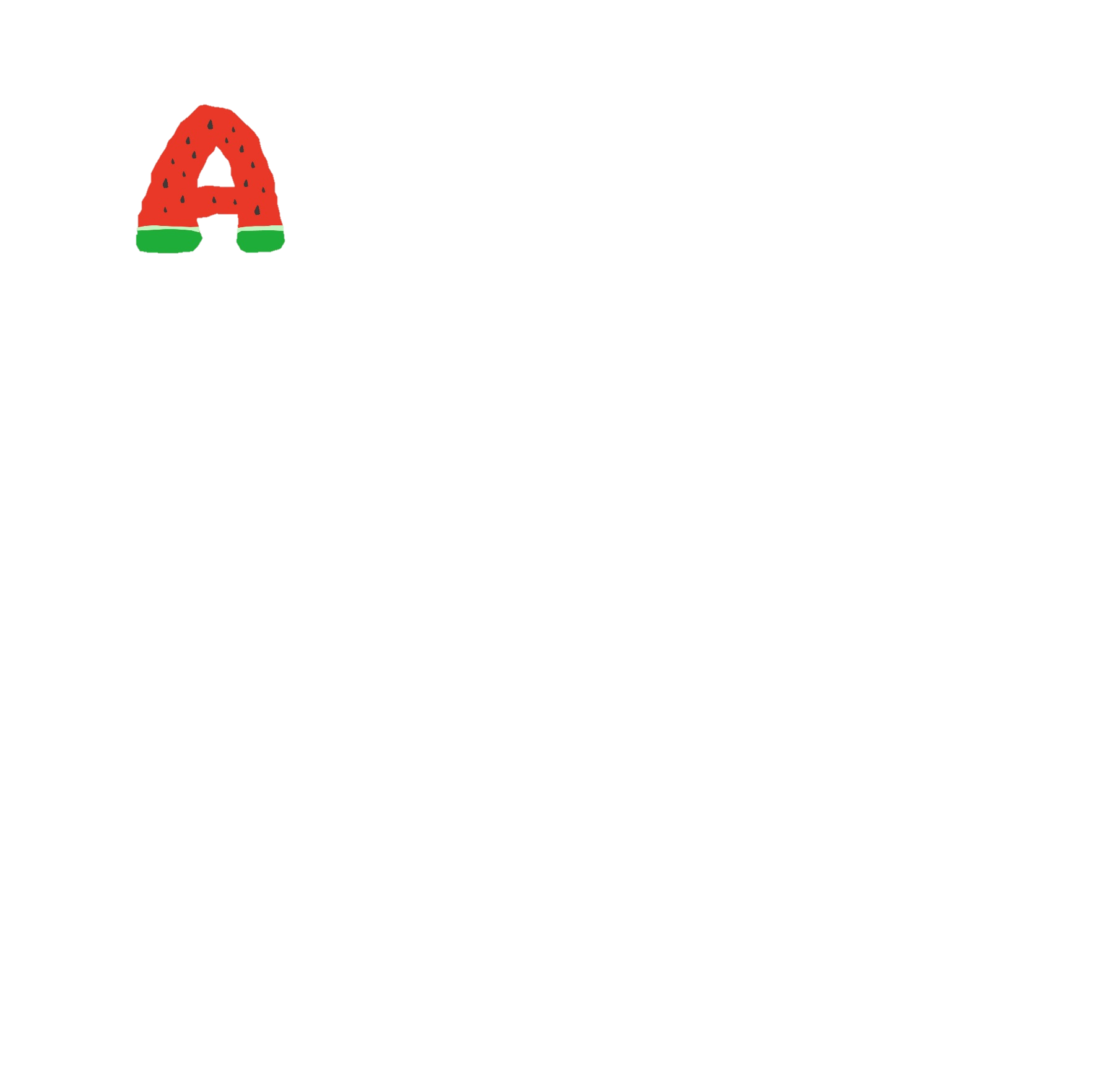 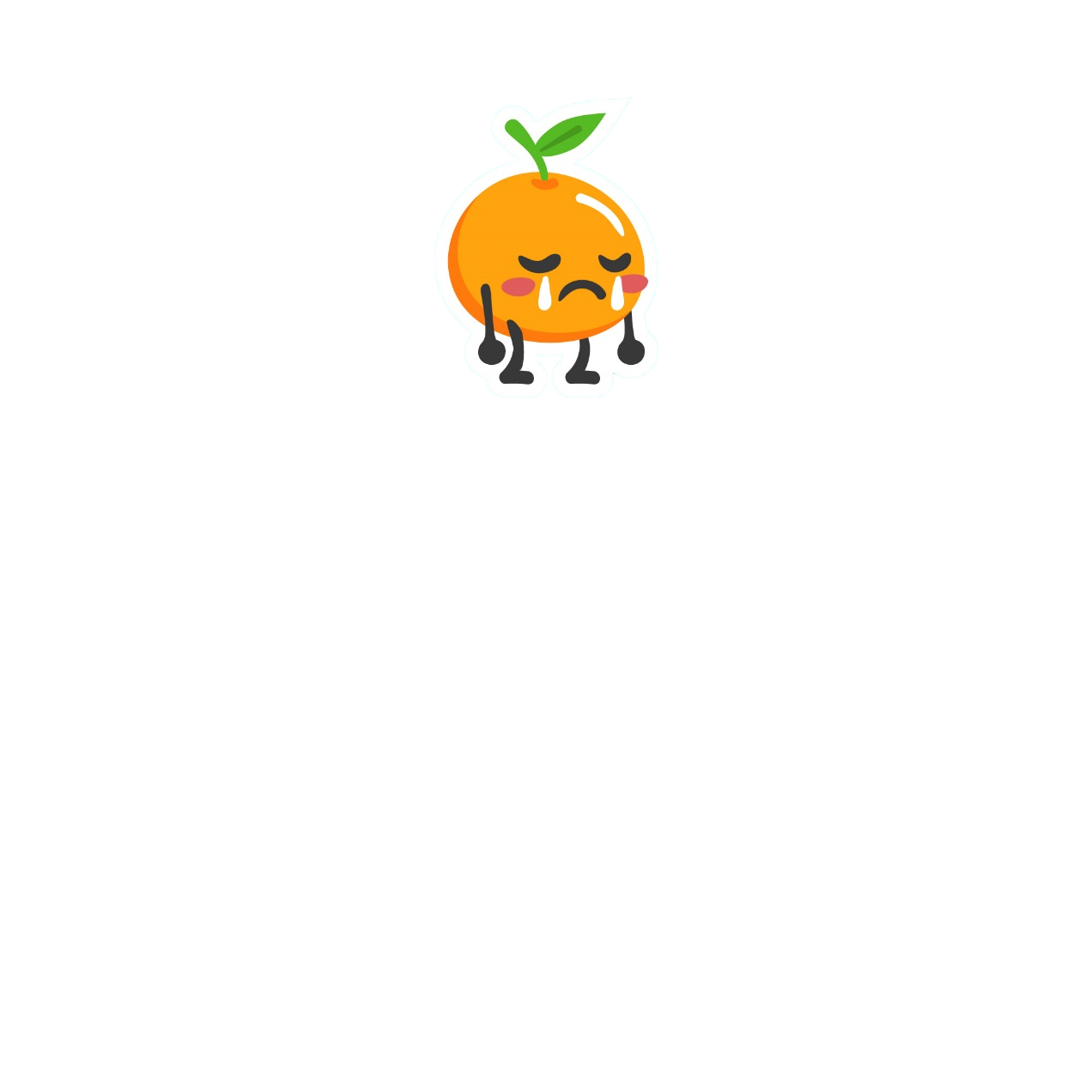 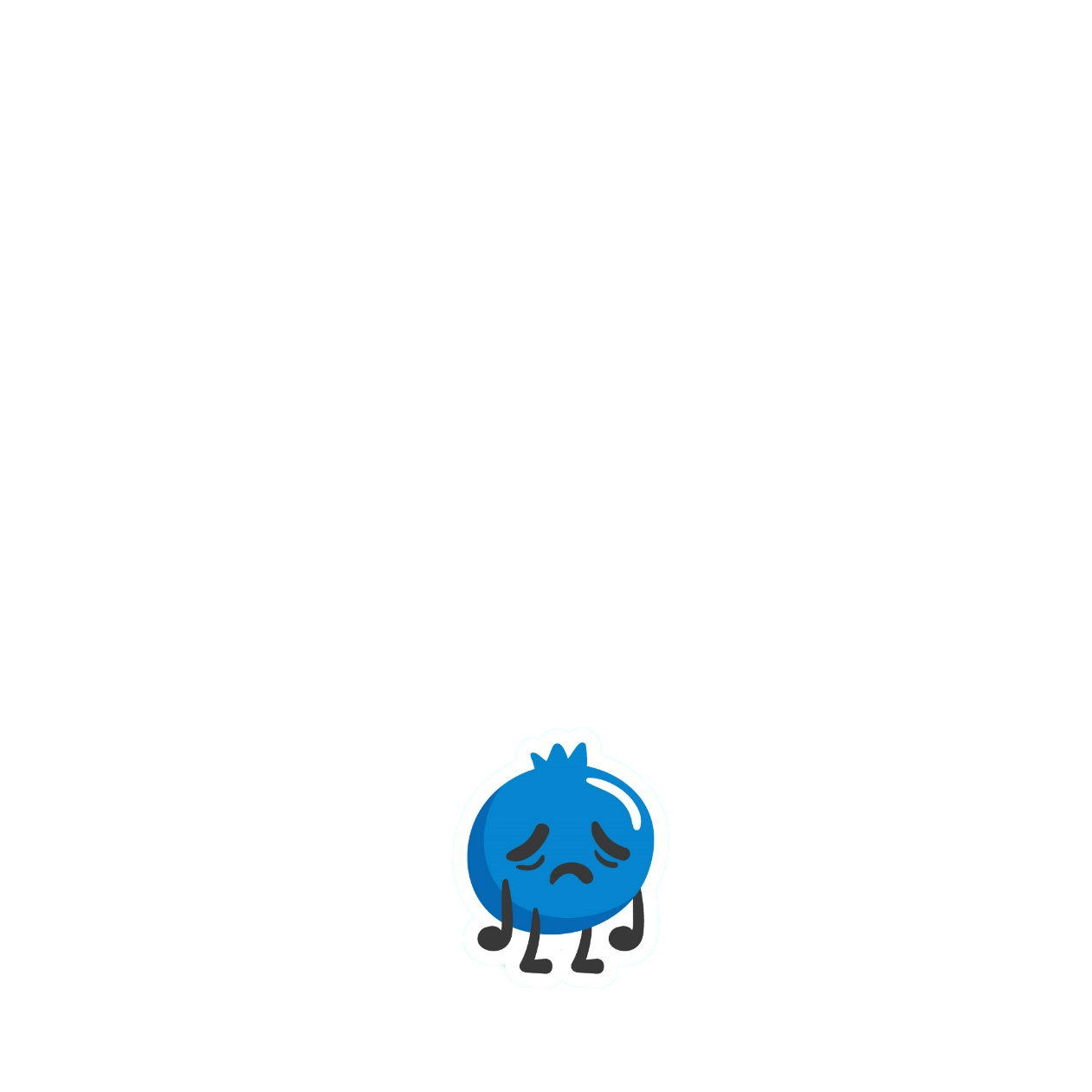 <
=
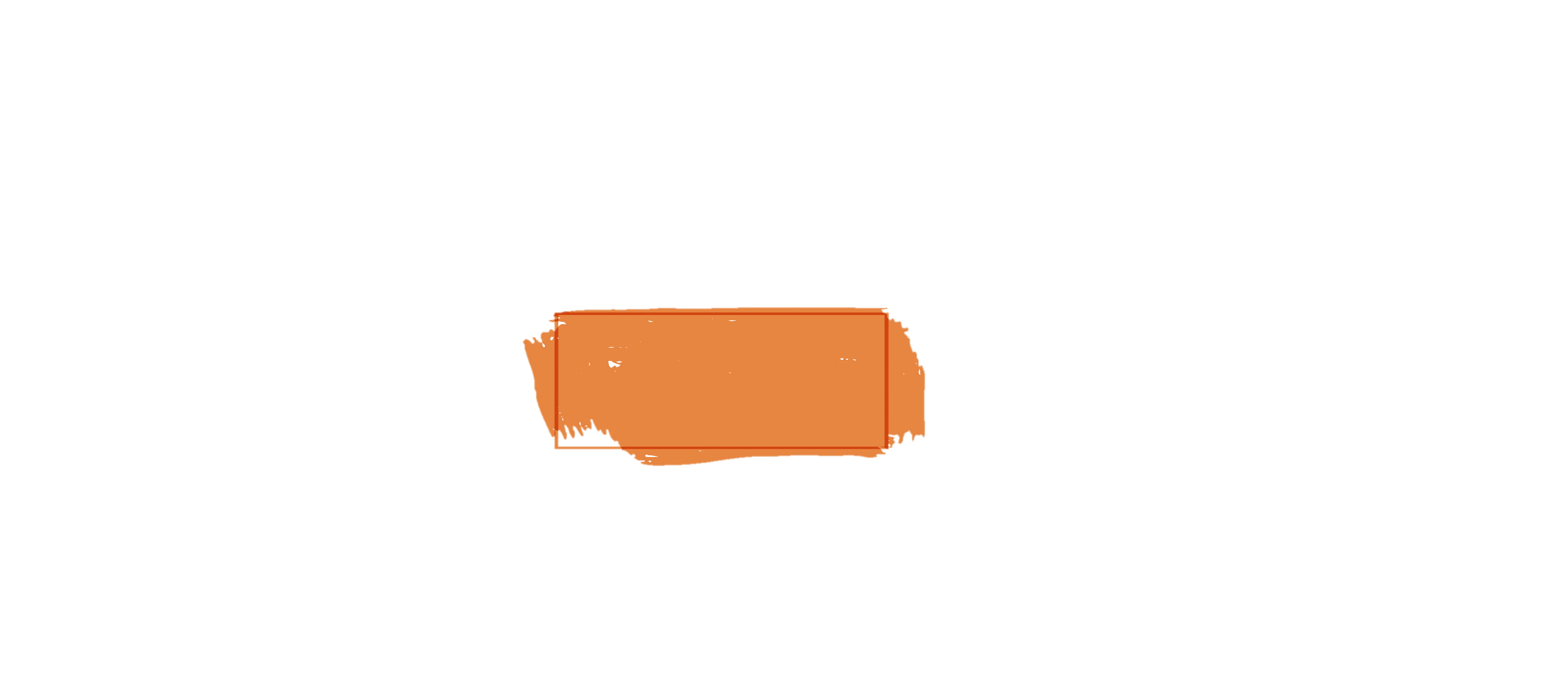 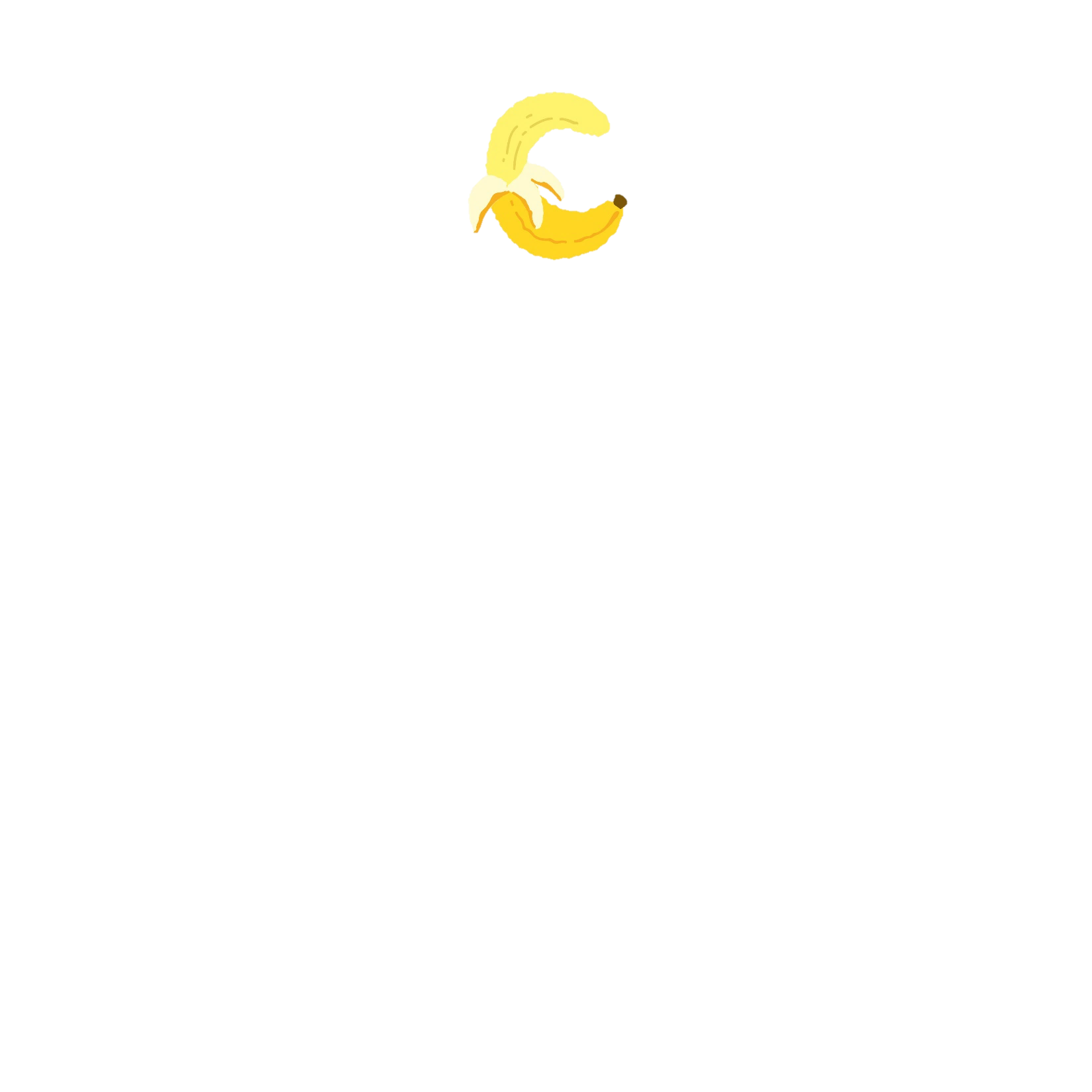 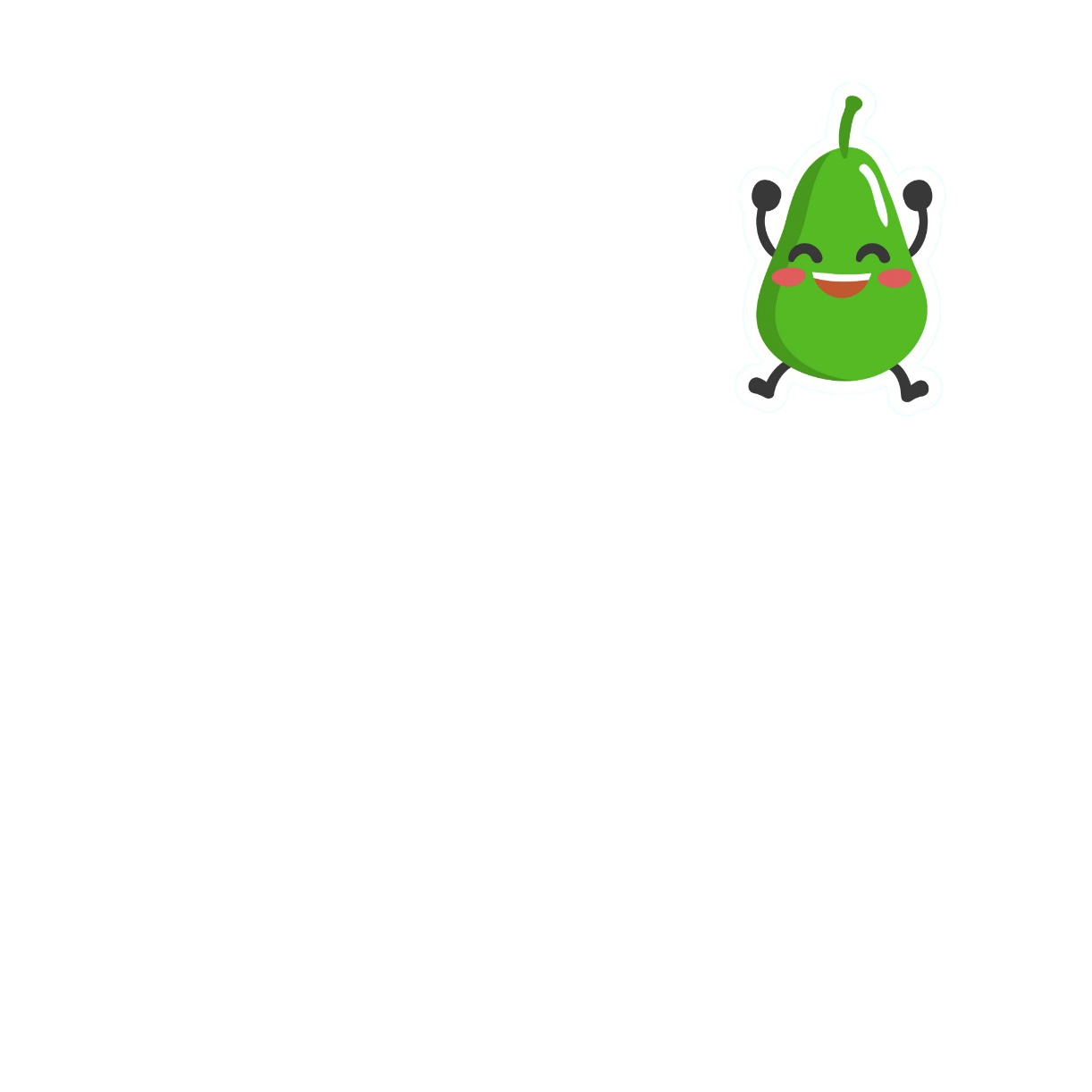 >
[Speaker Notes: Nhấn vào quả để quay lại câu hỏi]
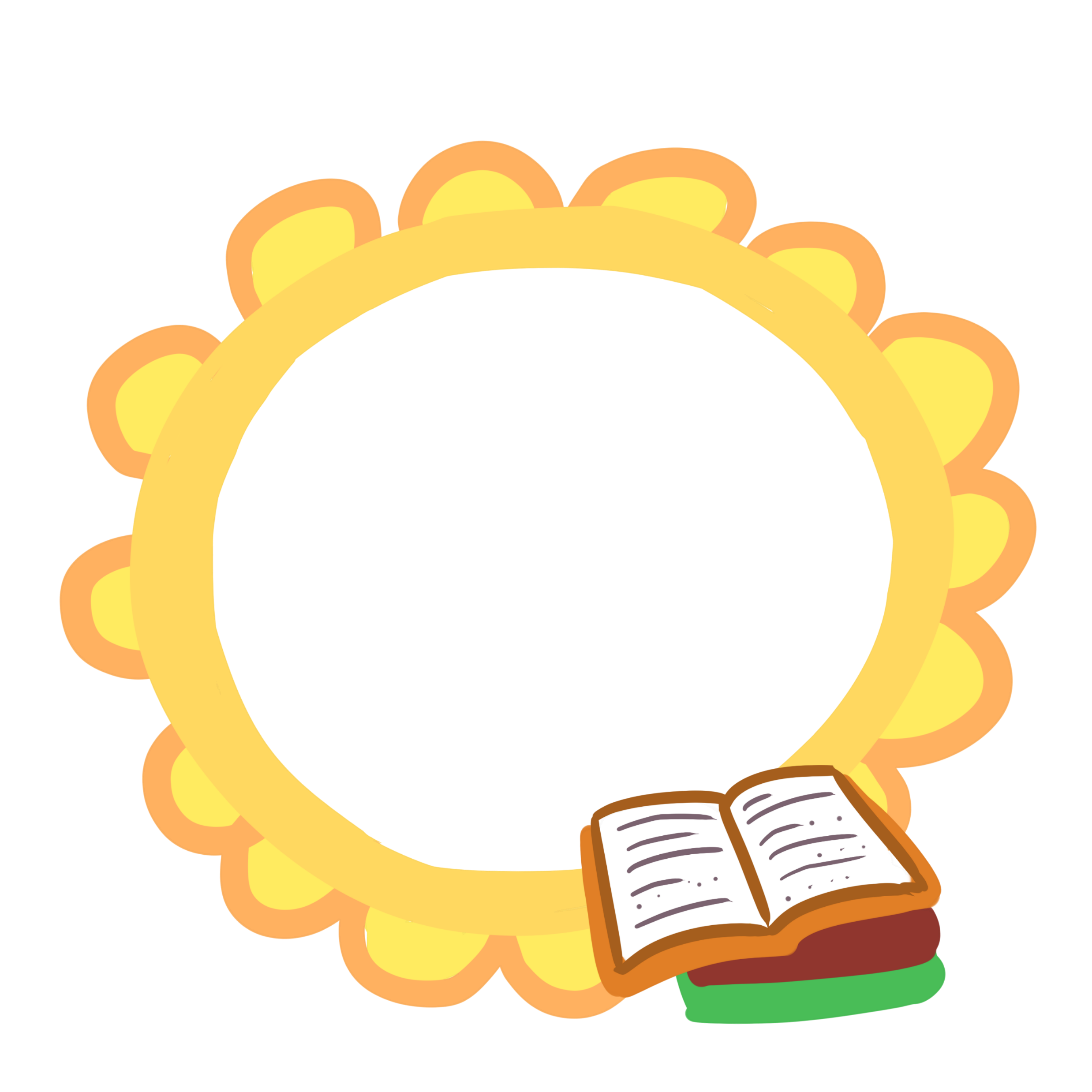 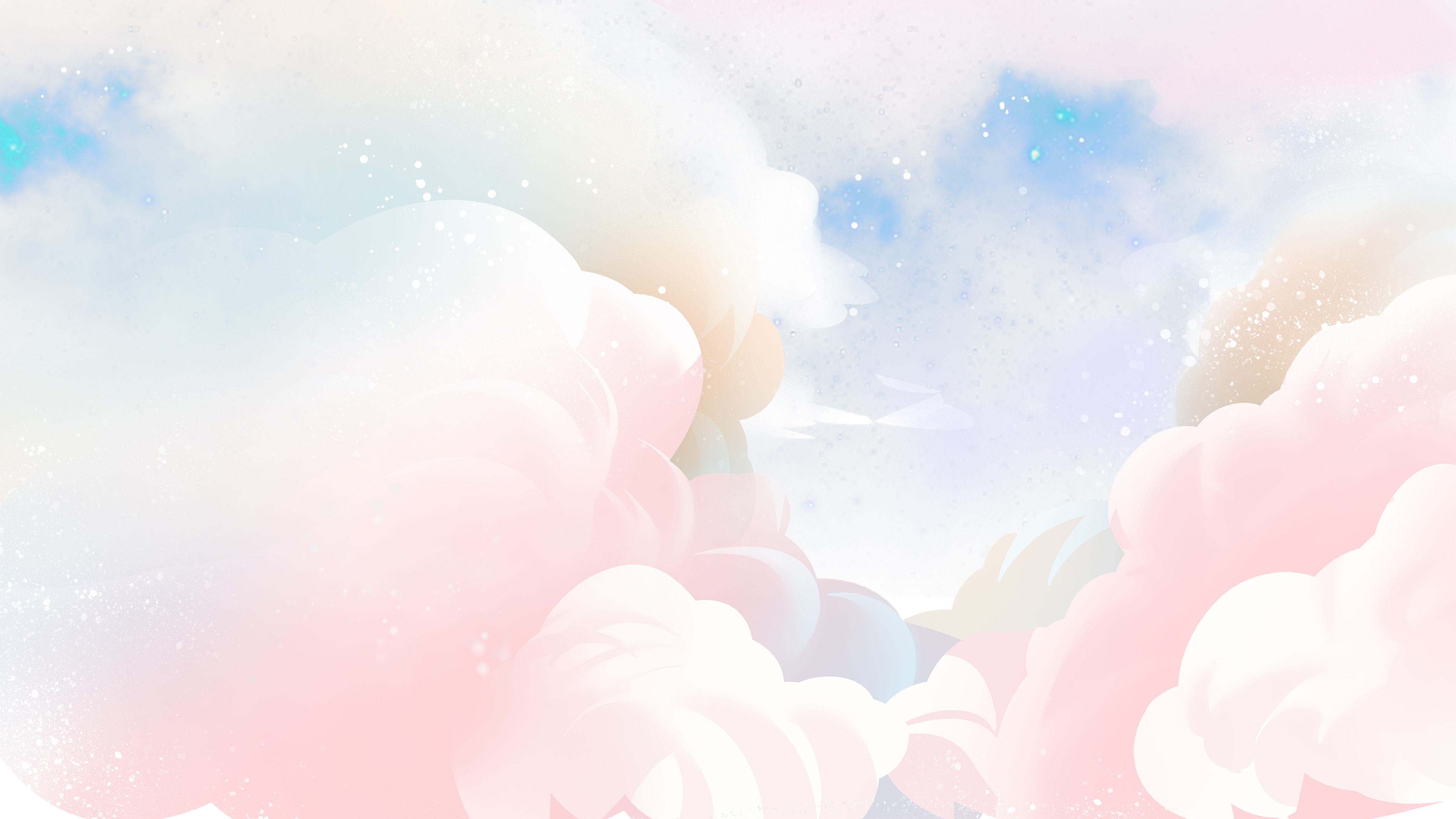 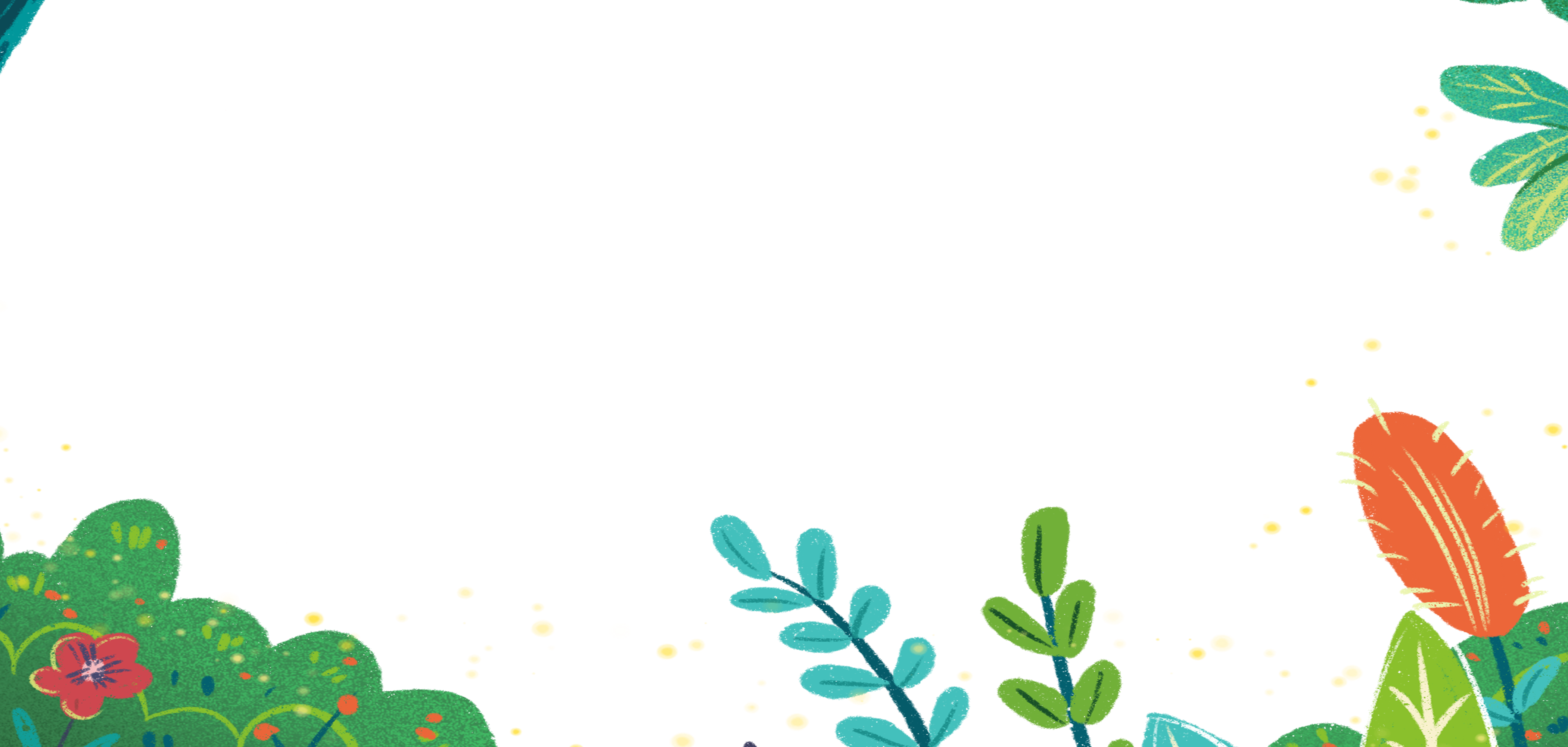 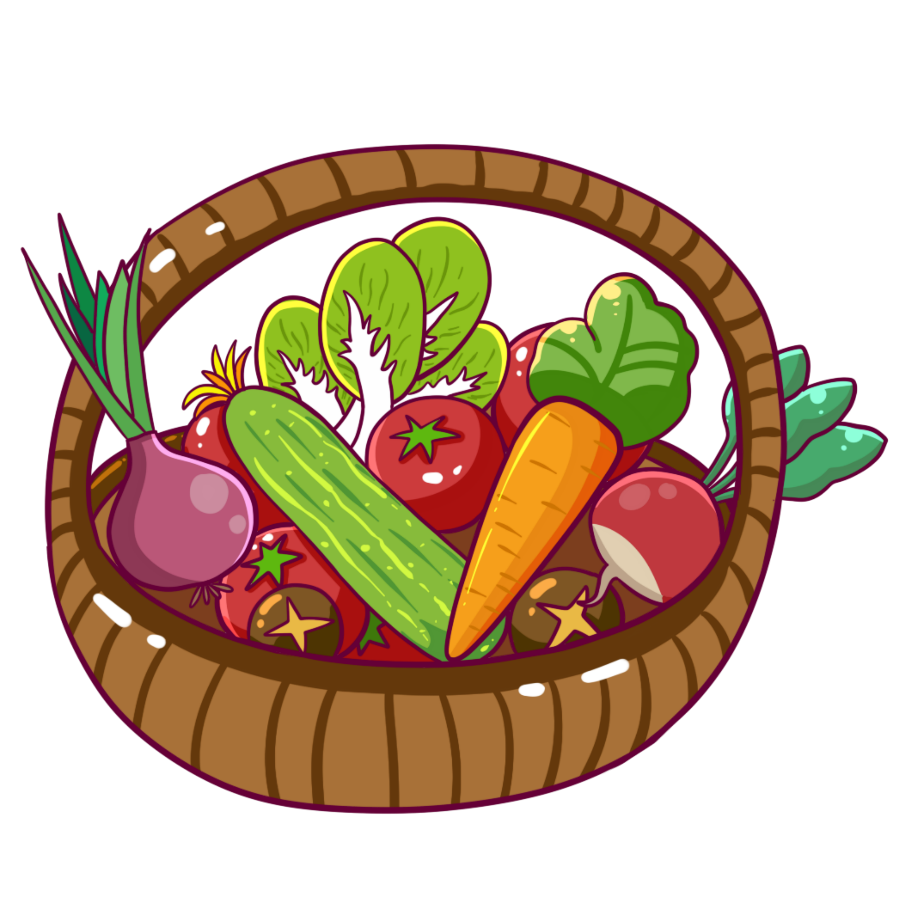 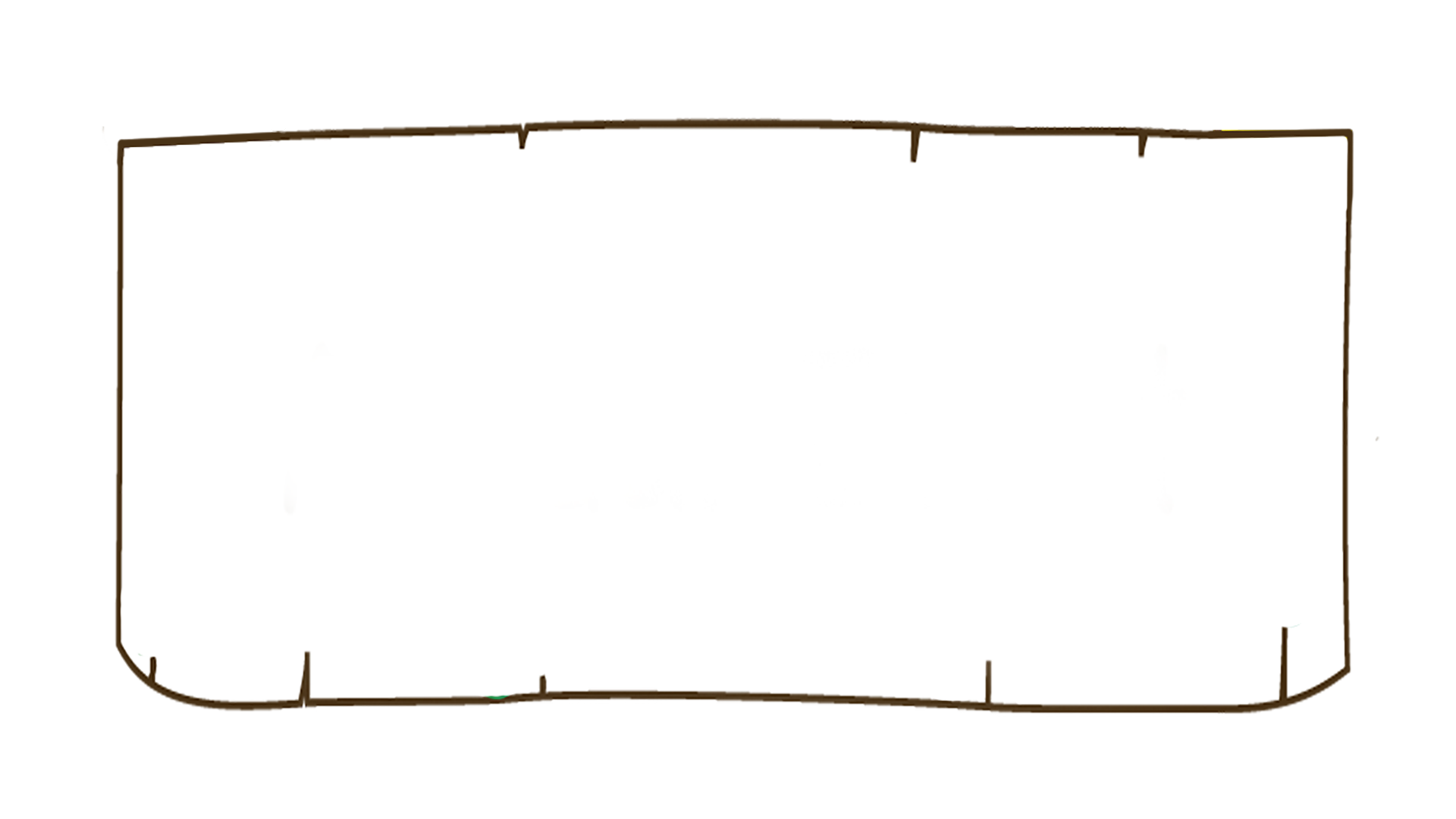 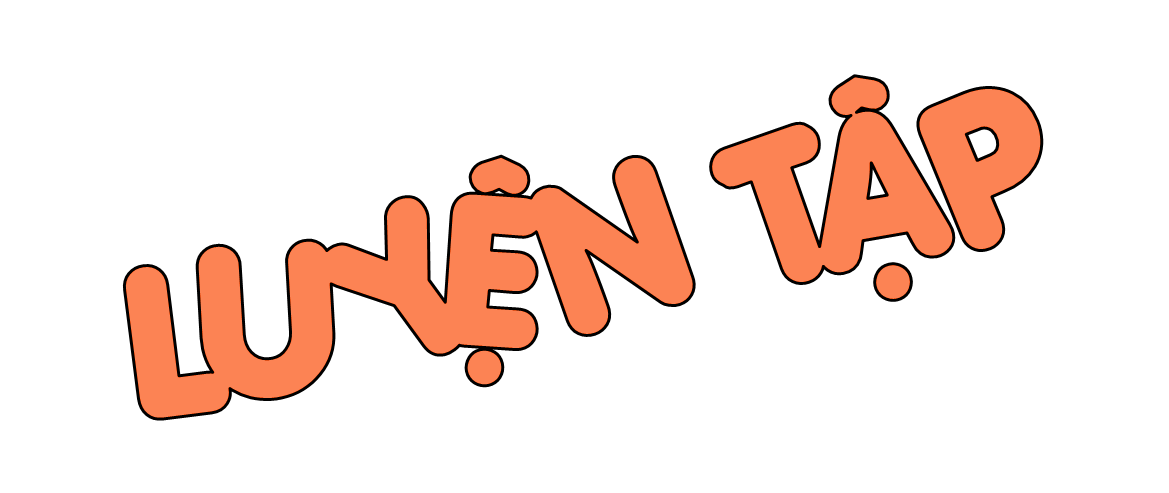 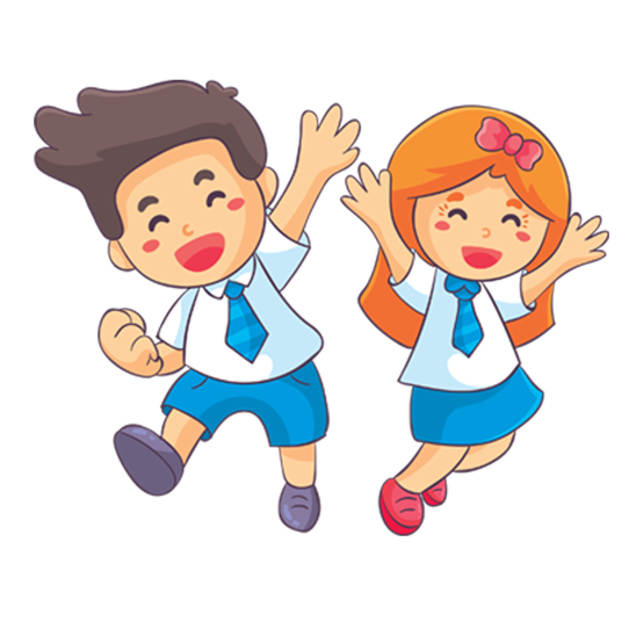 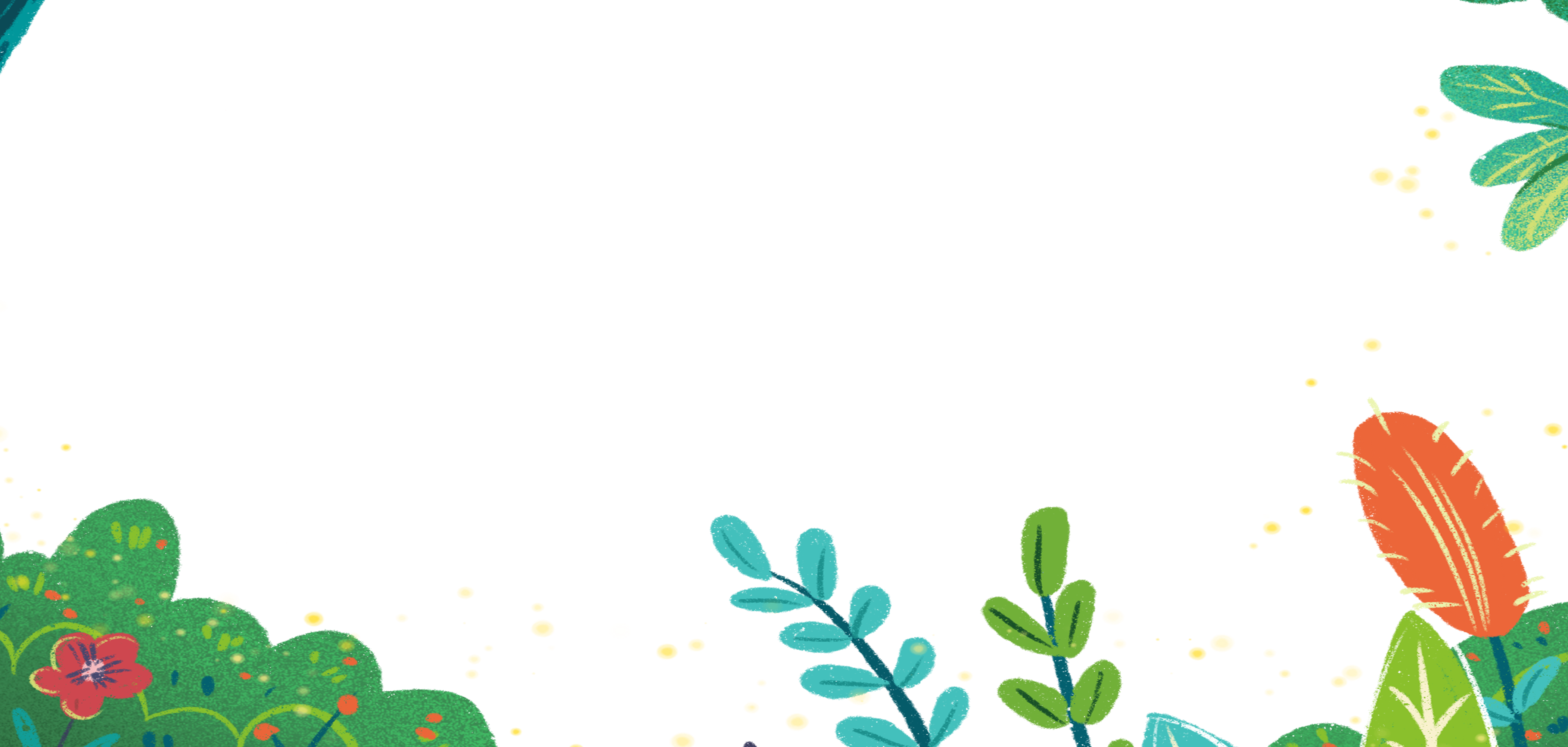 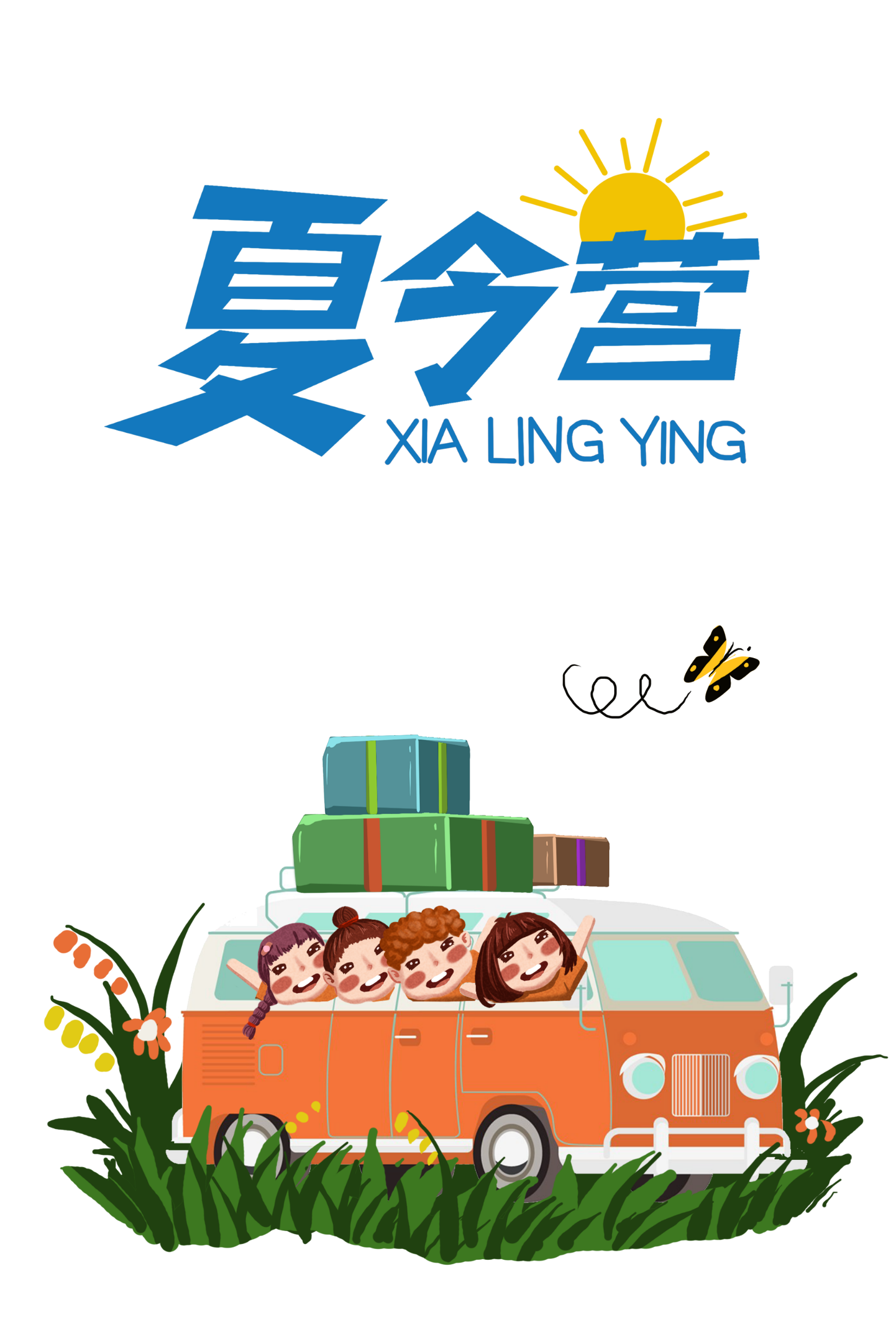 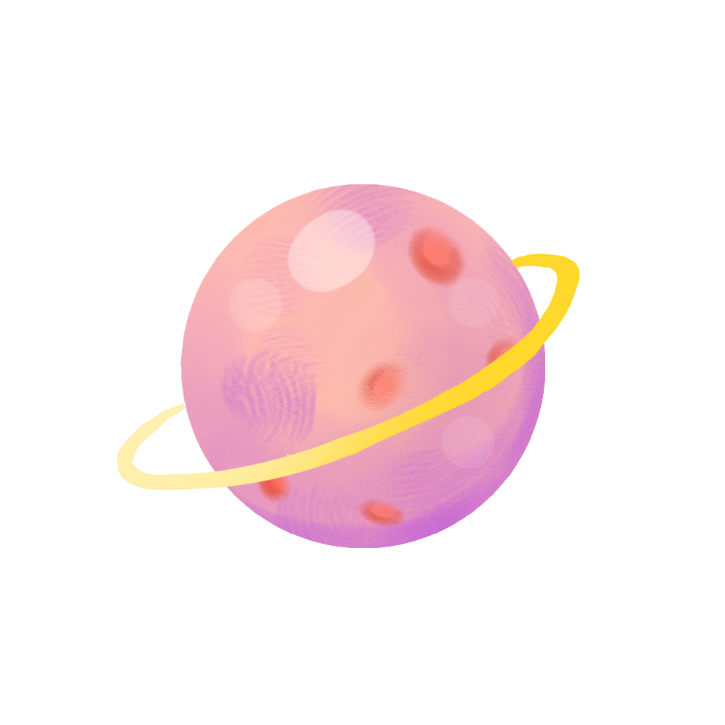 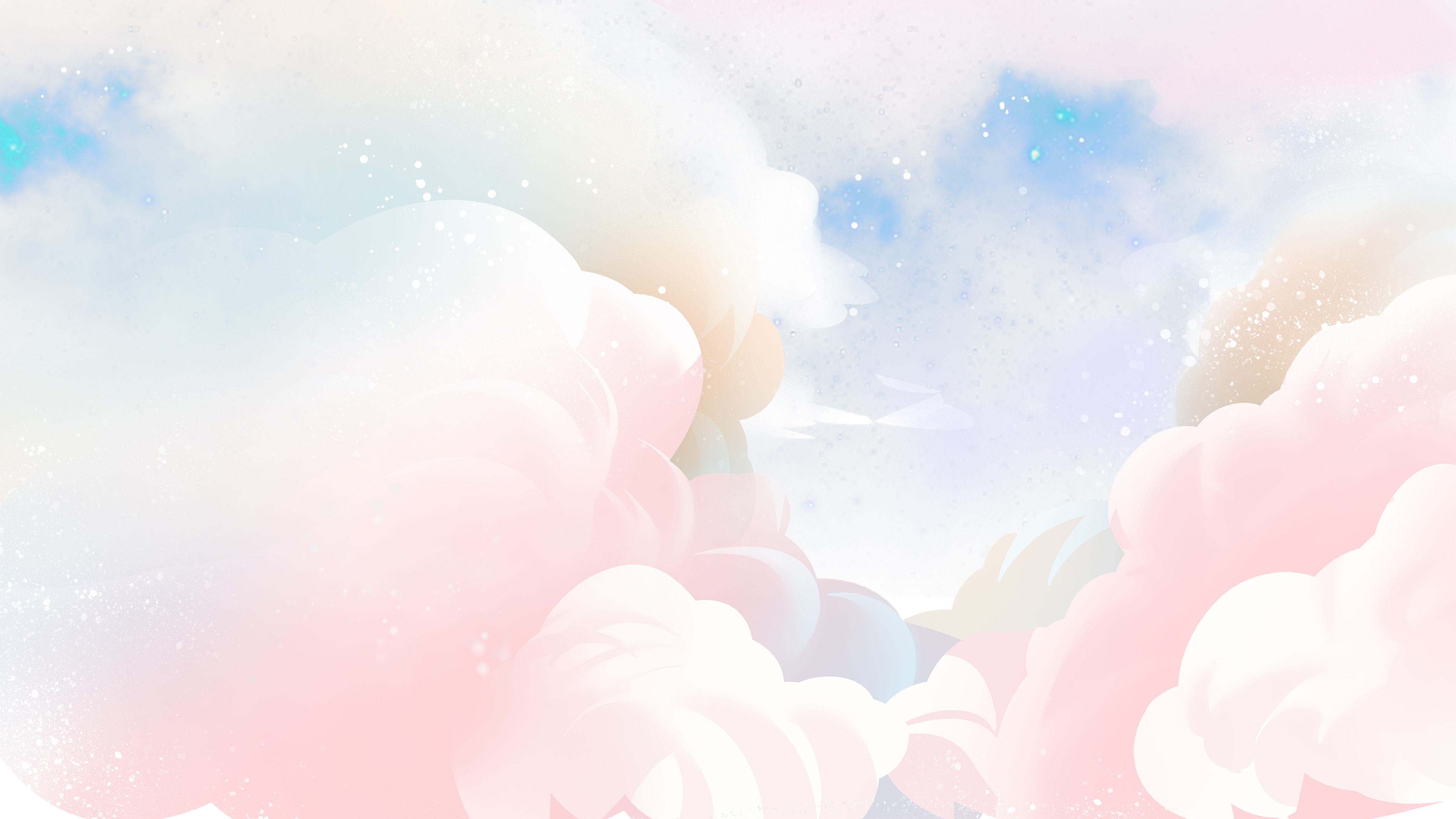 1
Đ, S?
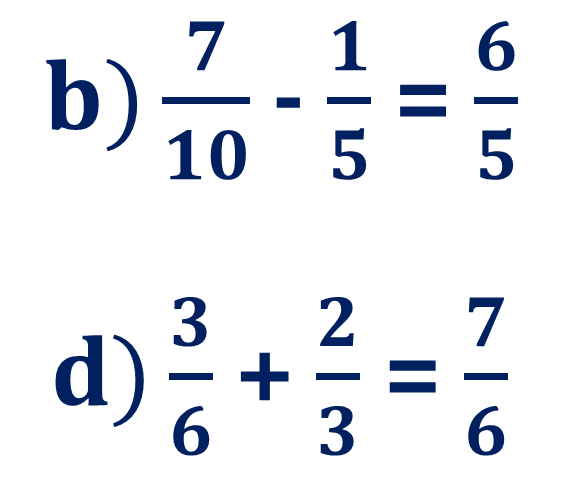 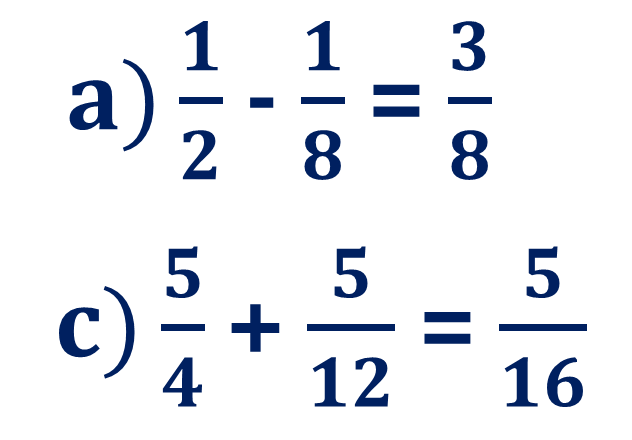 S
?
Đ
?
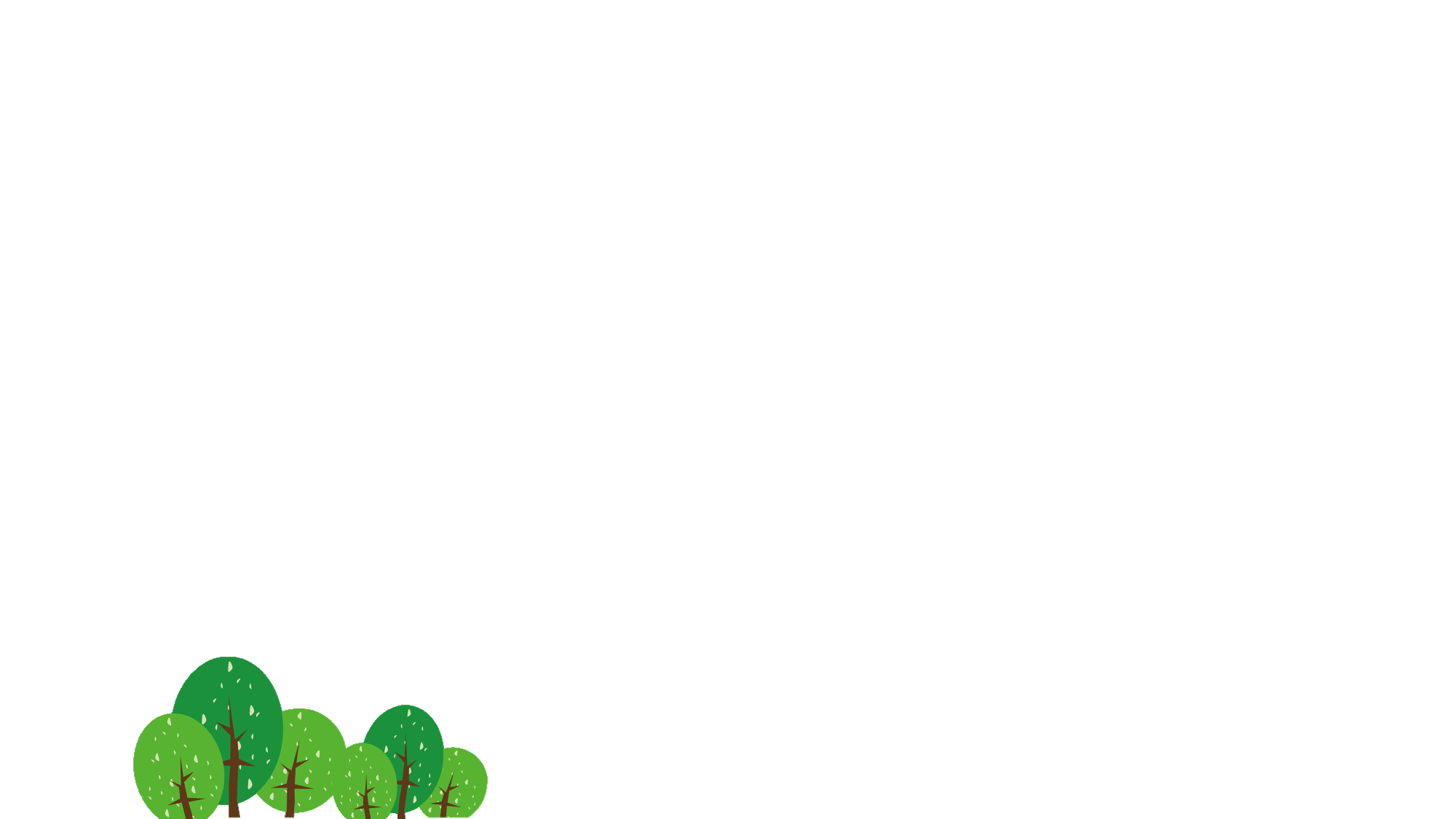 S
Đ
?
?
2
Rút gọn rồi tính
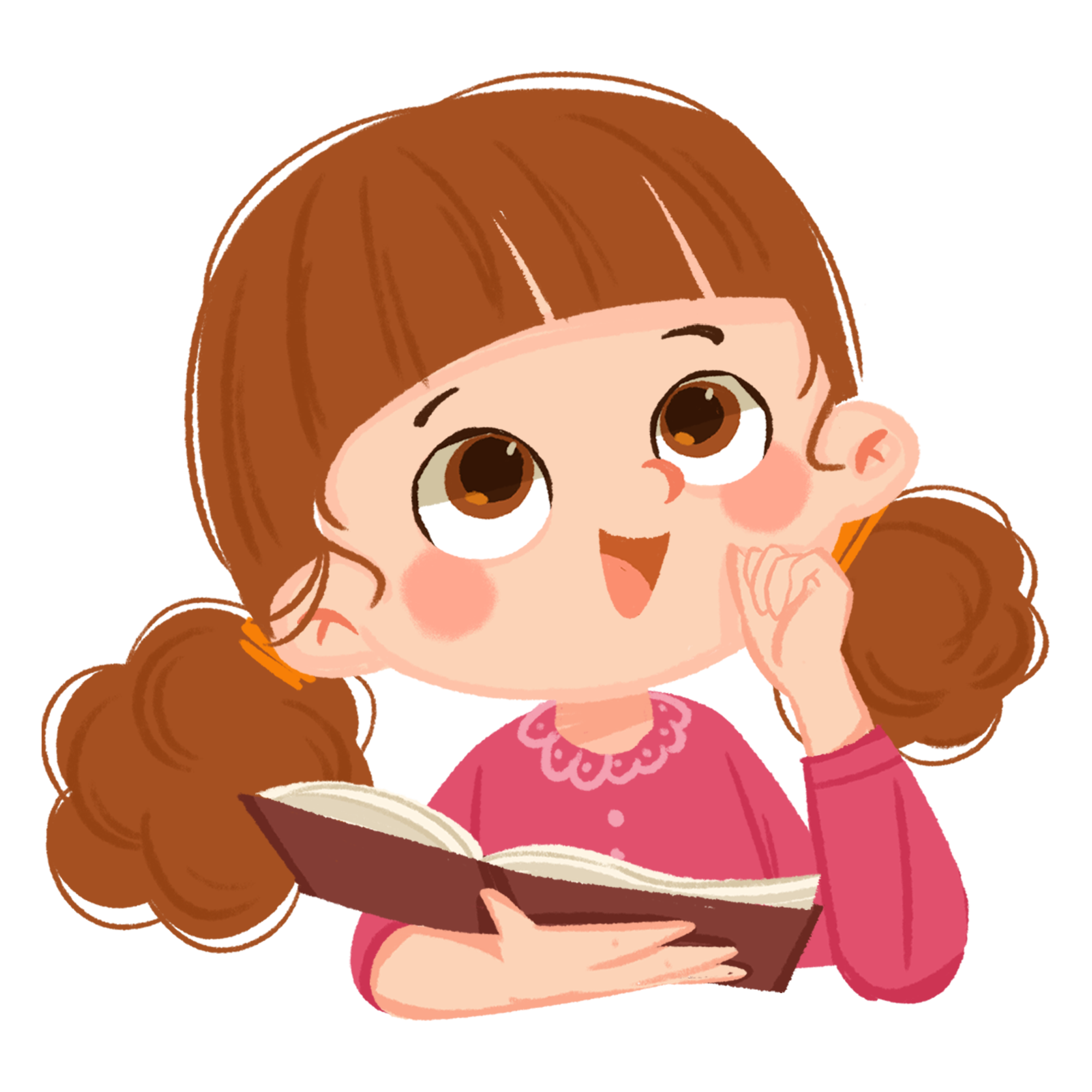 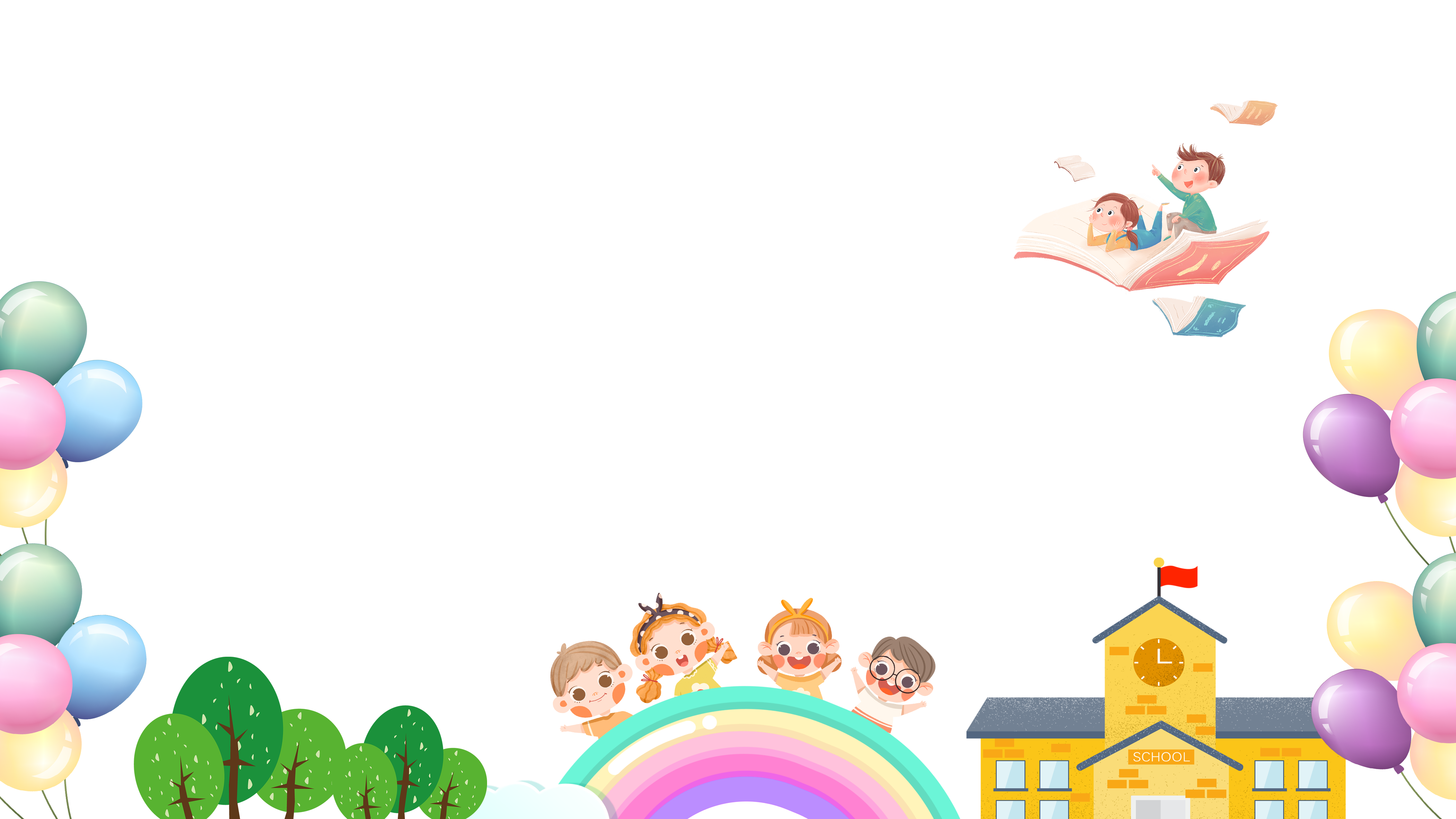 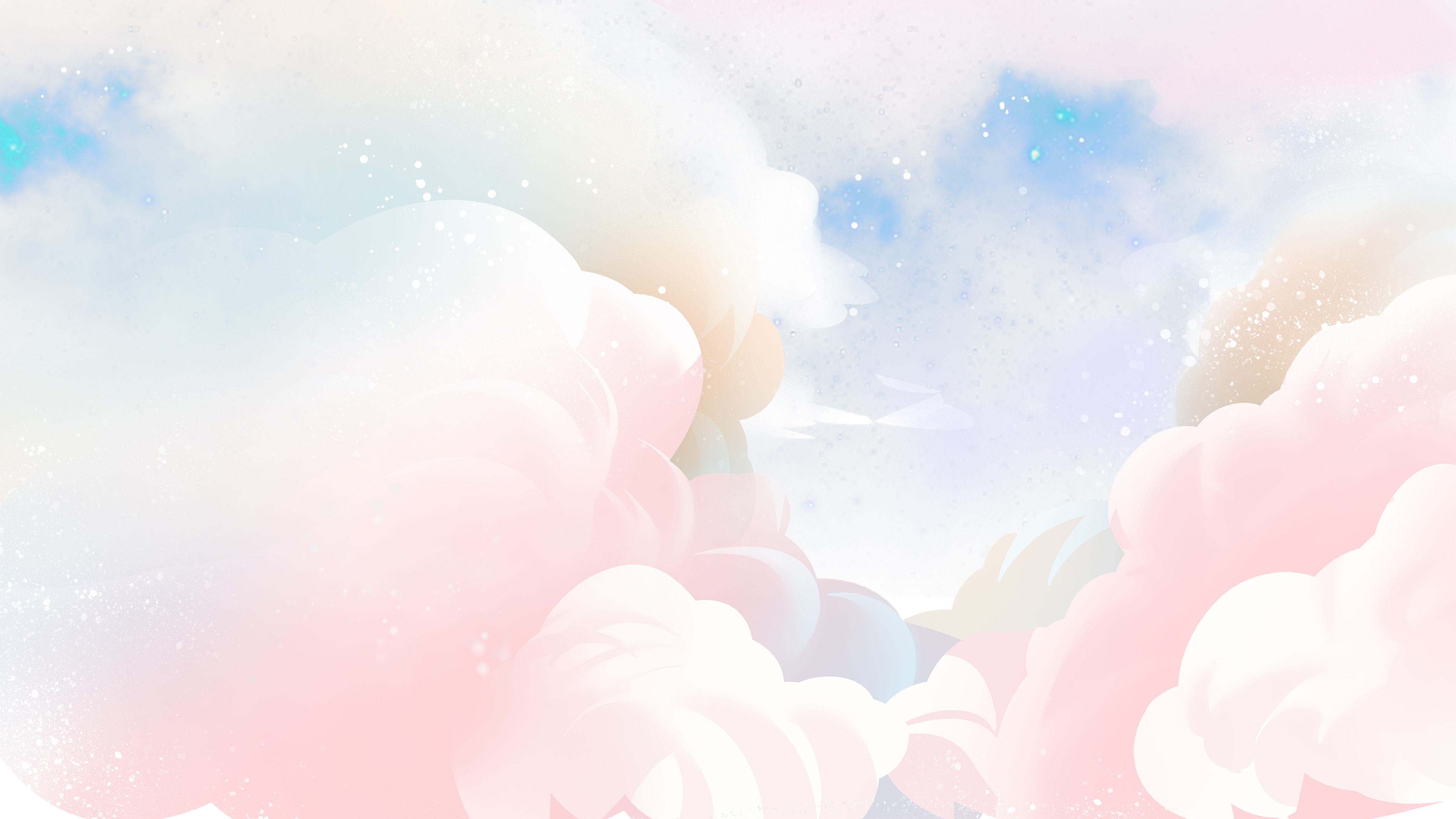 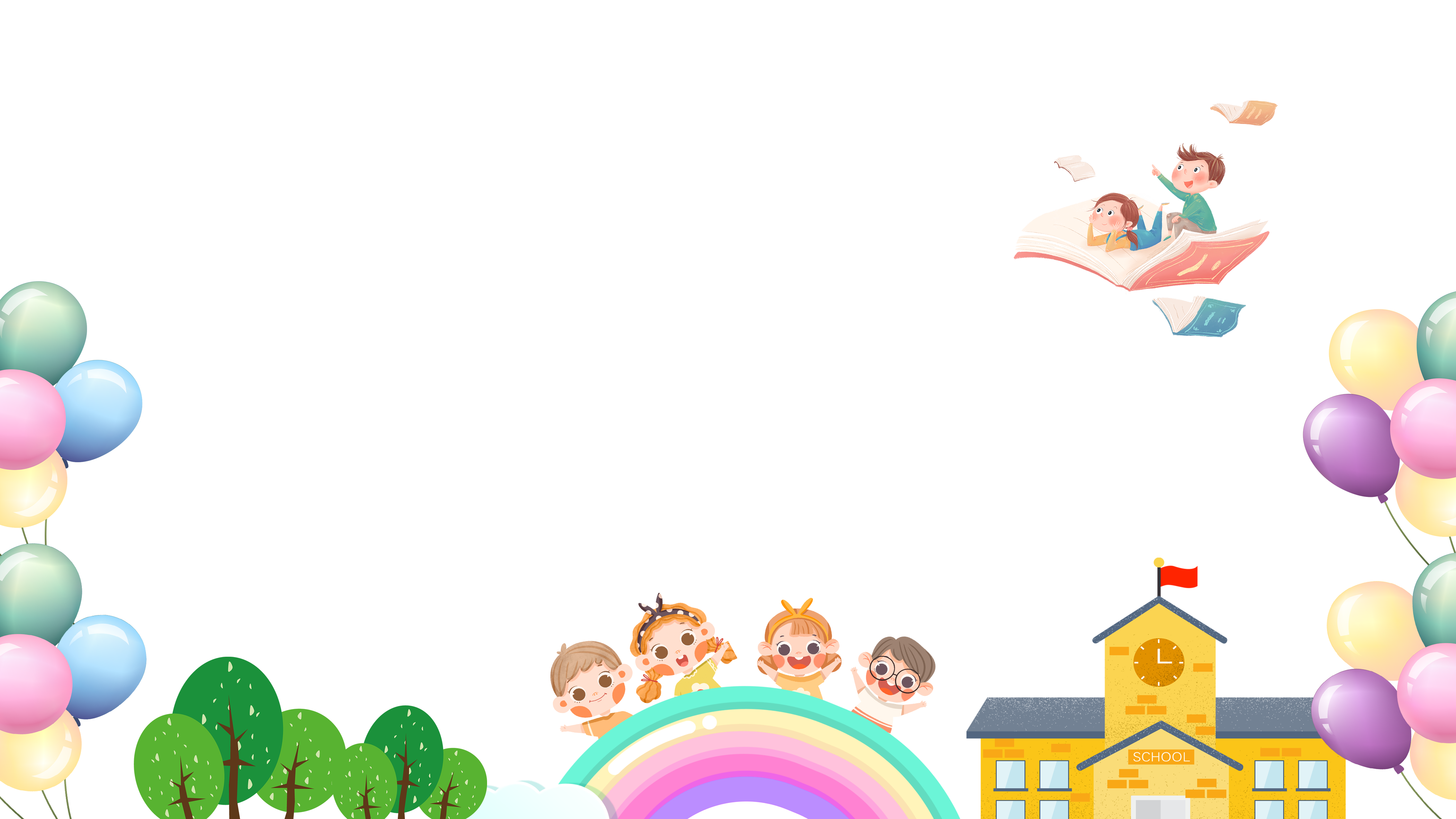 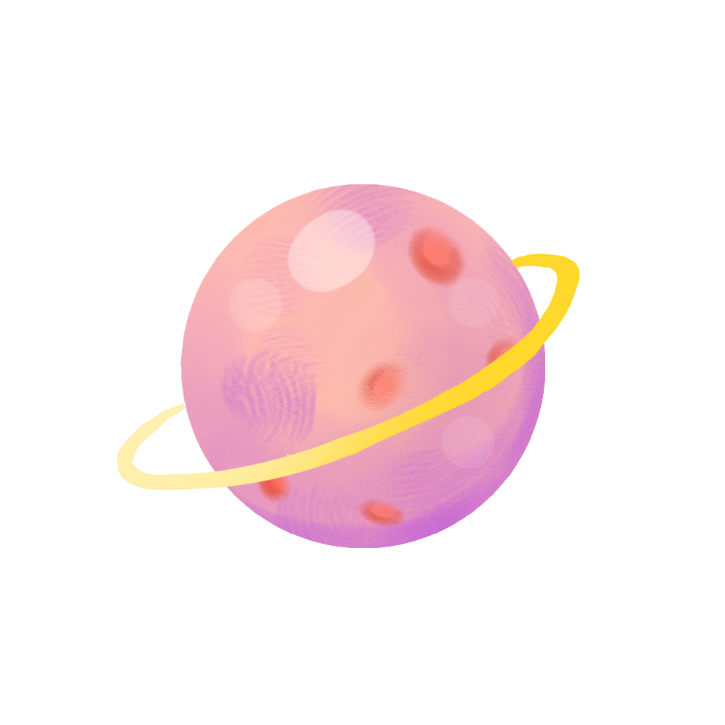 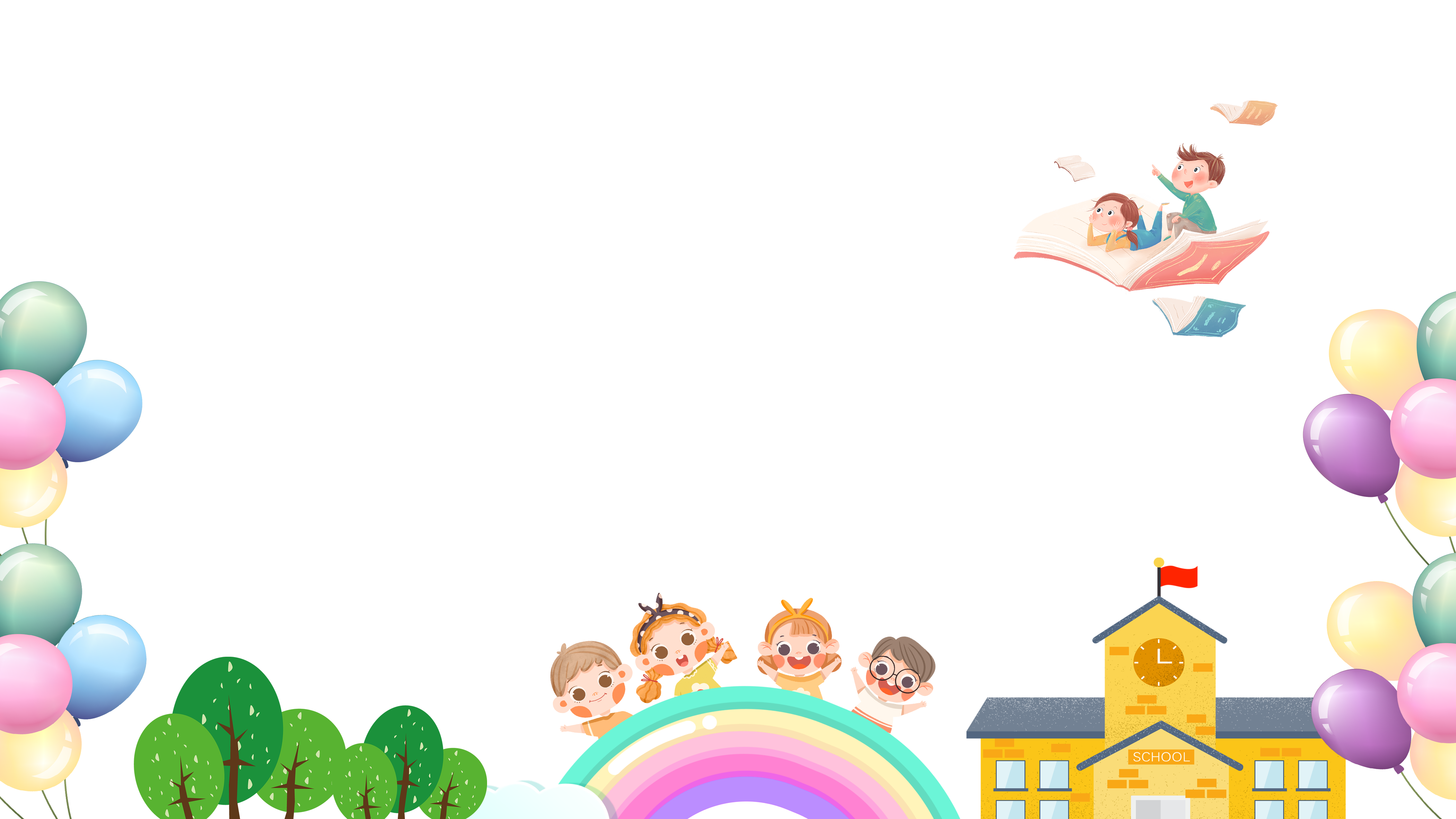 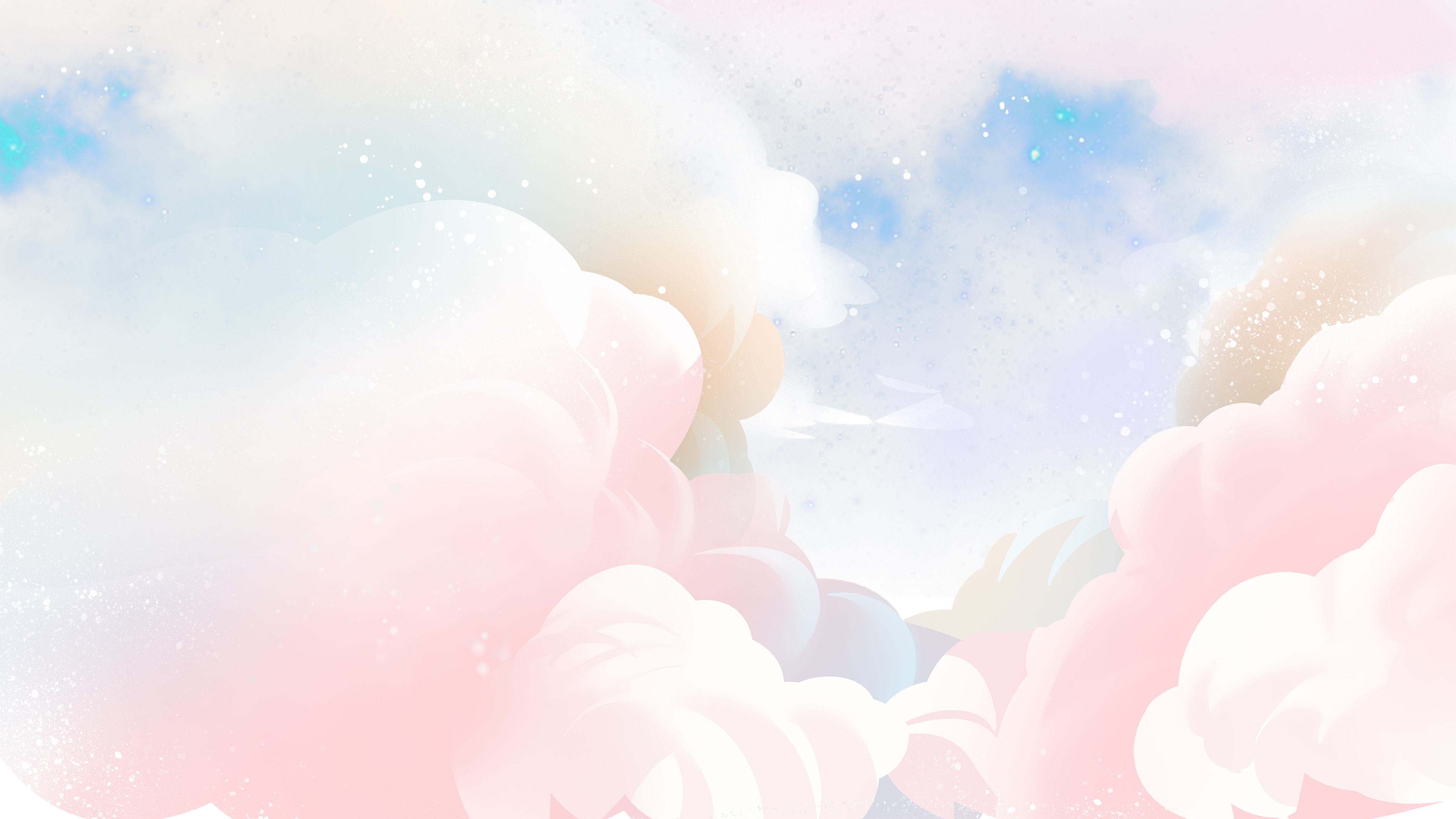 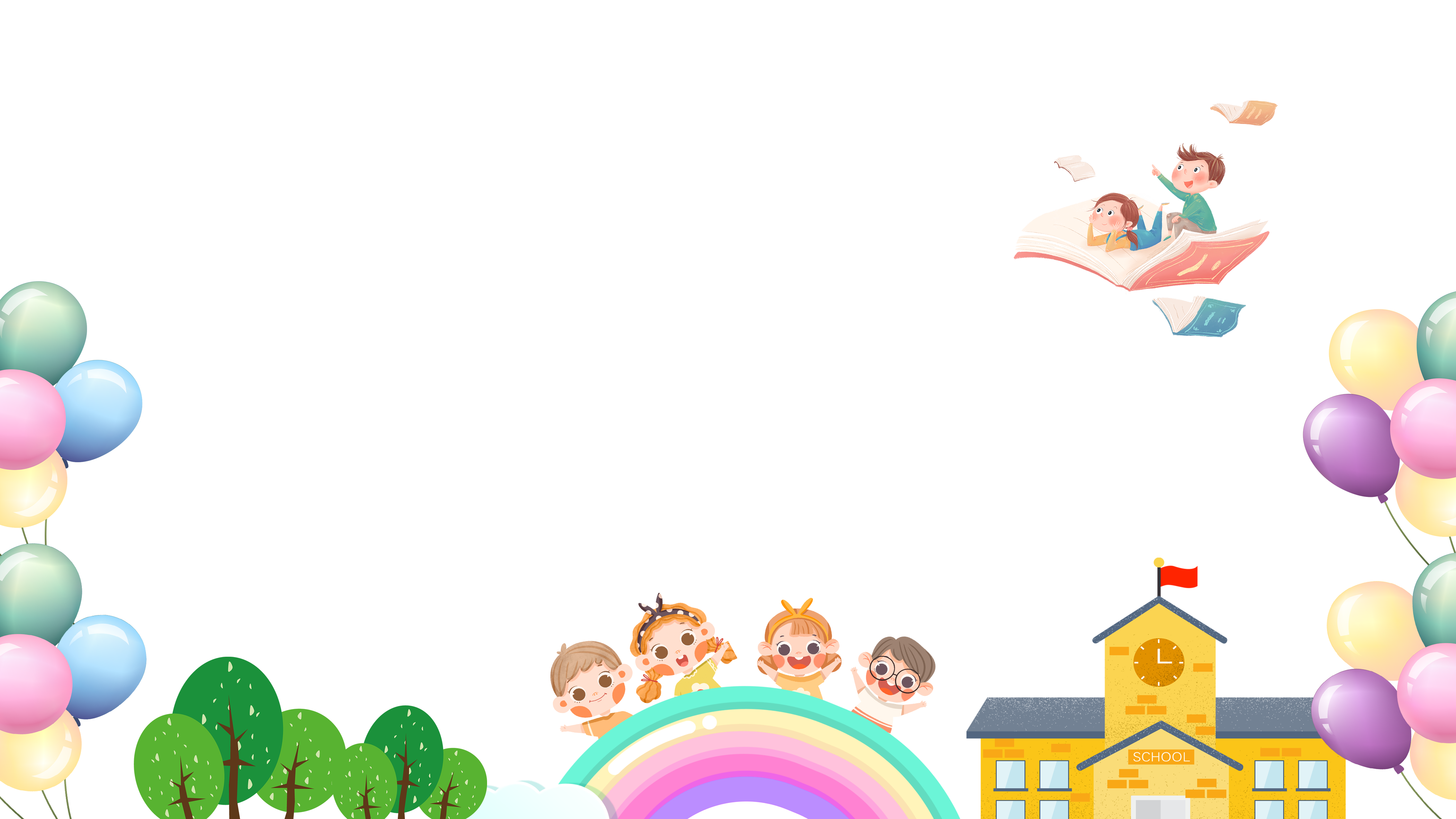 3
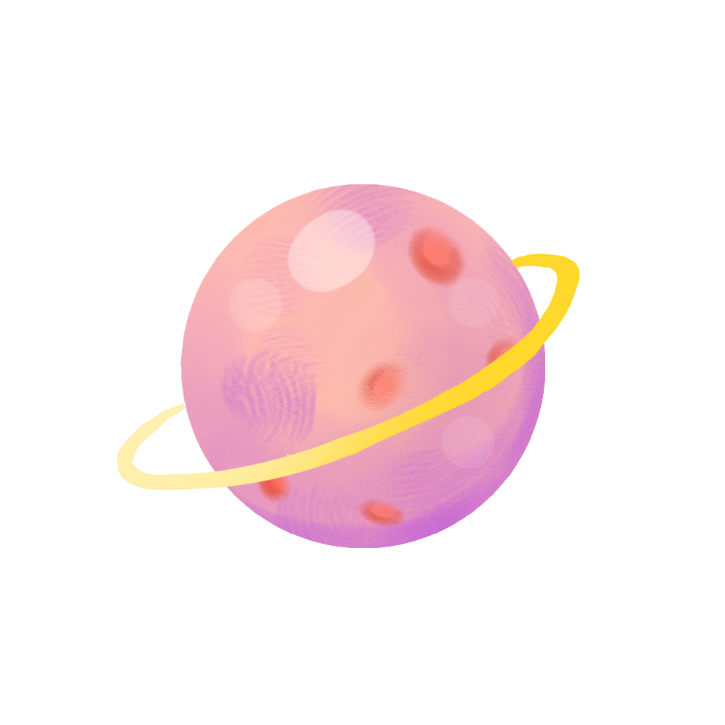 4
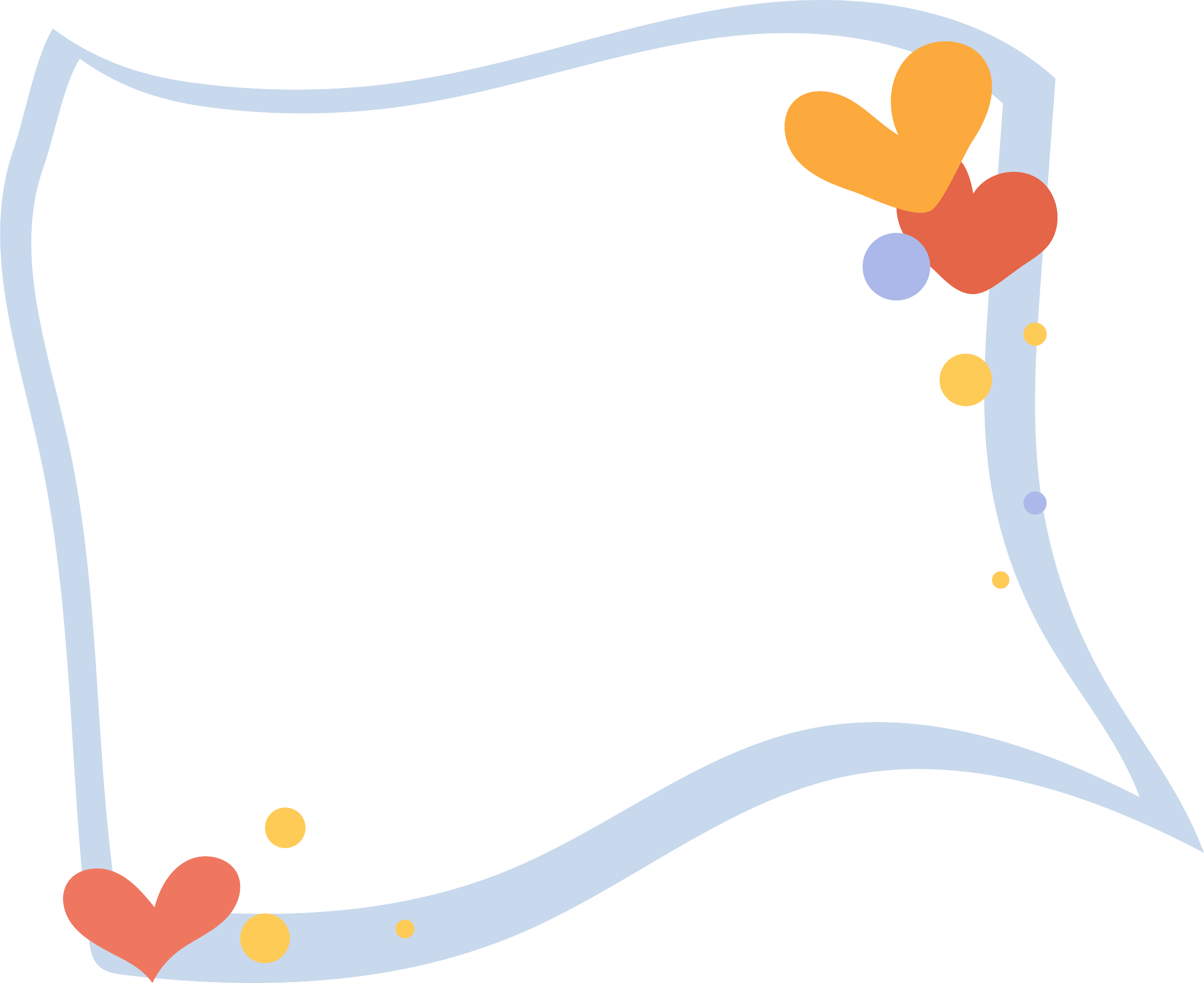 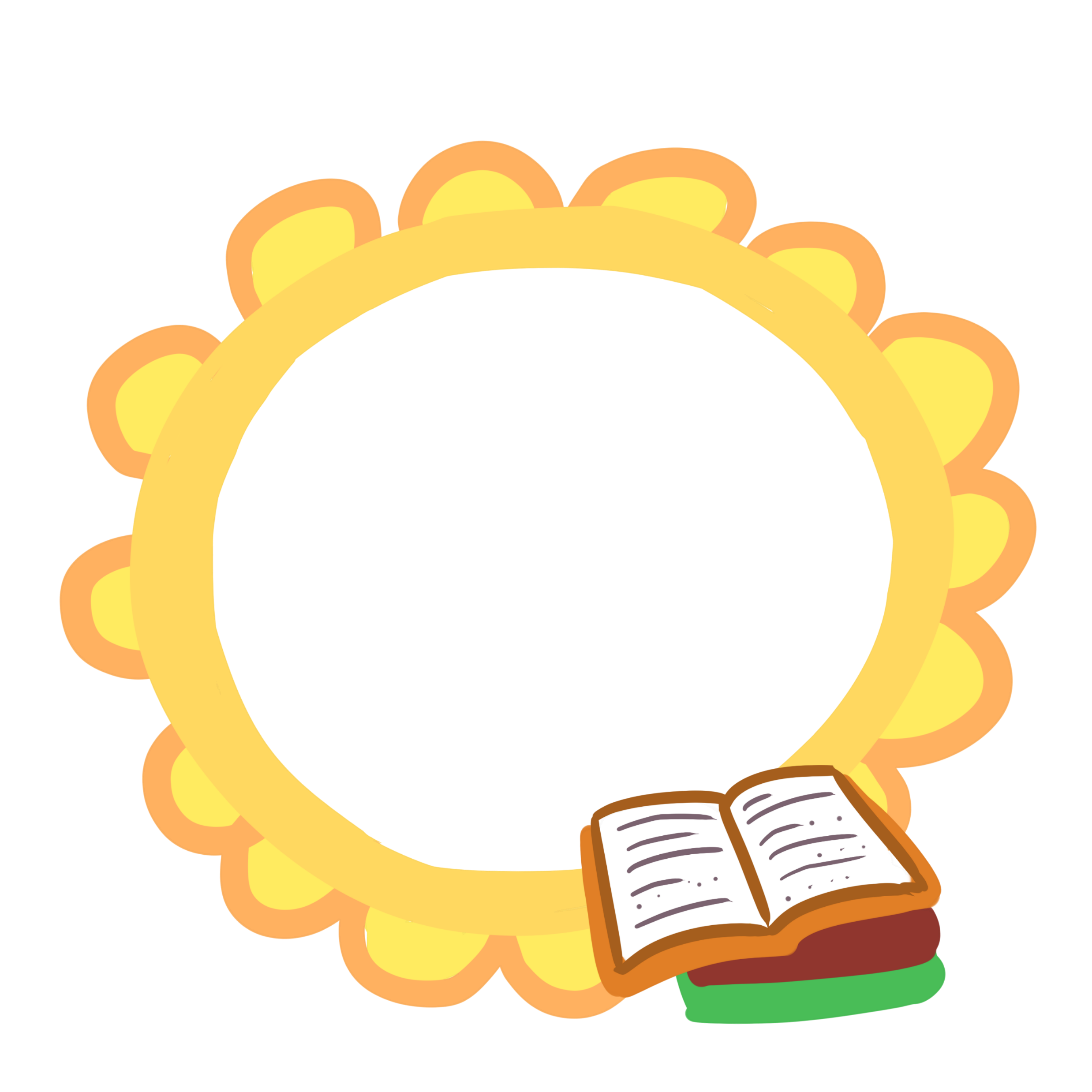 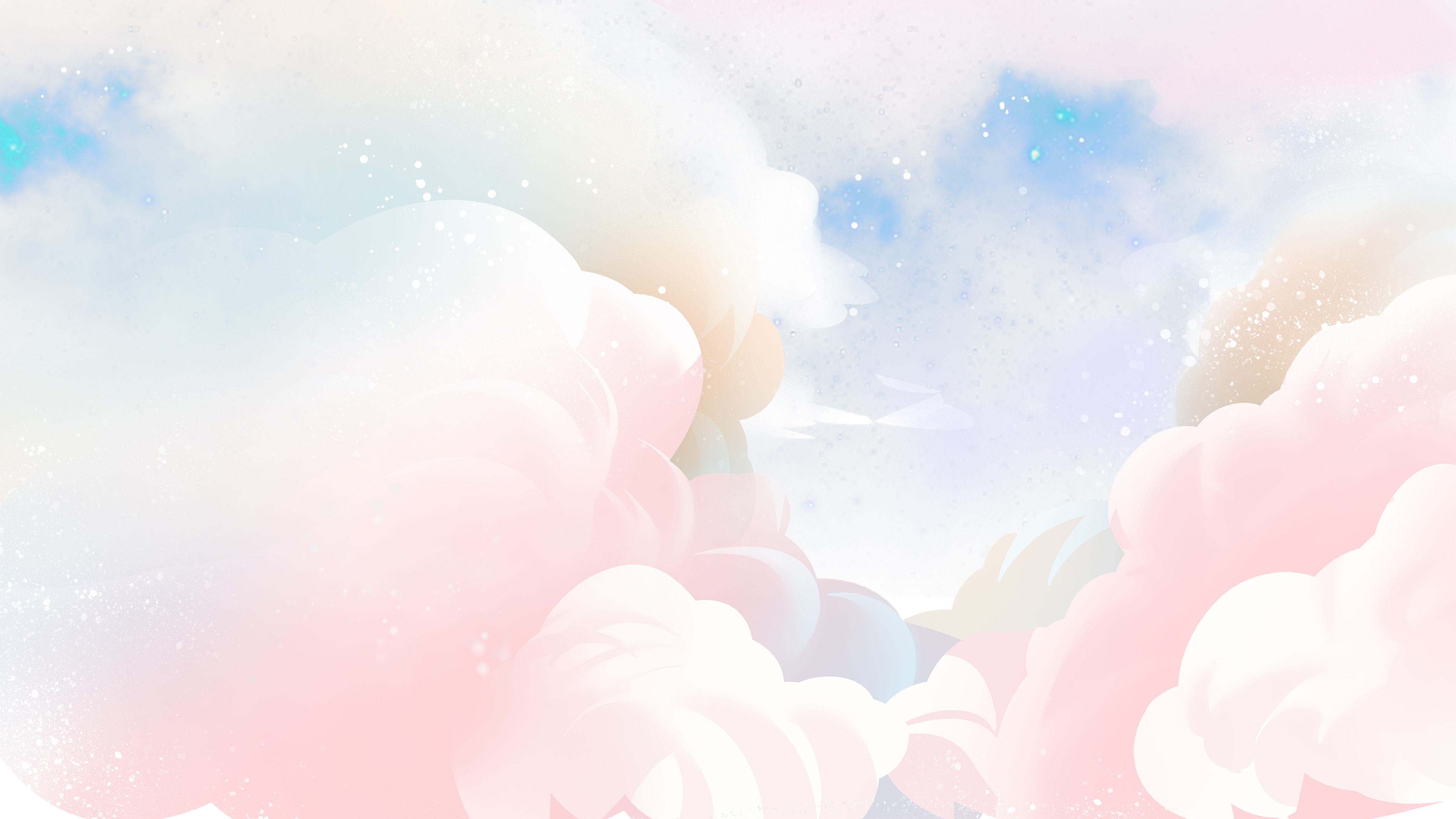 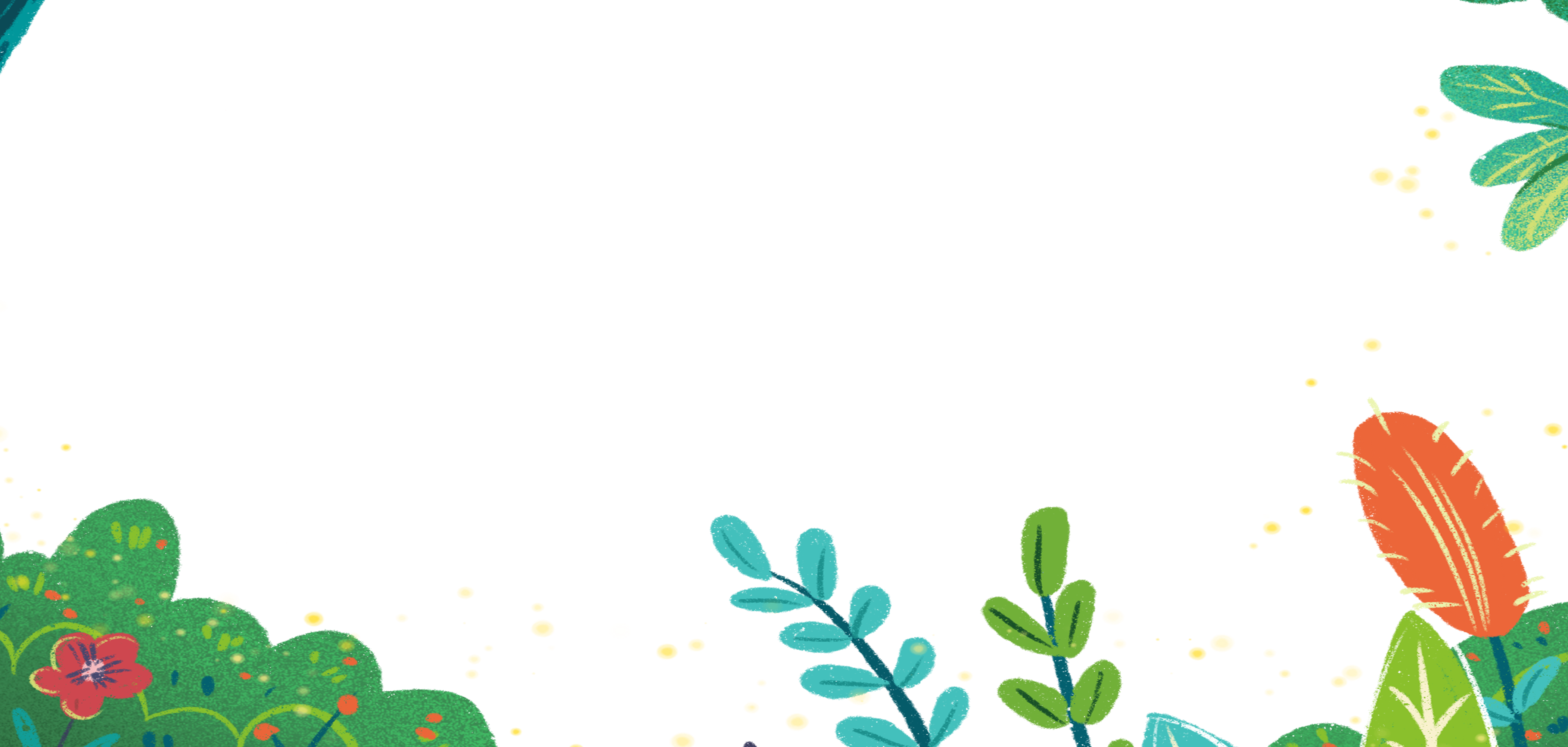 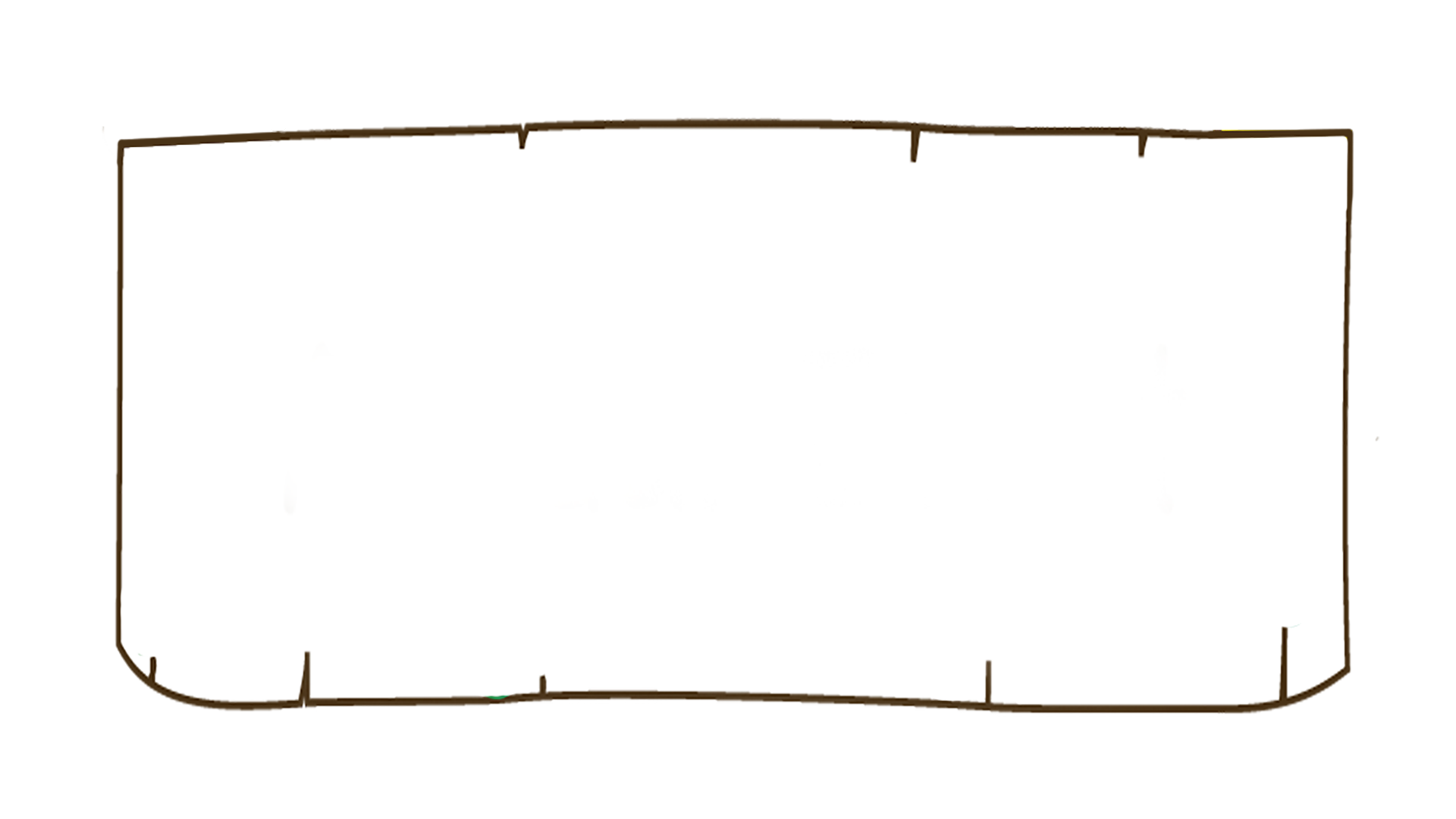 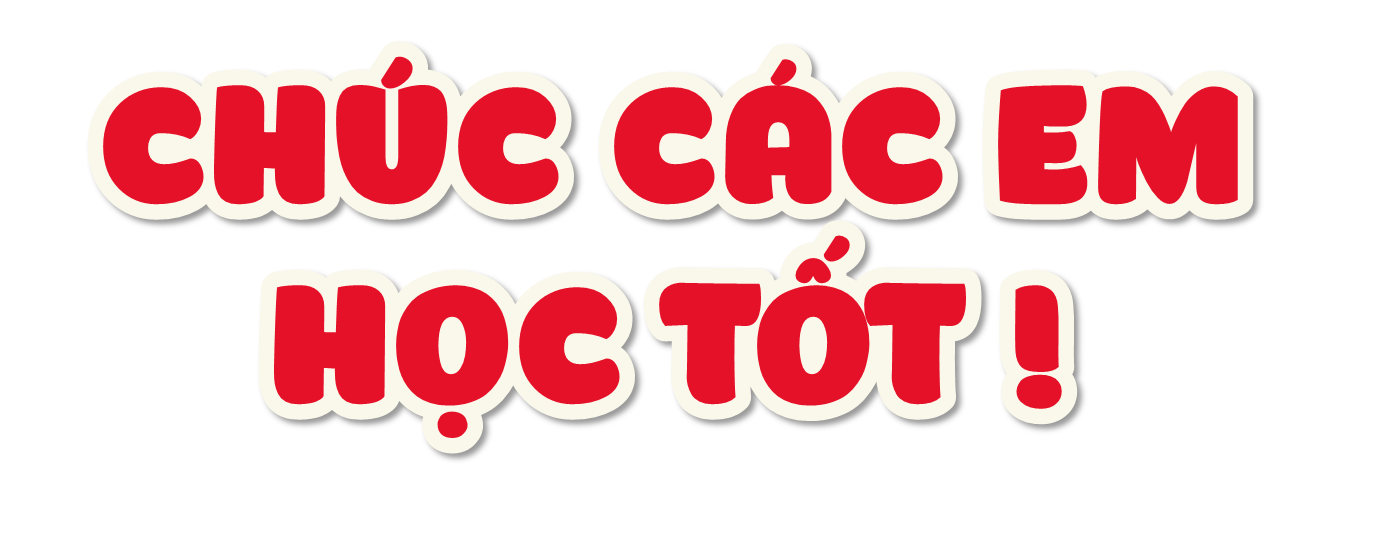 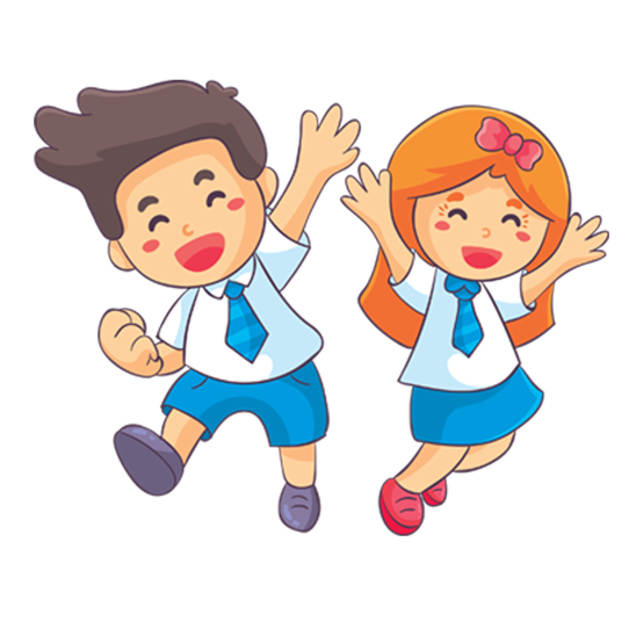 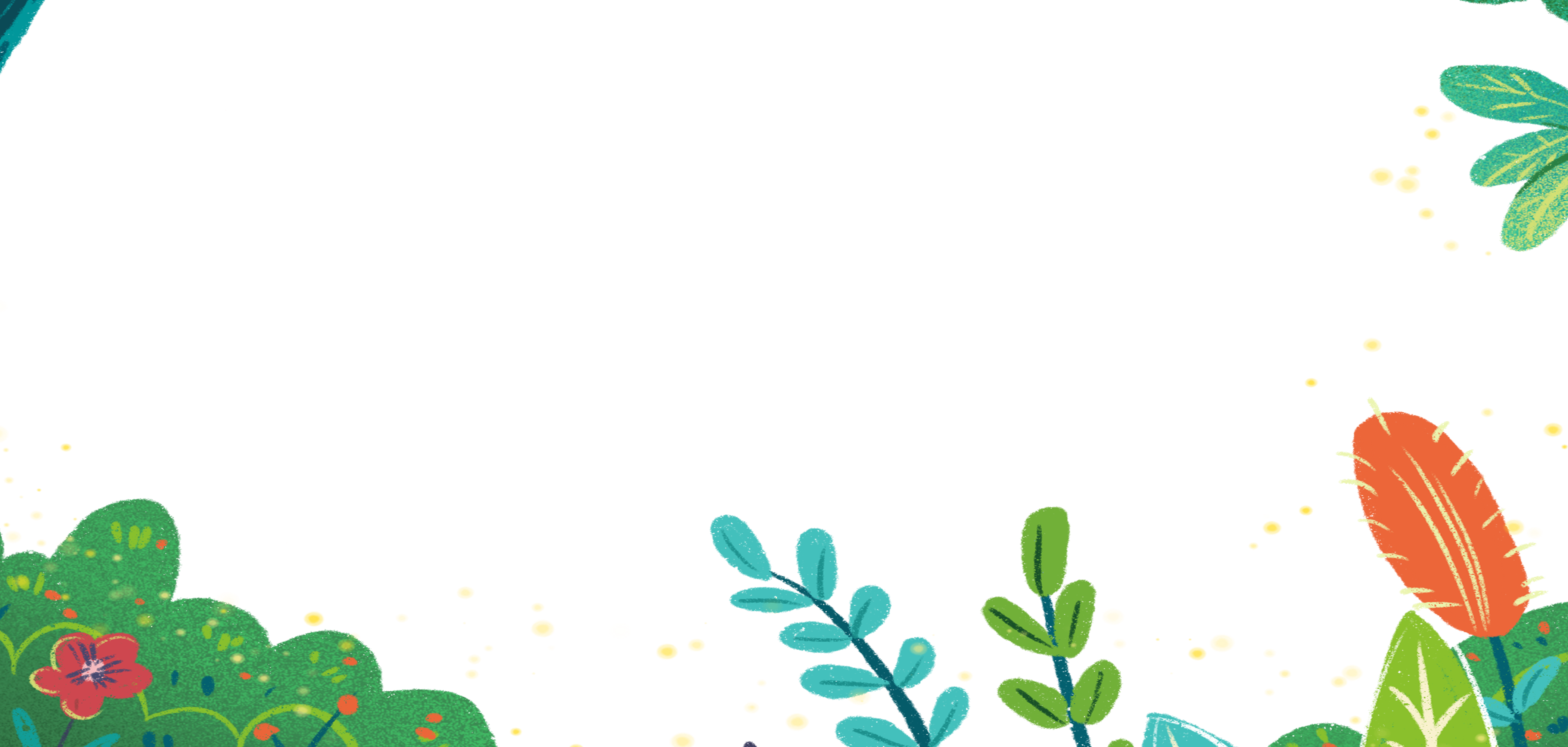 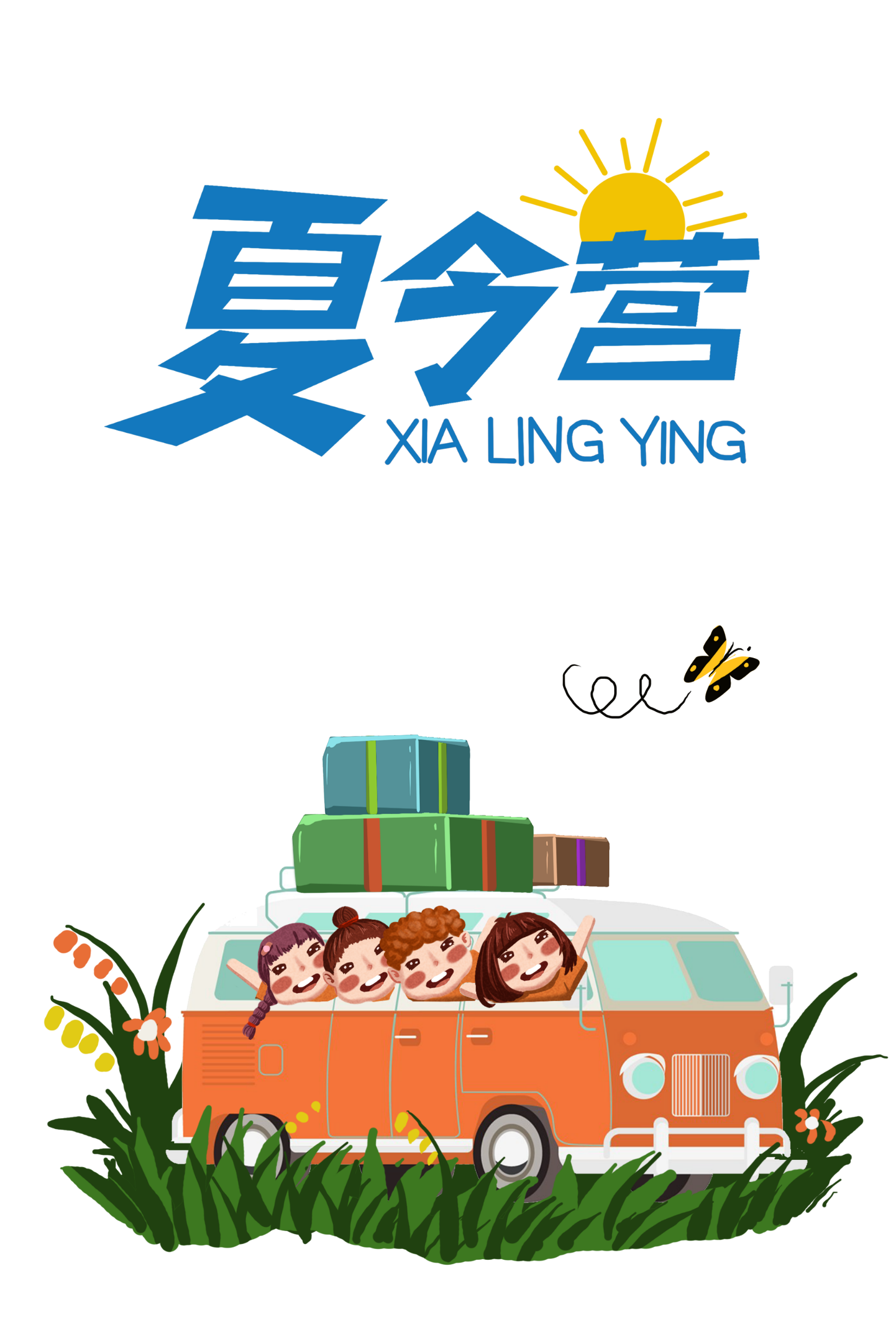